Peningamál 2020/4
Myndir
Kafli I
Alþjóðleg efnahagsmál og viðskiptakjör
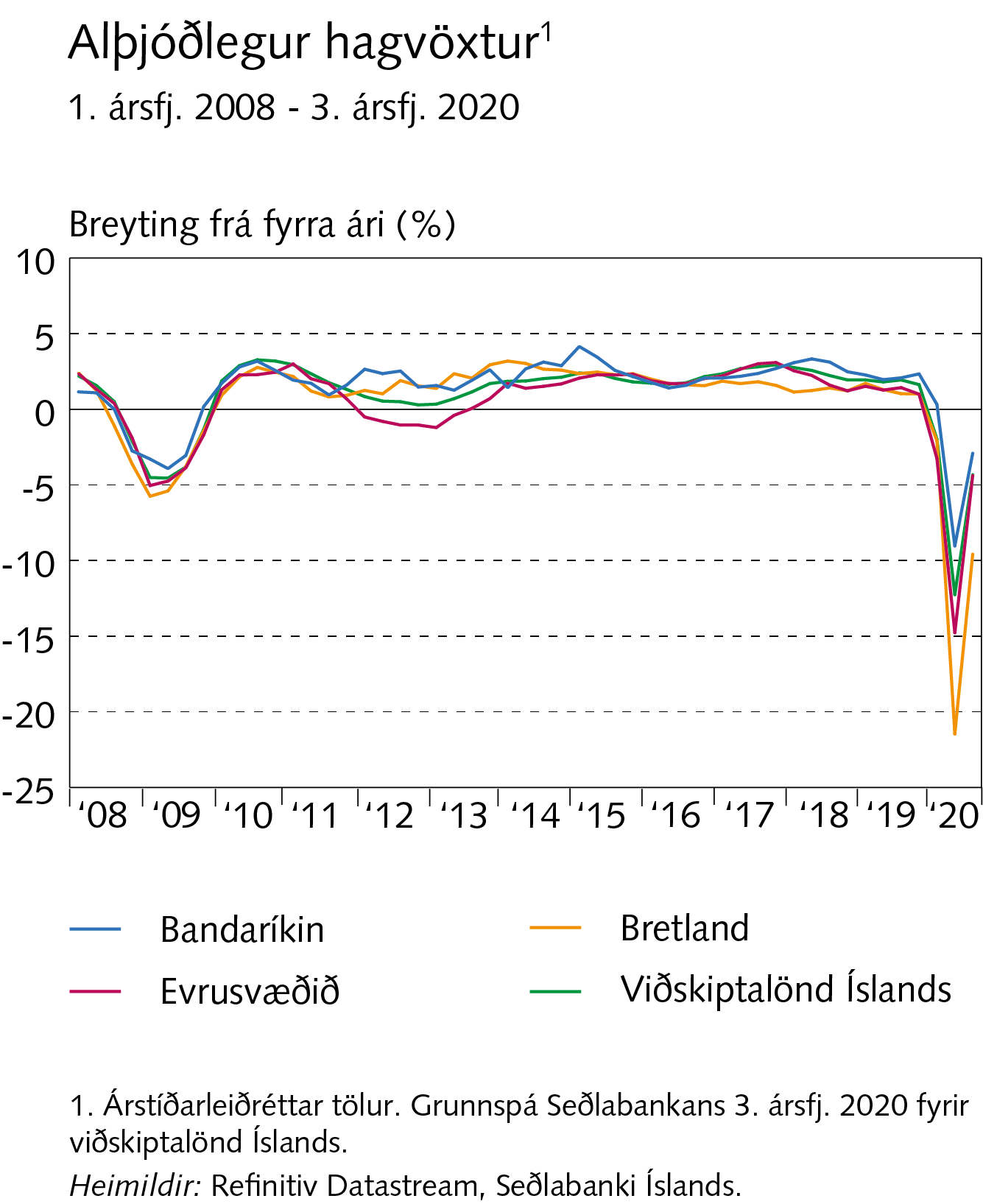 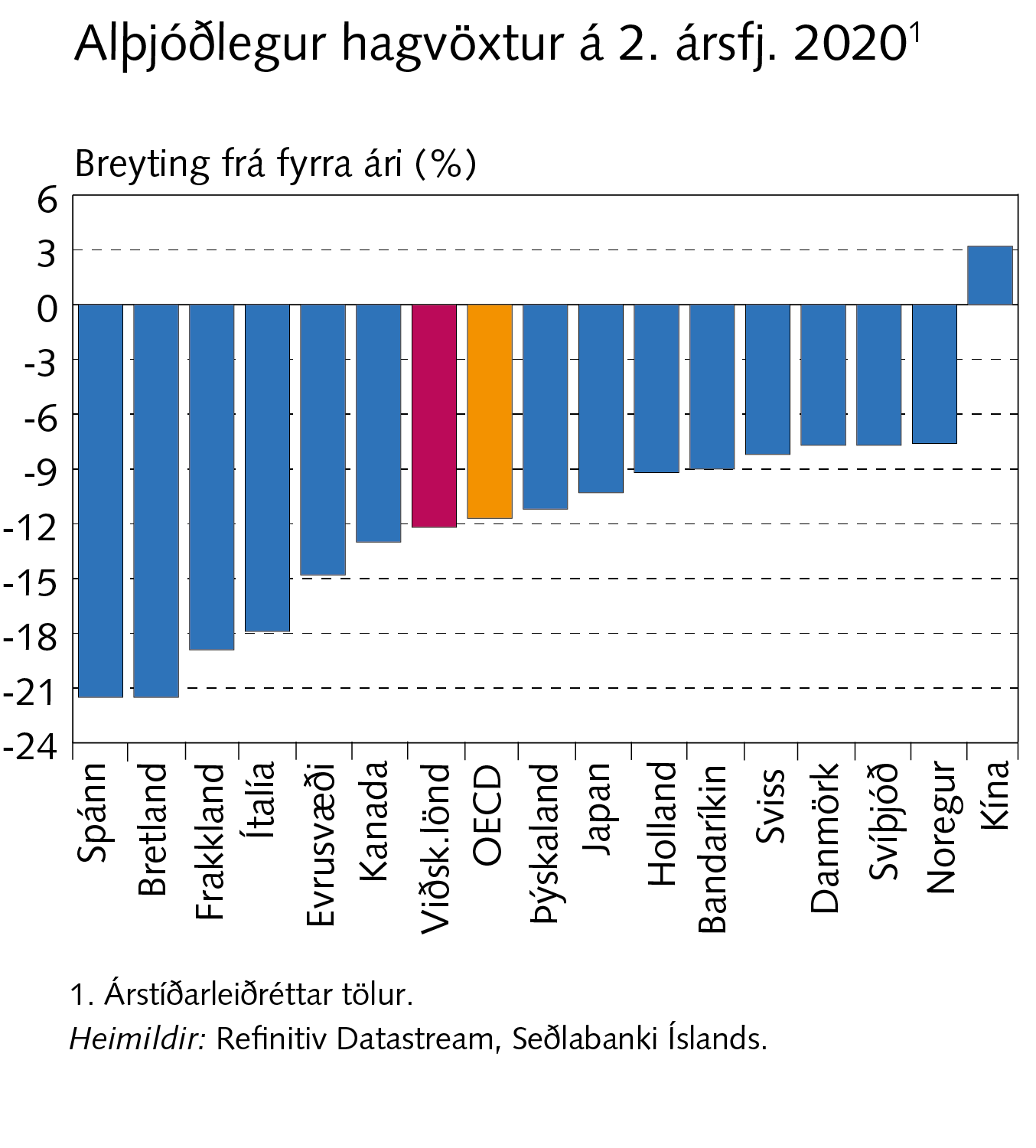 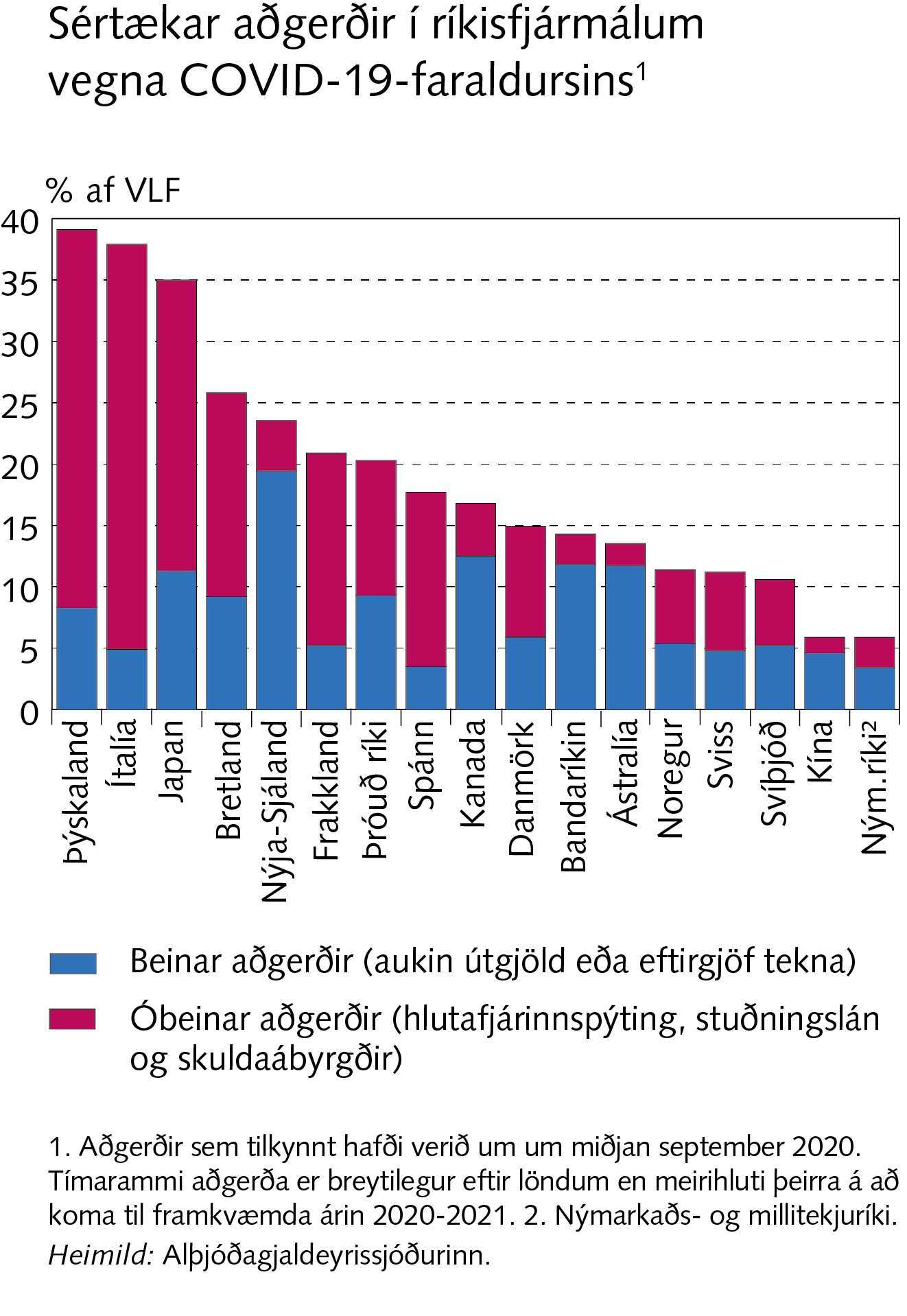 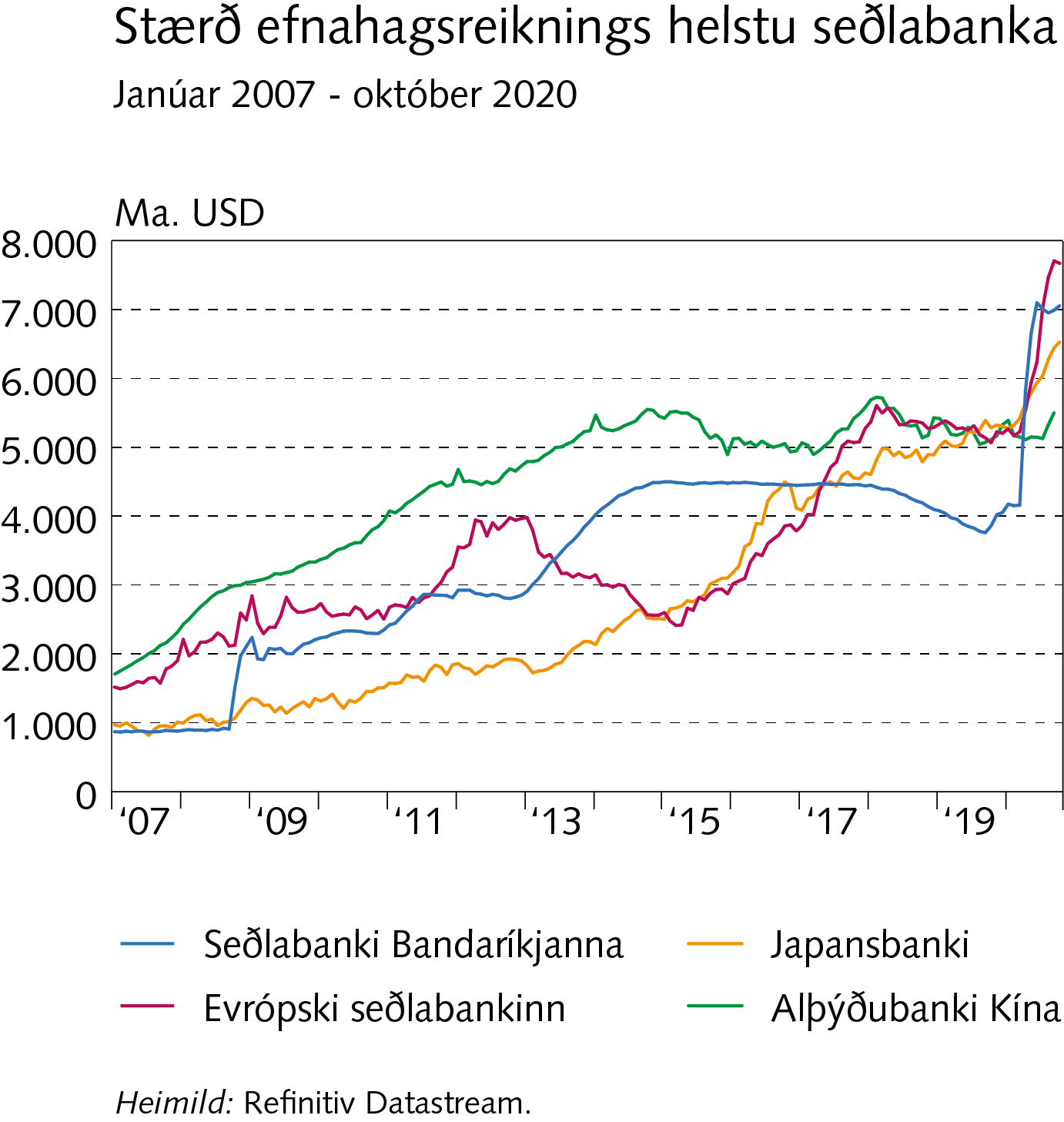 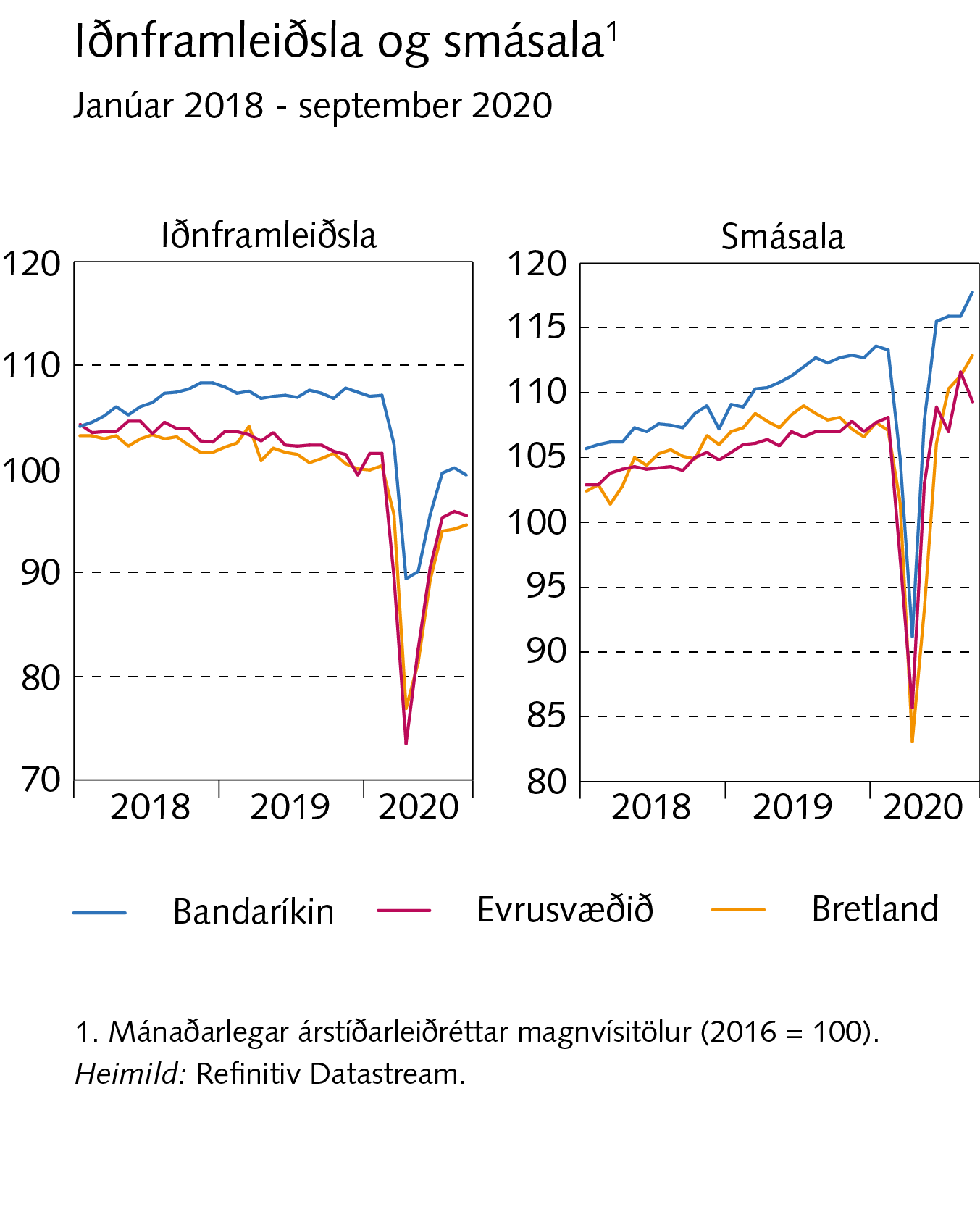 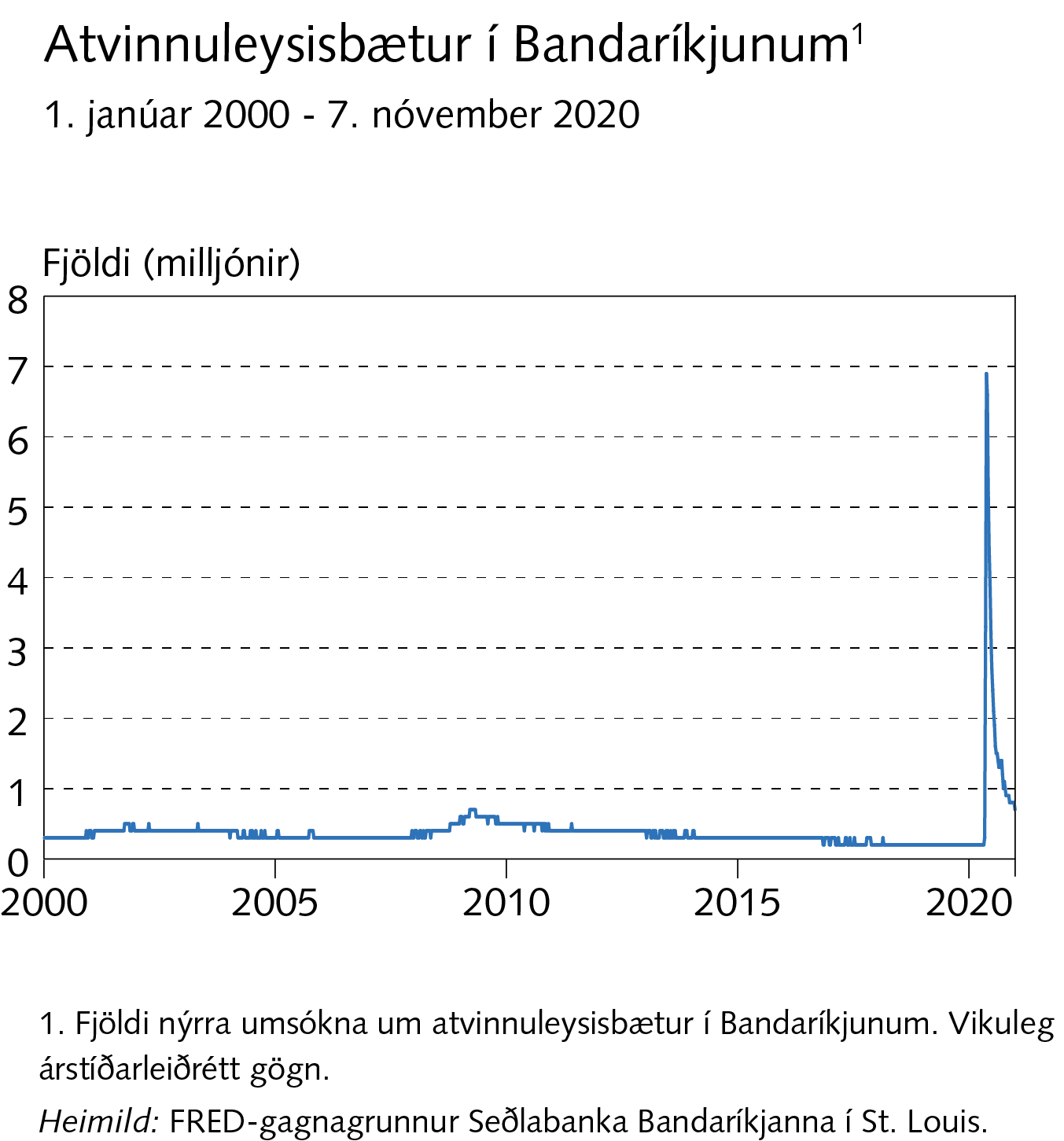 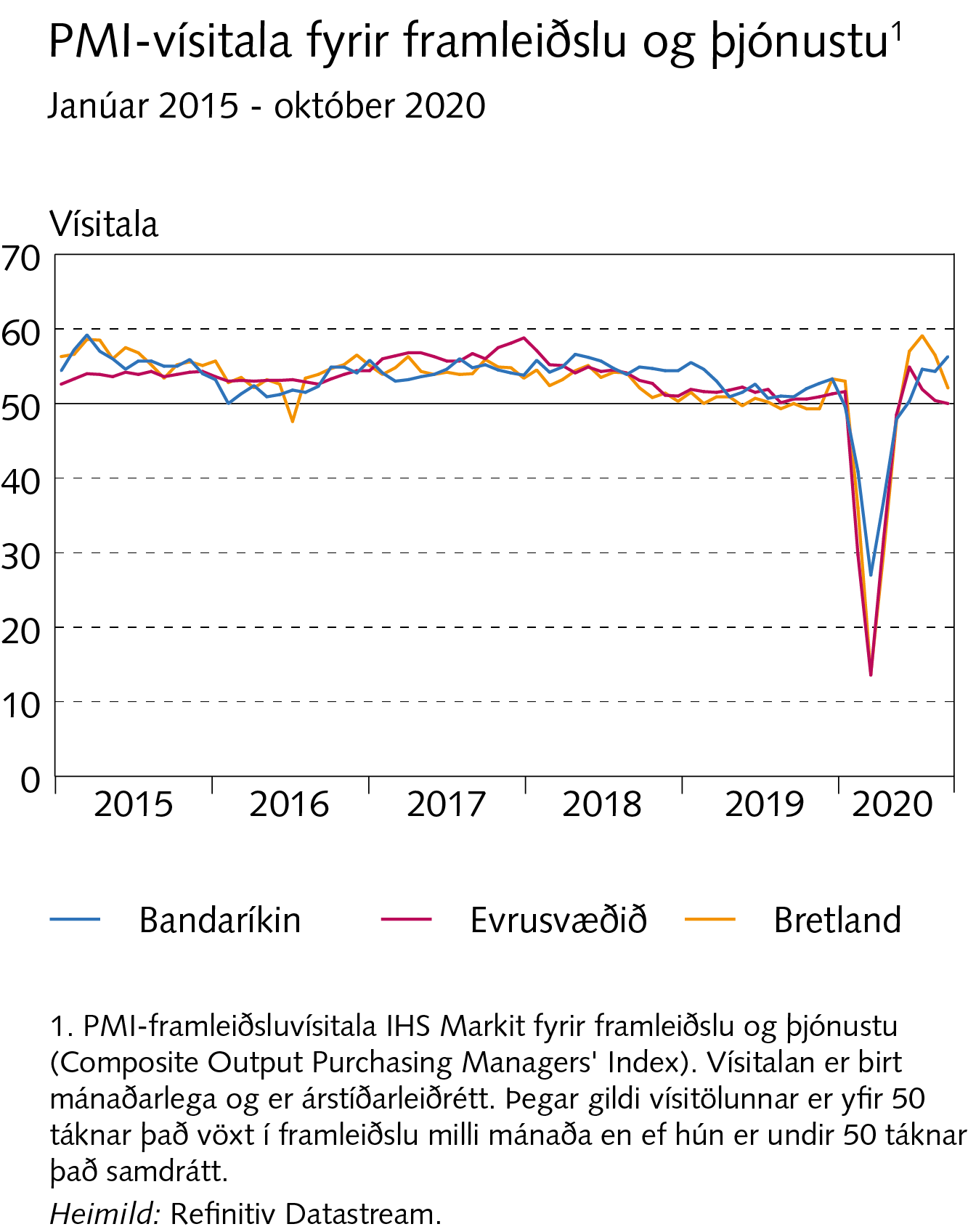 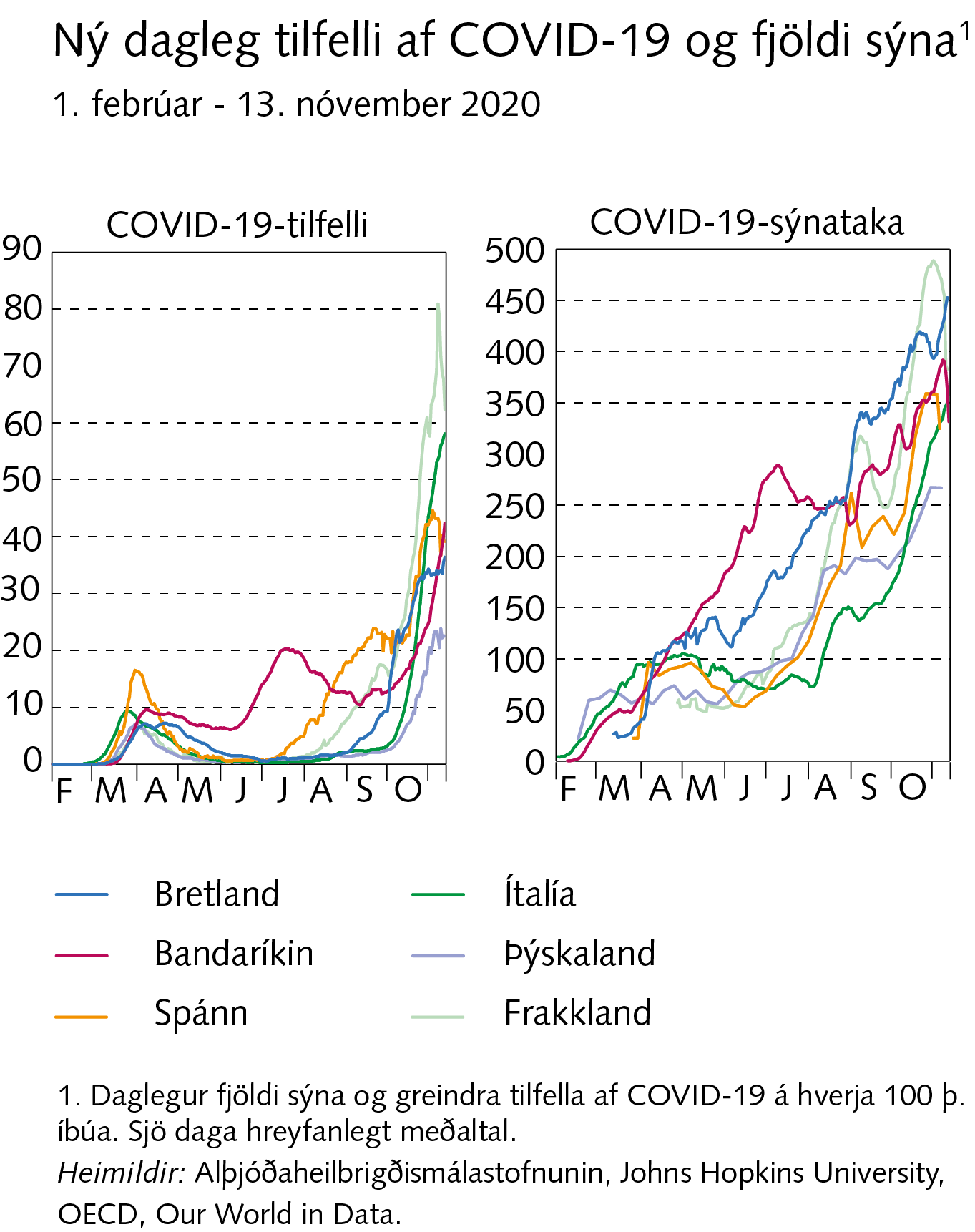 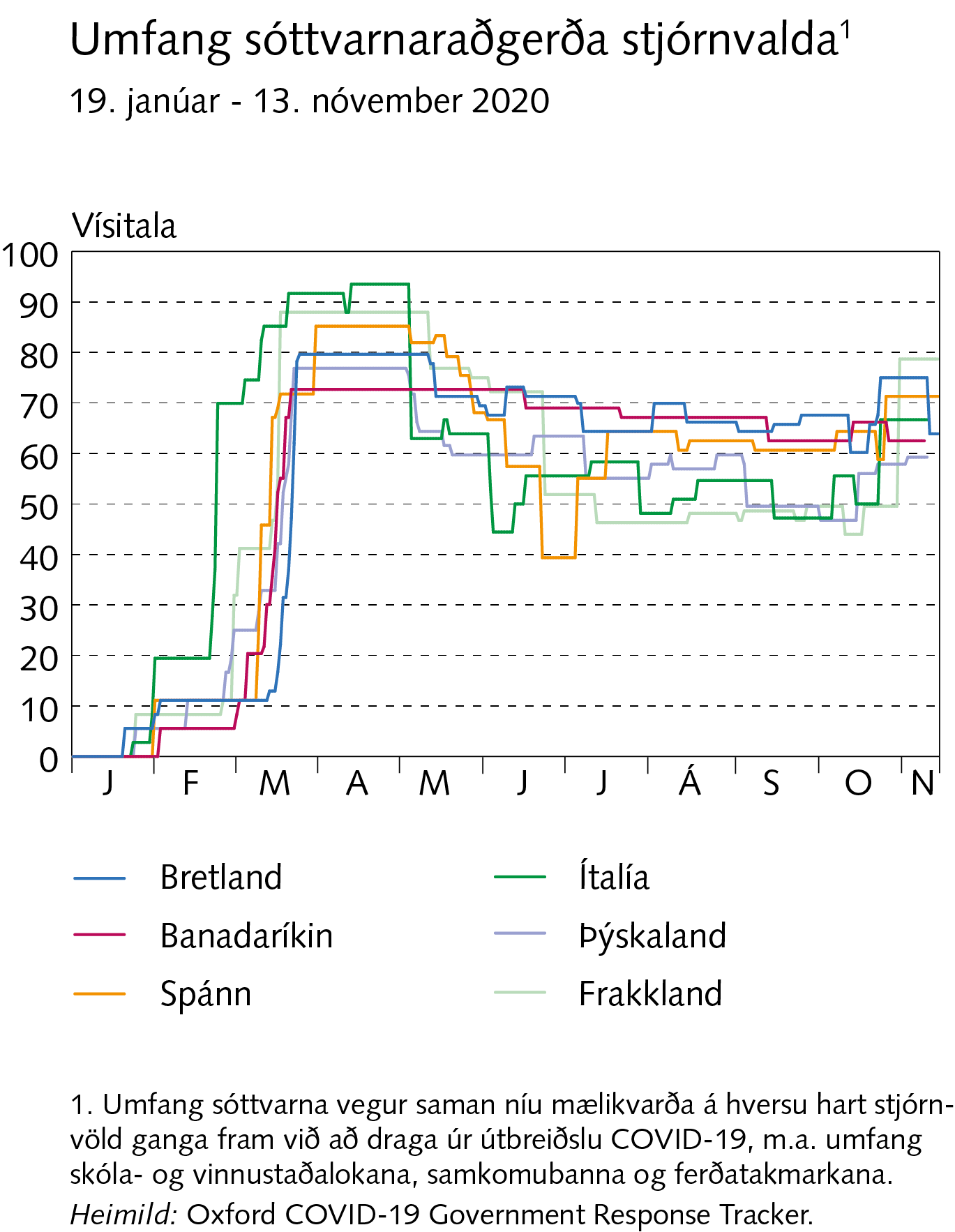 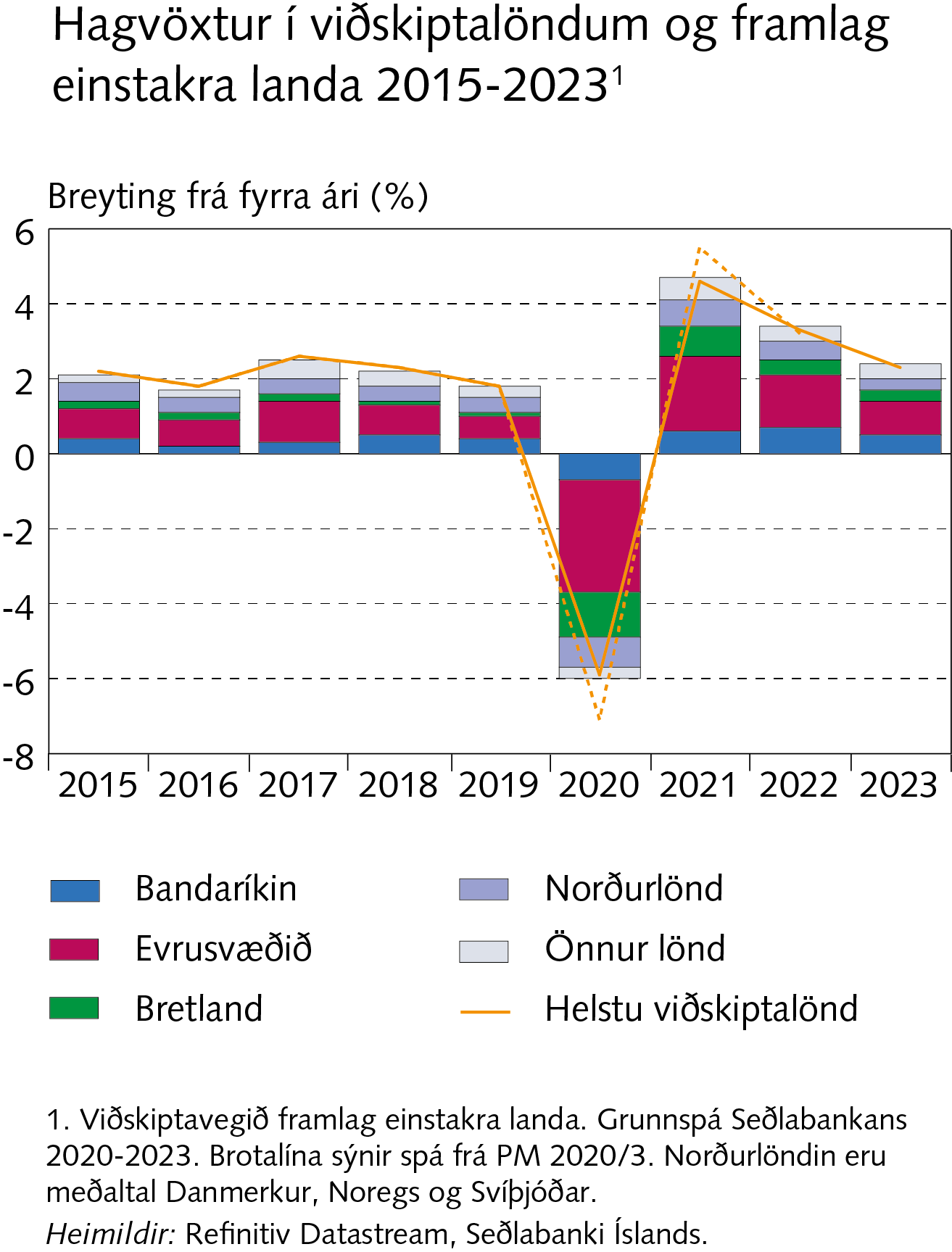 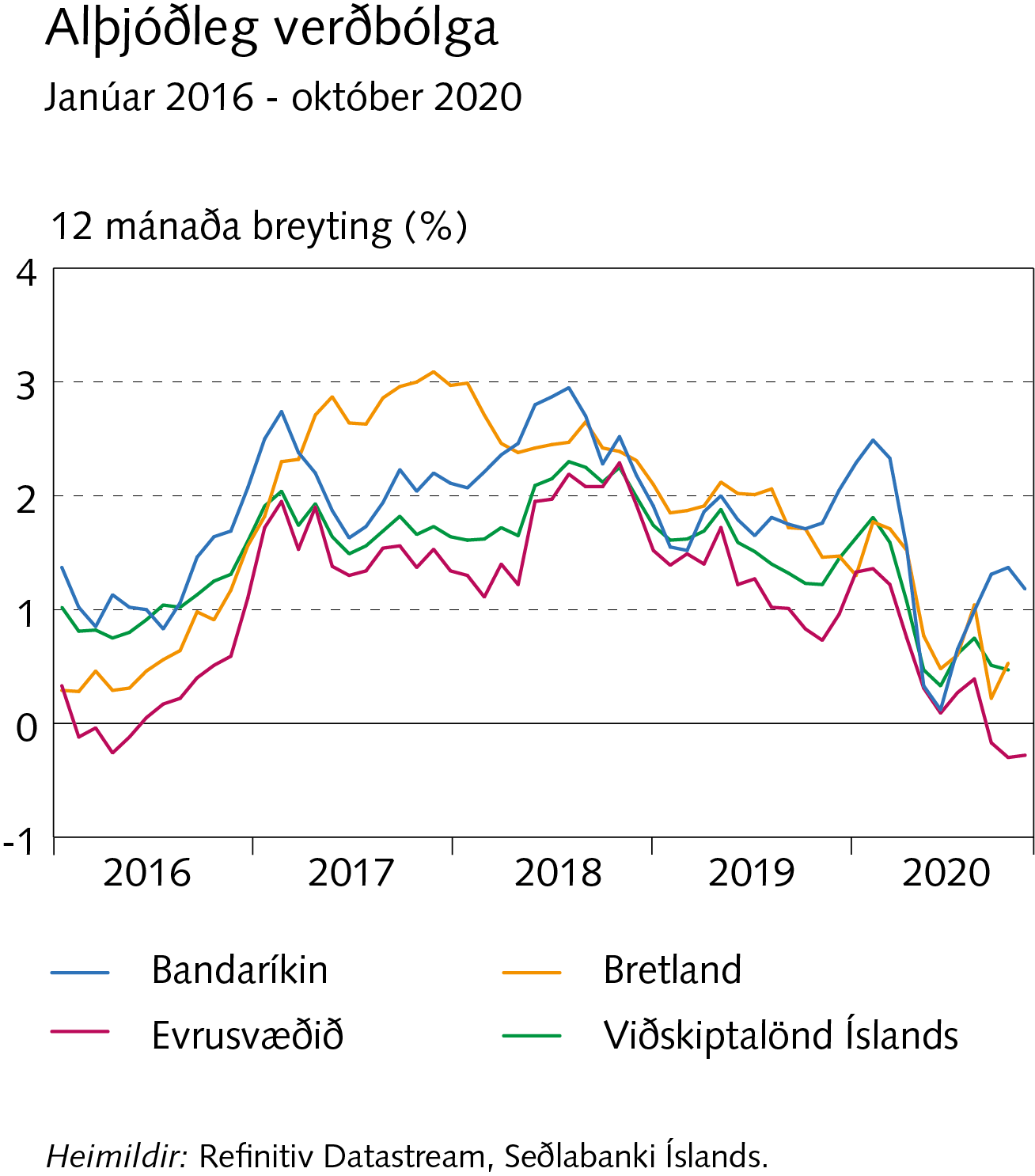 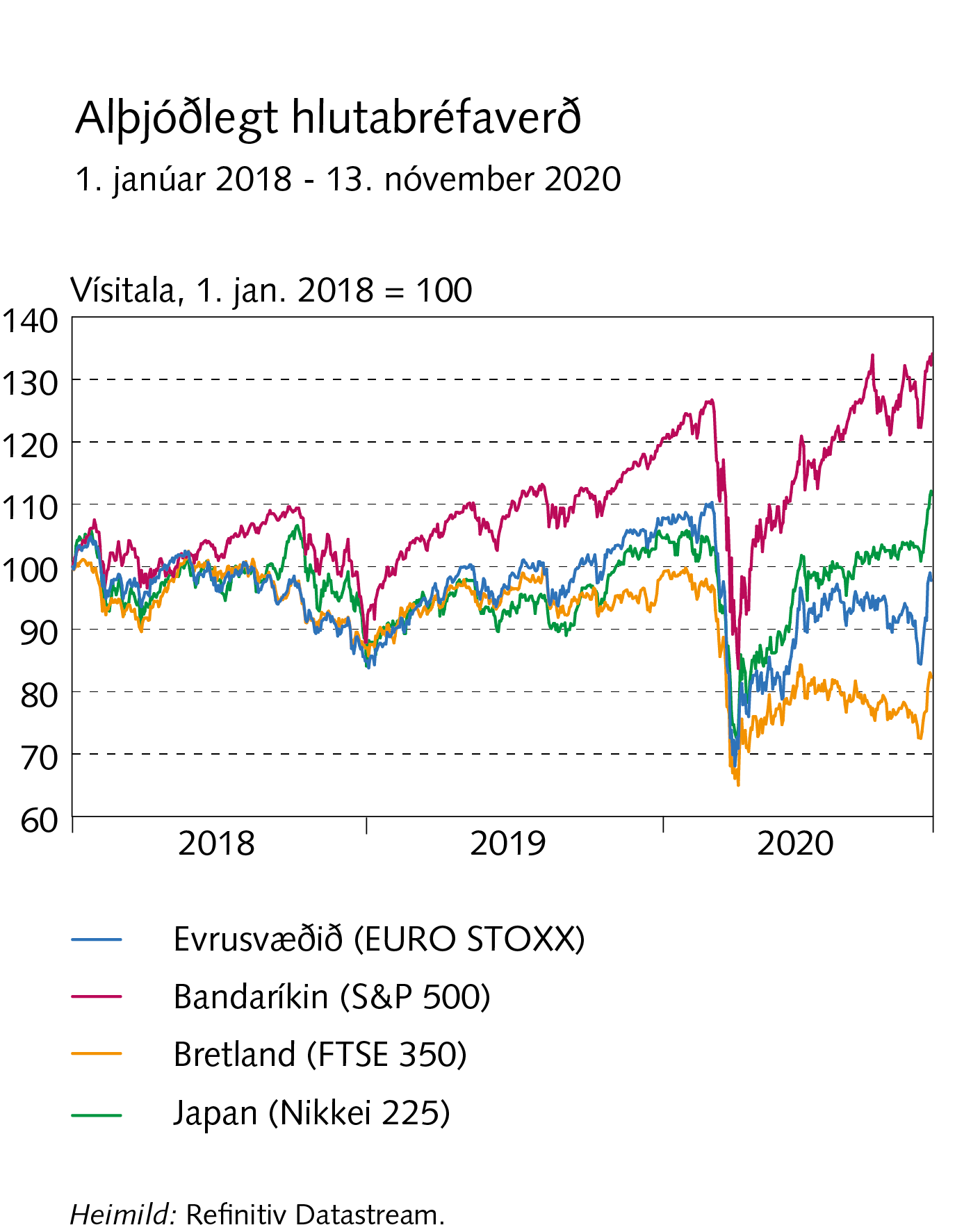 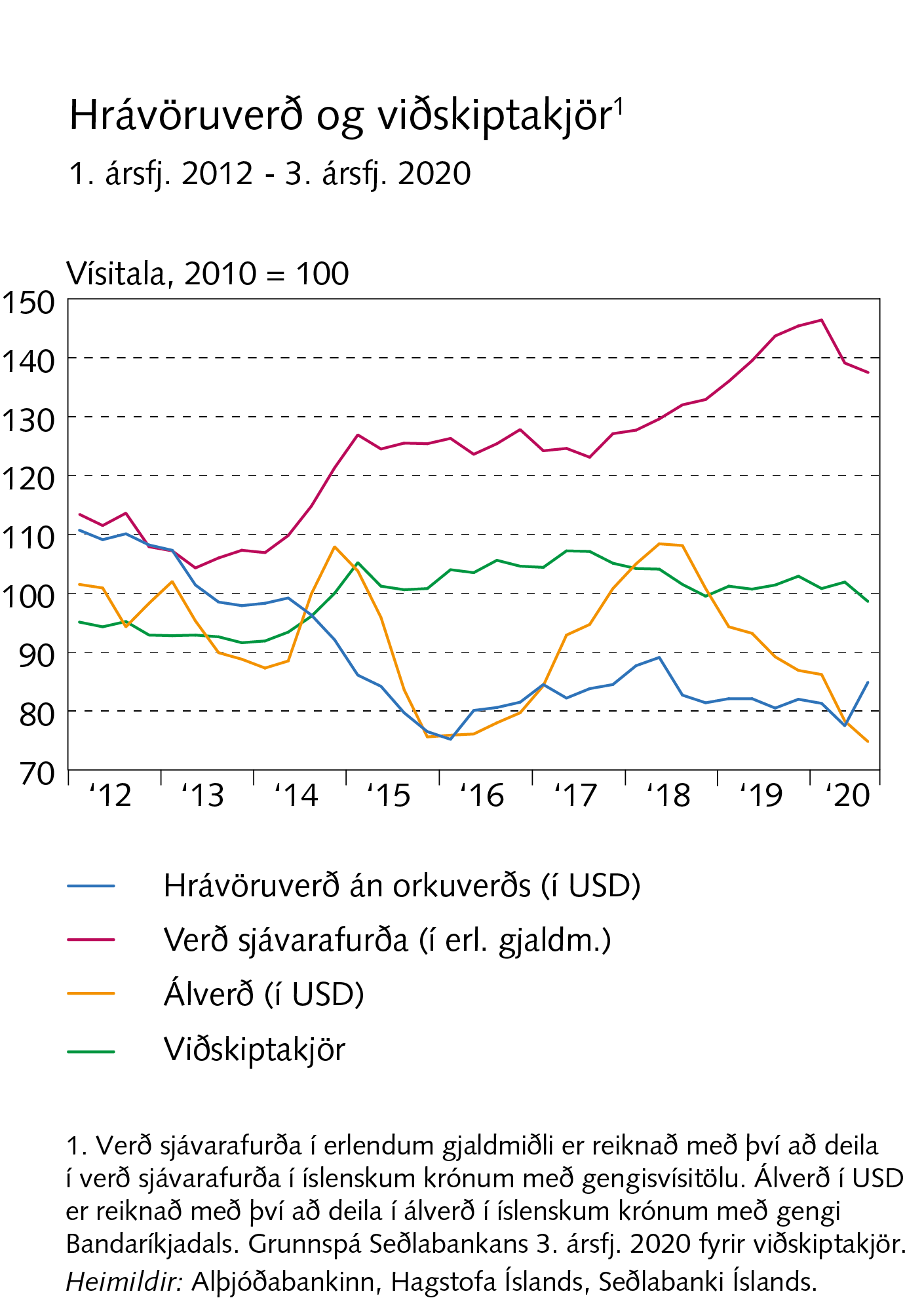 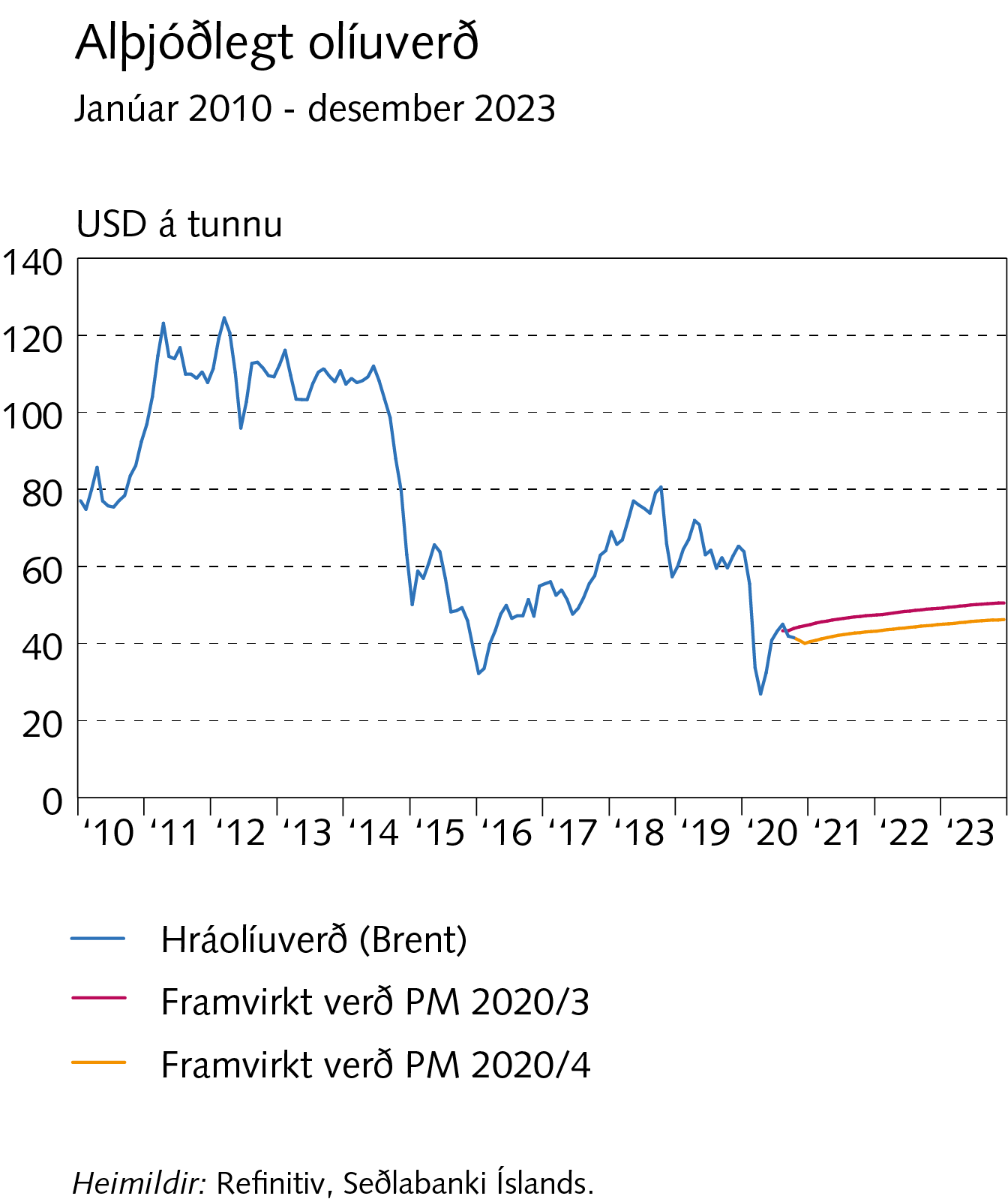 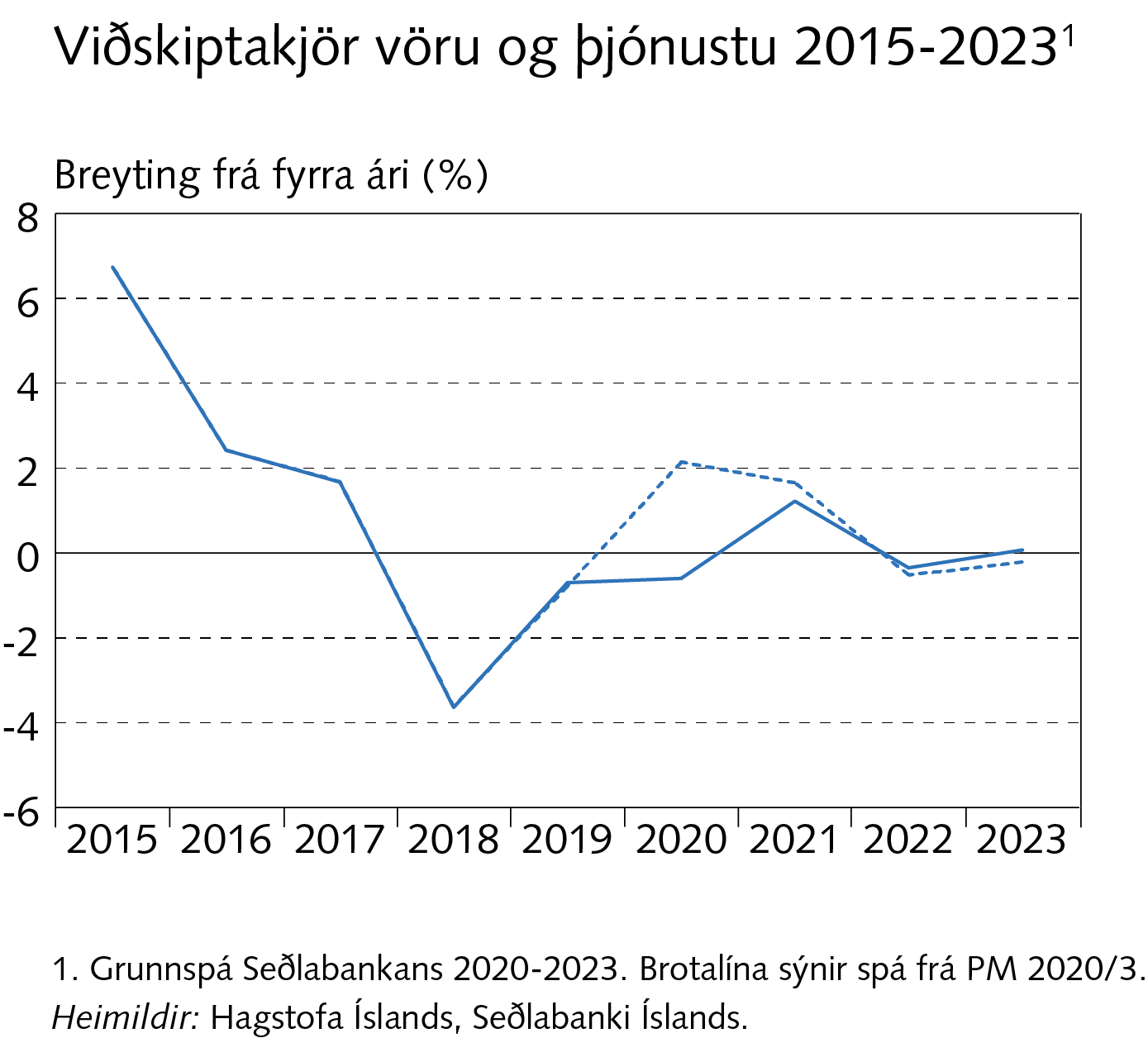 Kafli II
Peningastefnan og innlendir fjármálamarkaðir
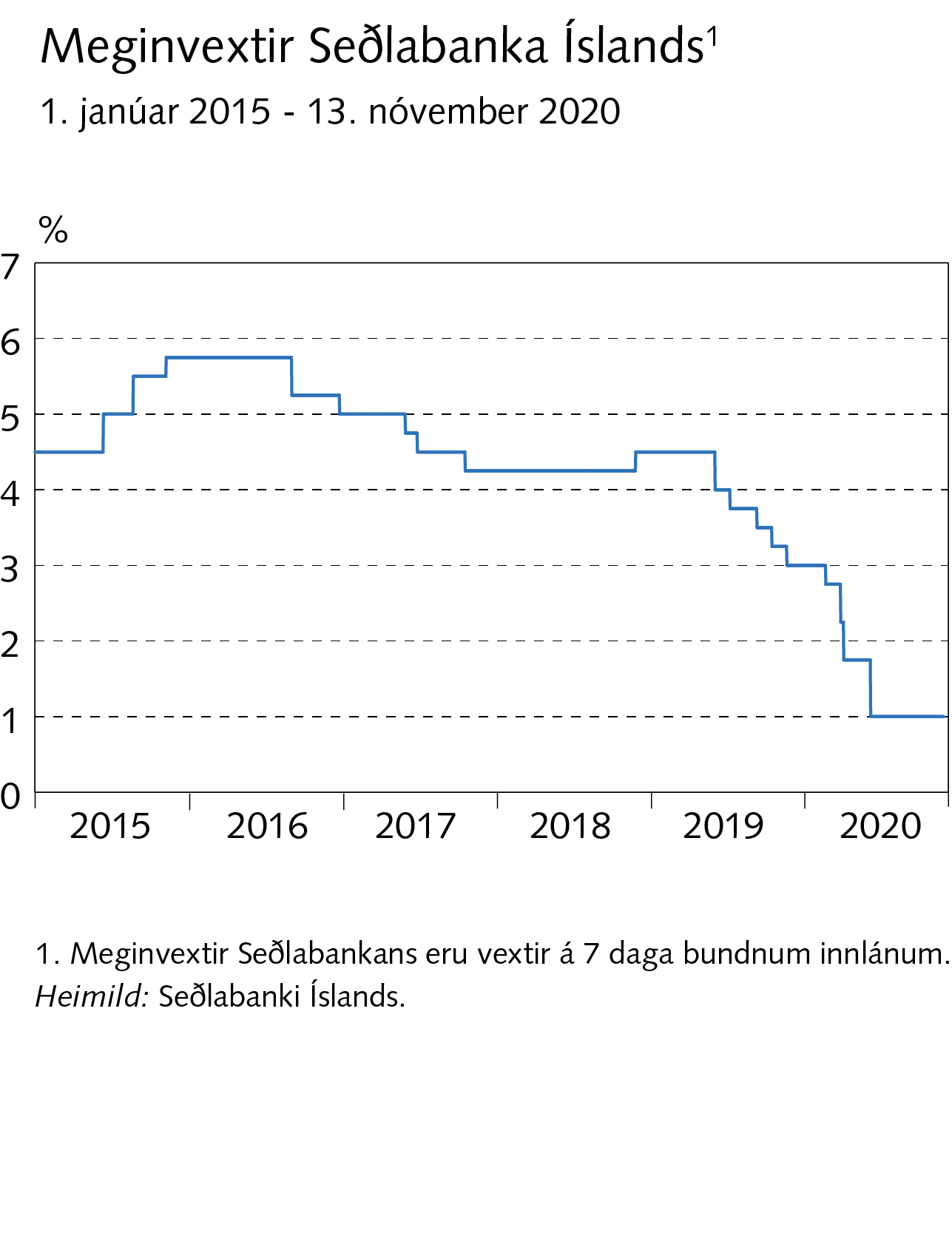 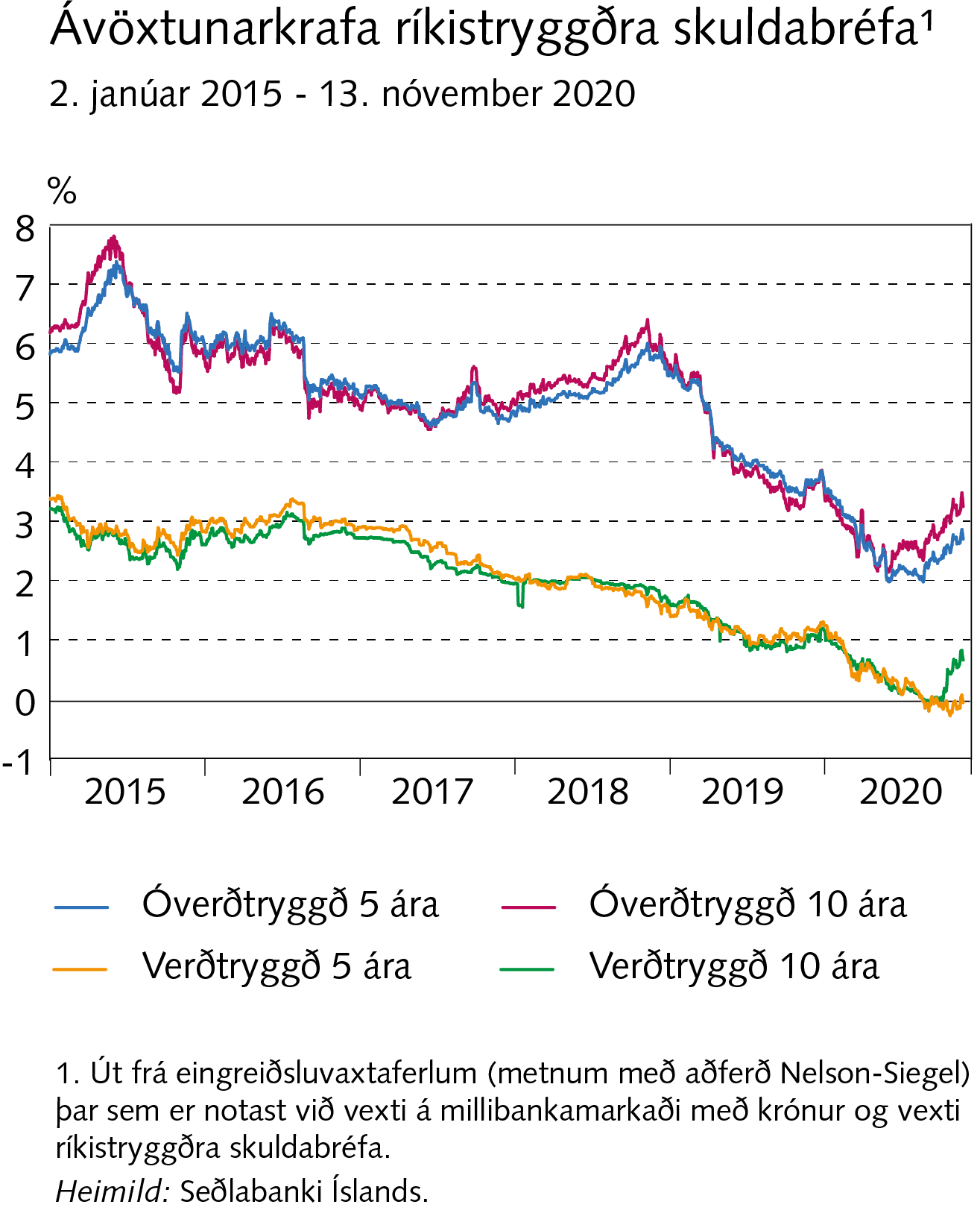 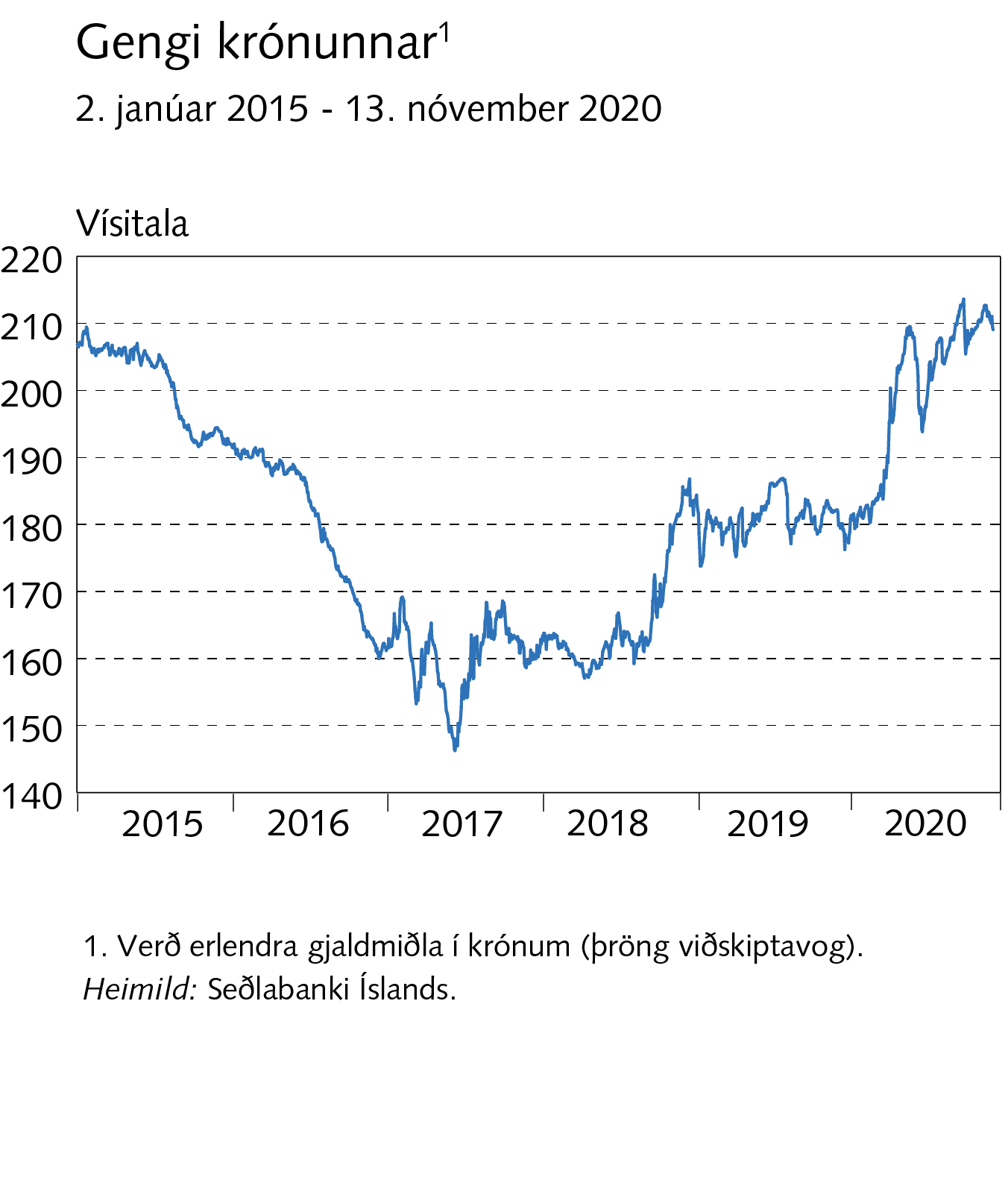 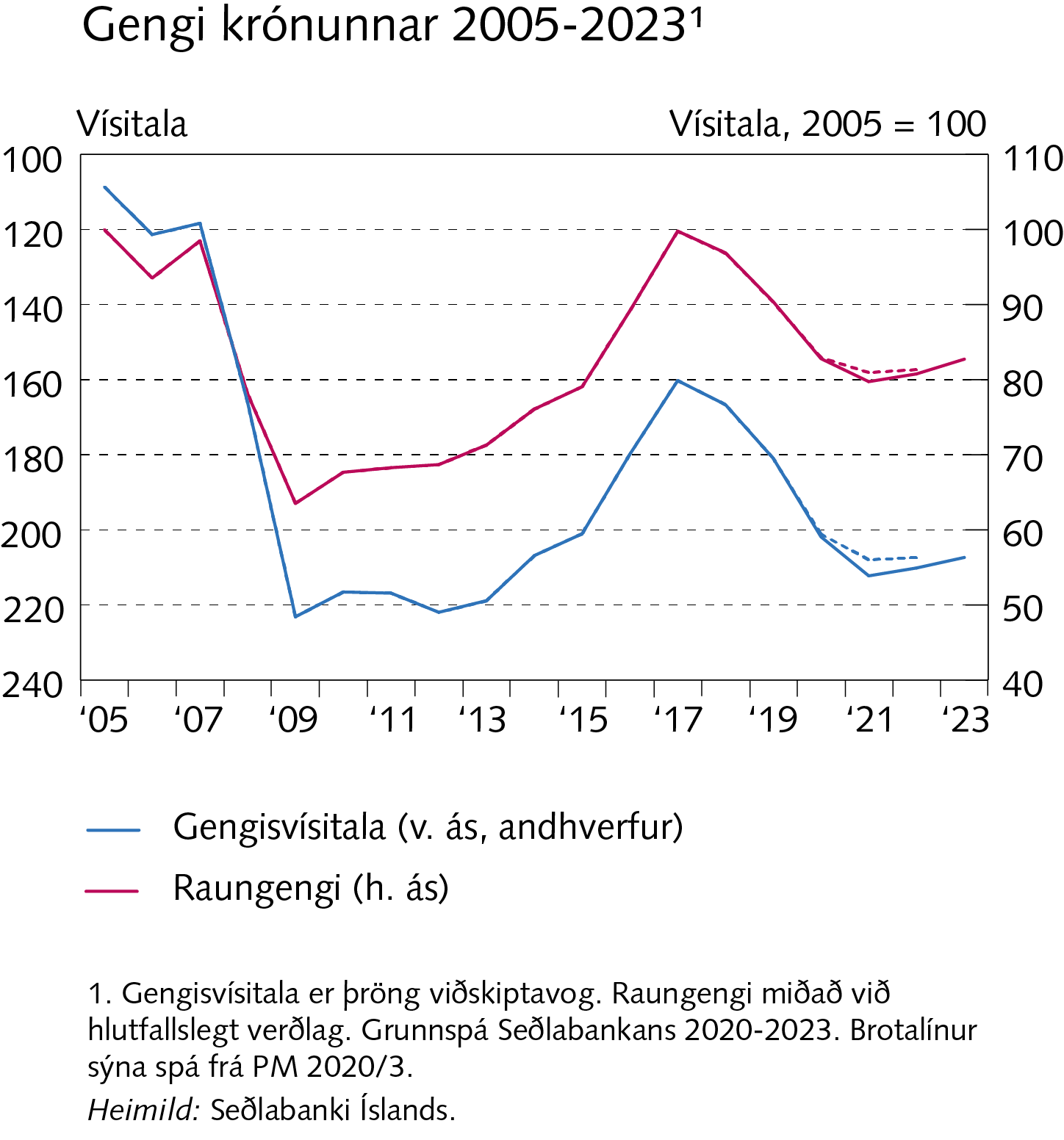 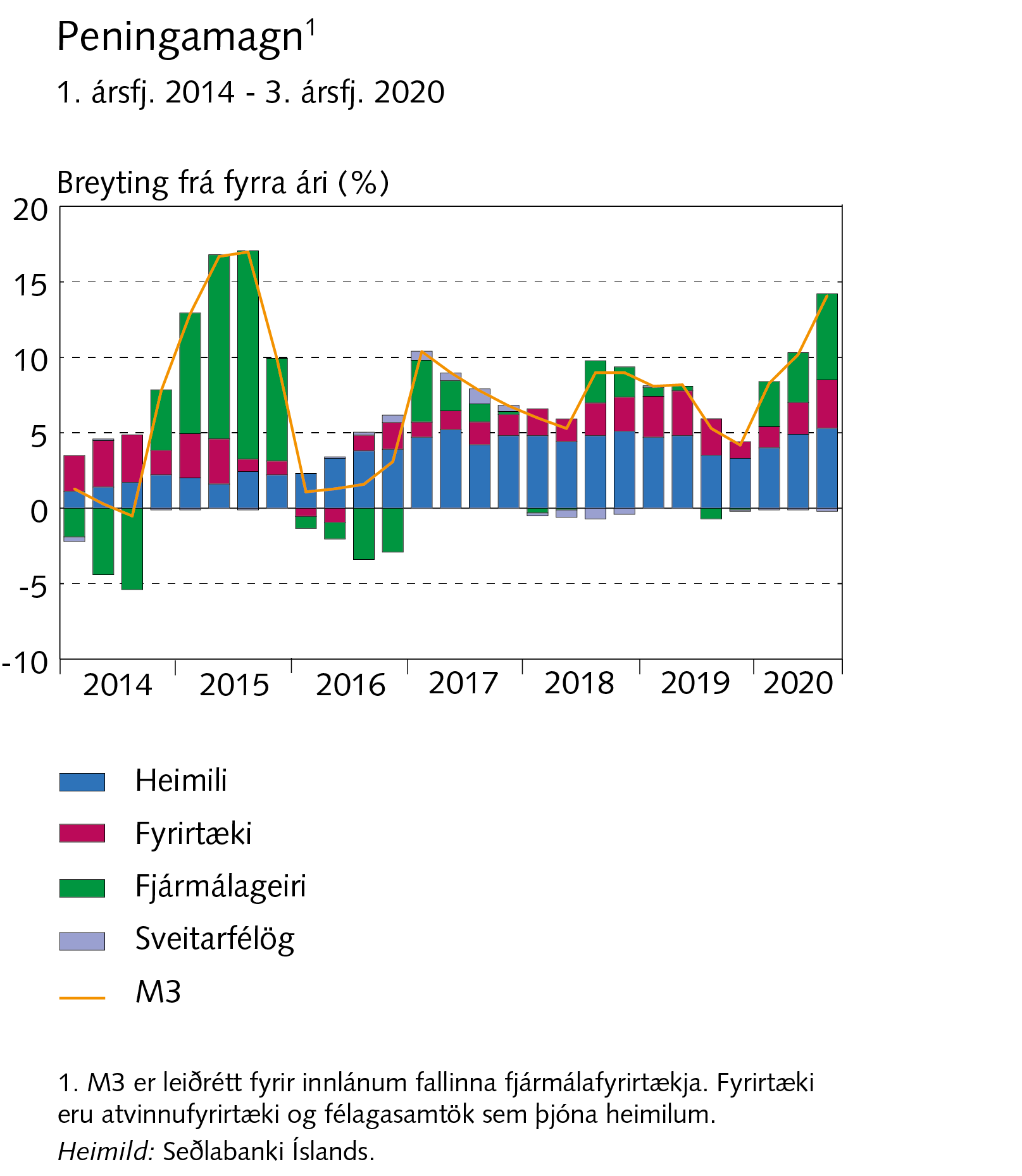 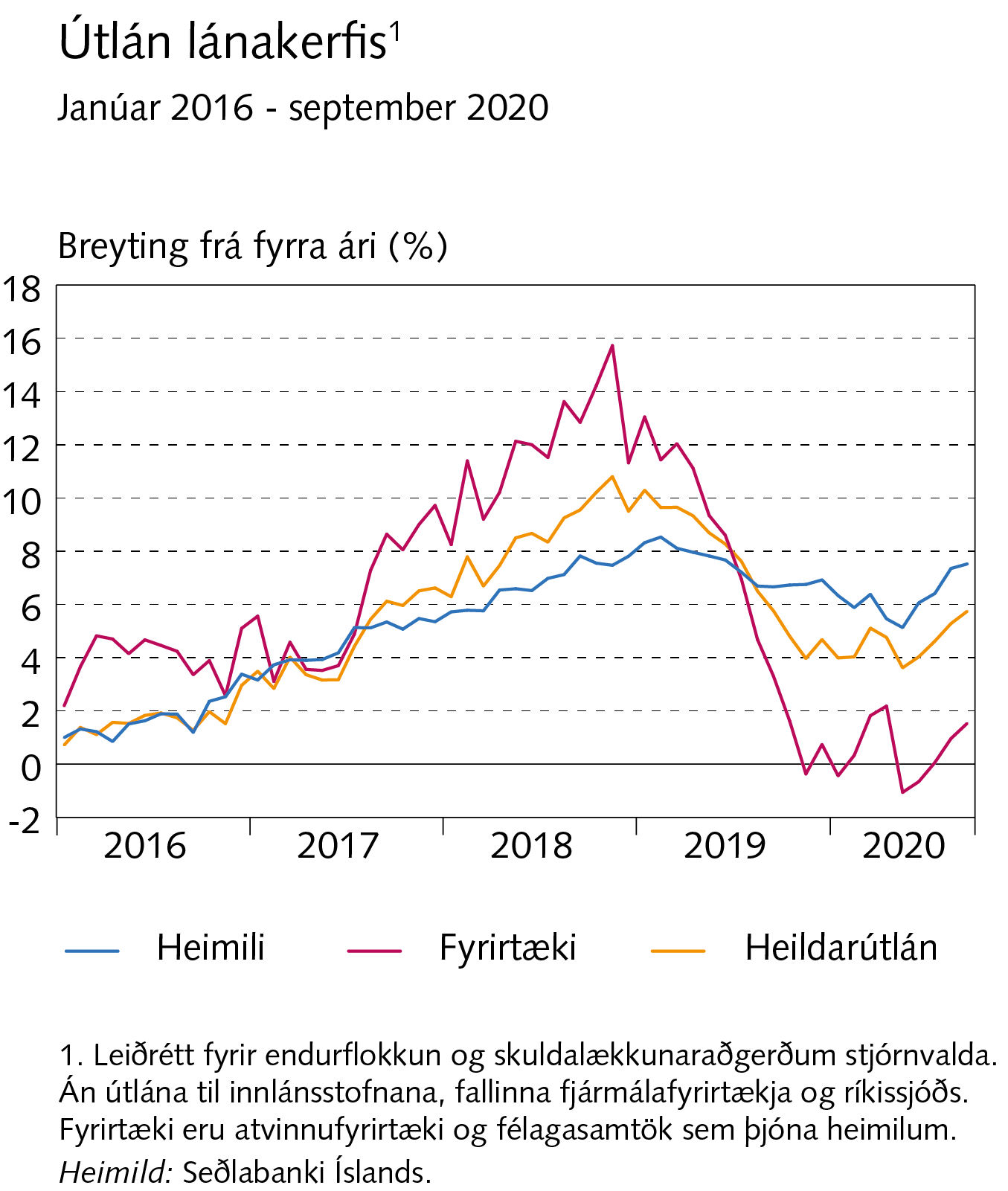 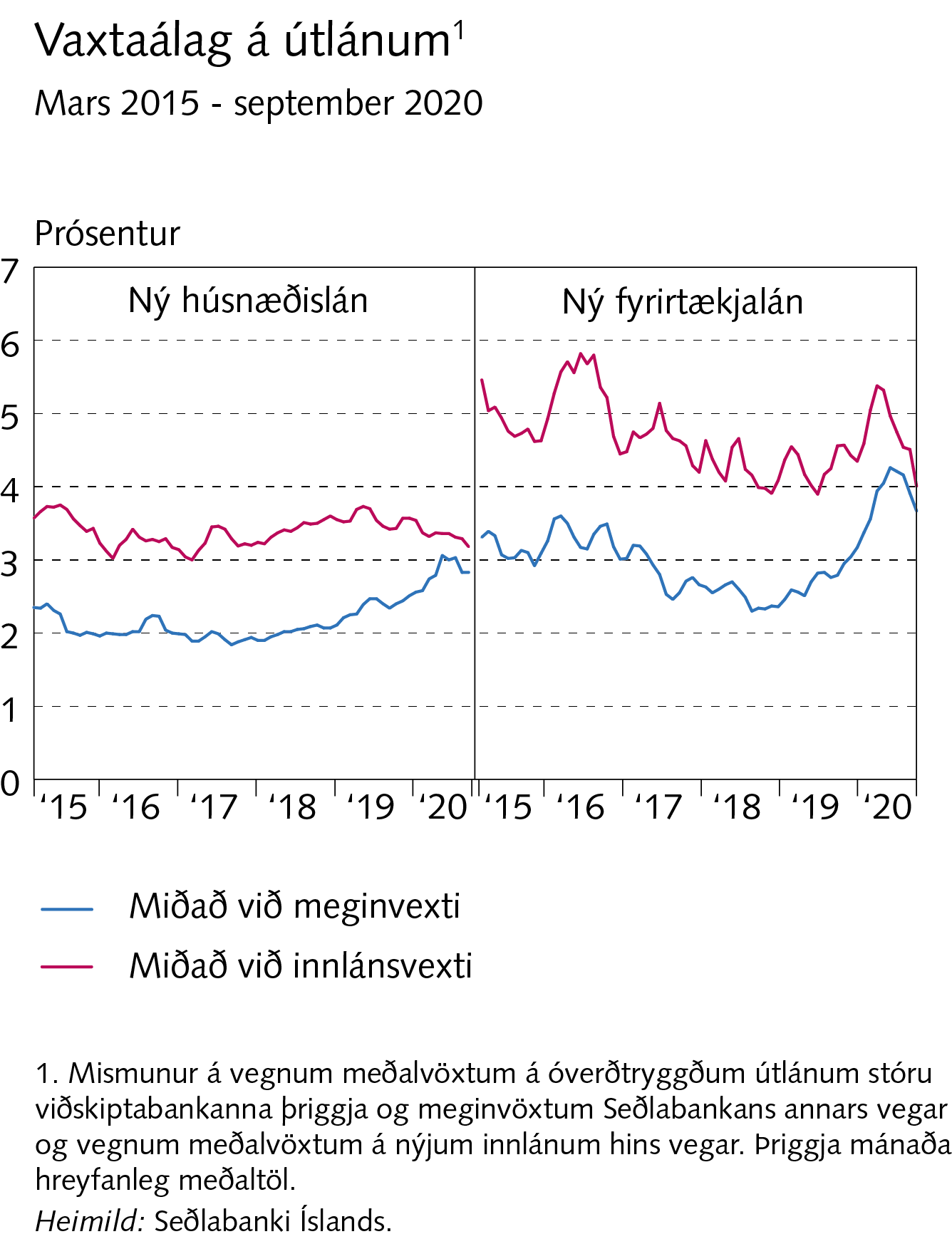 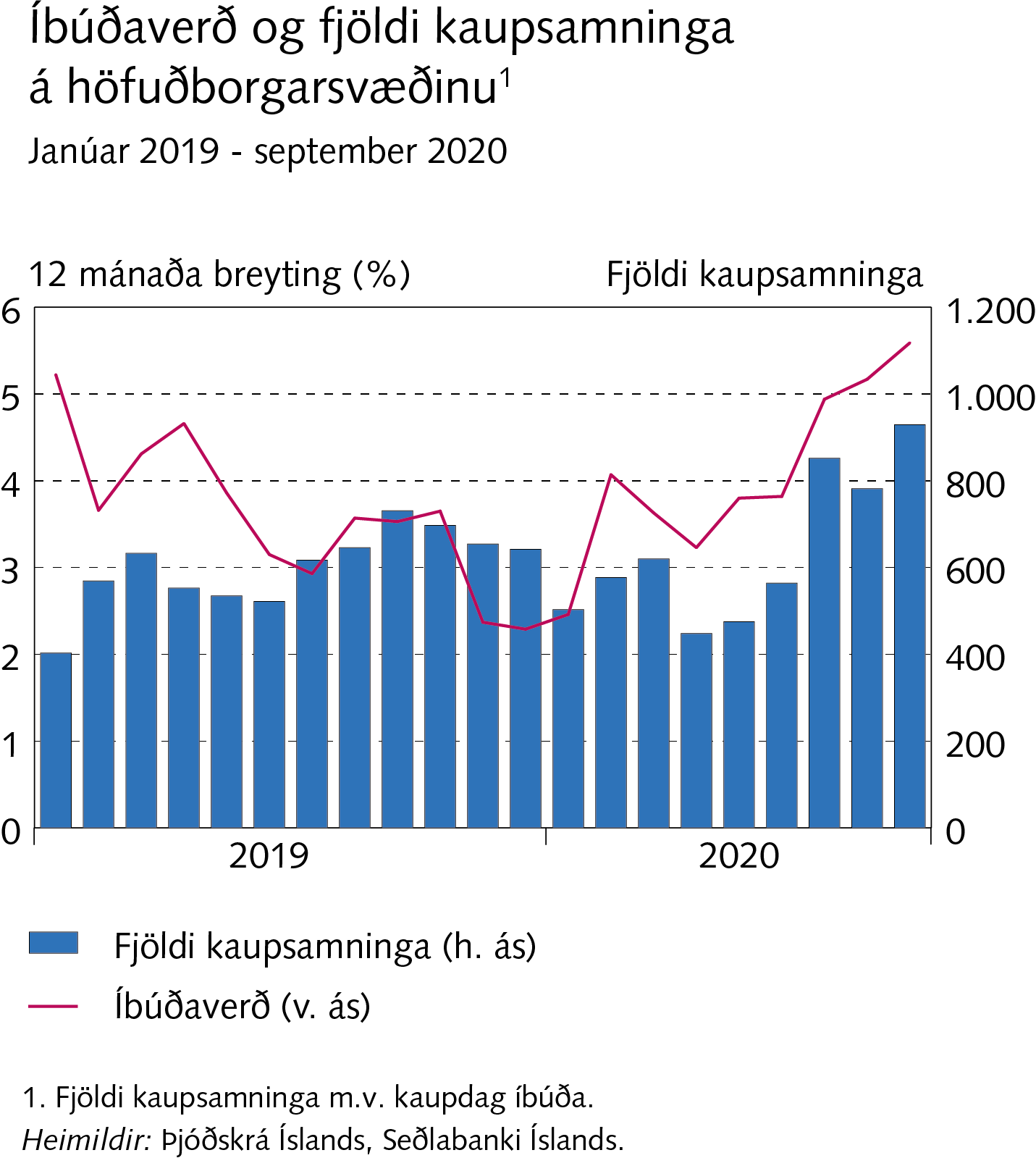 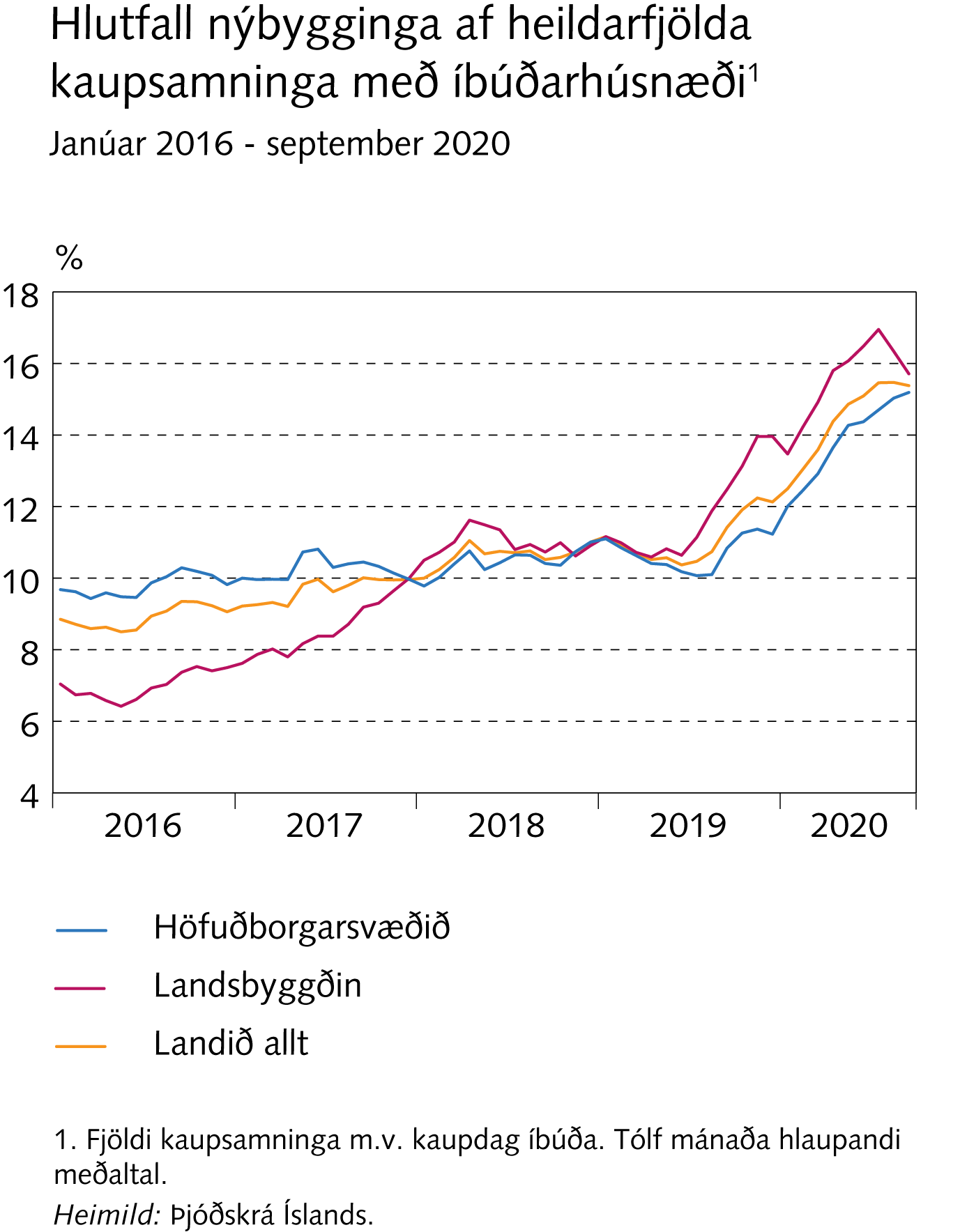 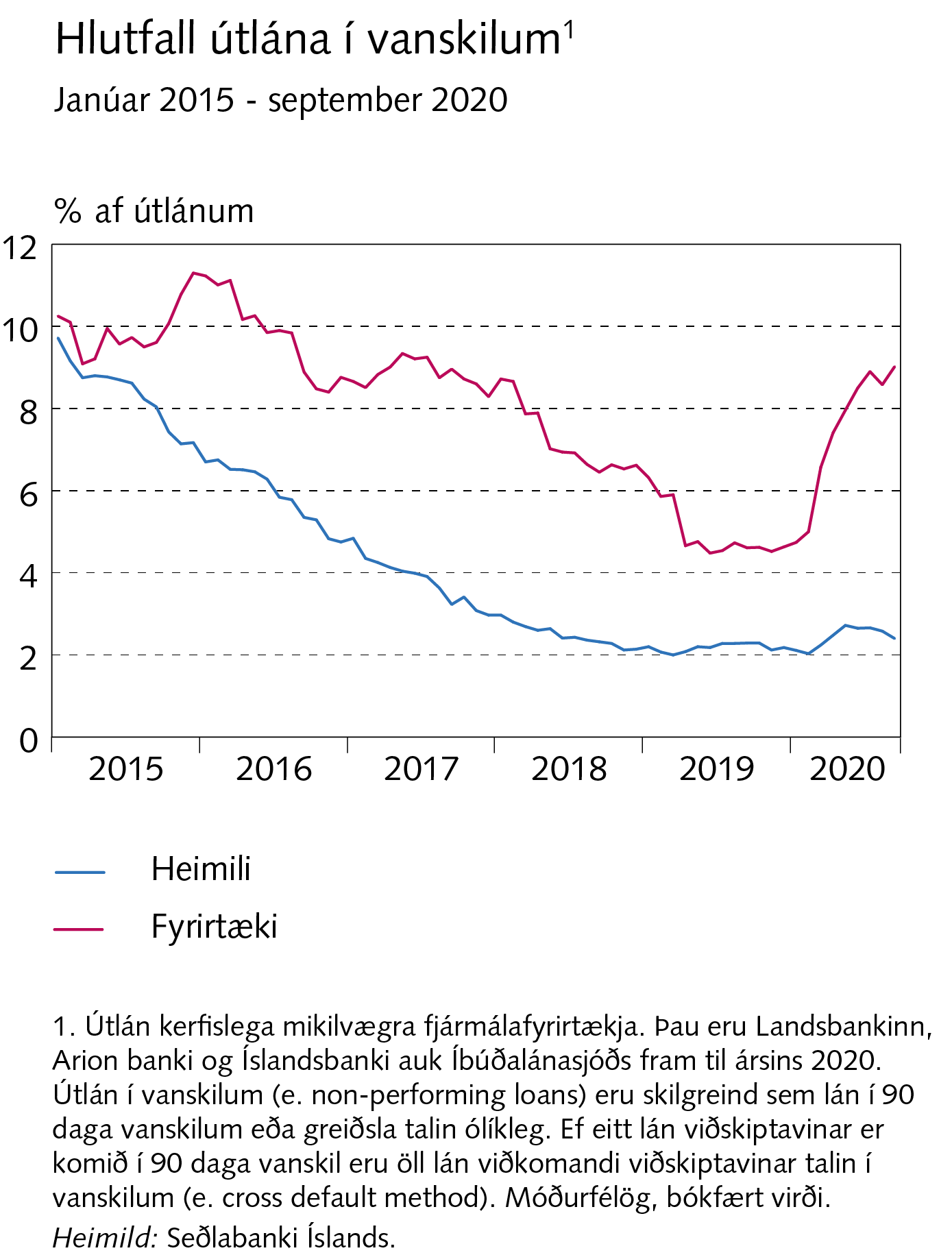 Kafli III
Eftirspurn og hagvöxtur
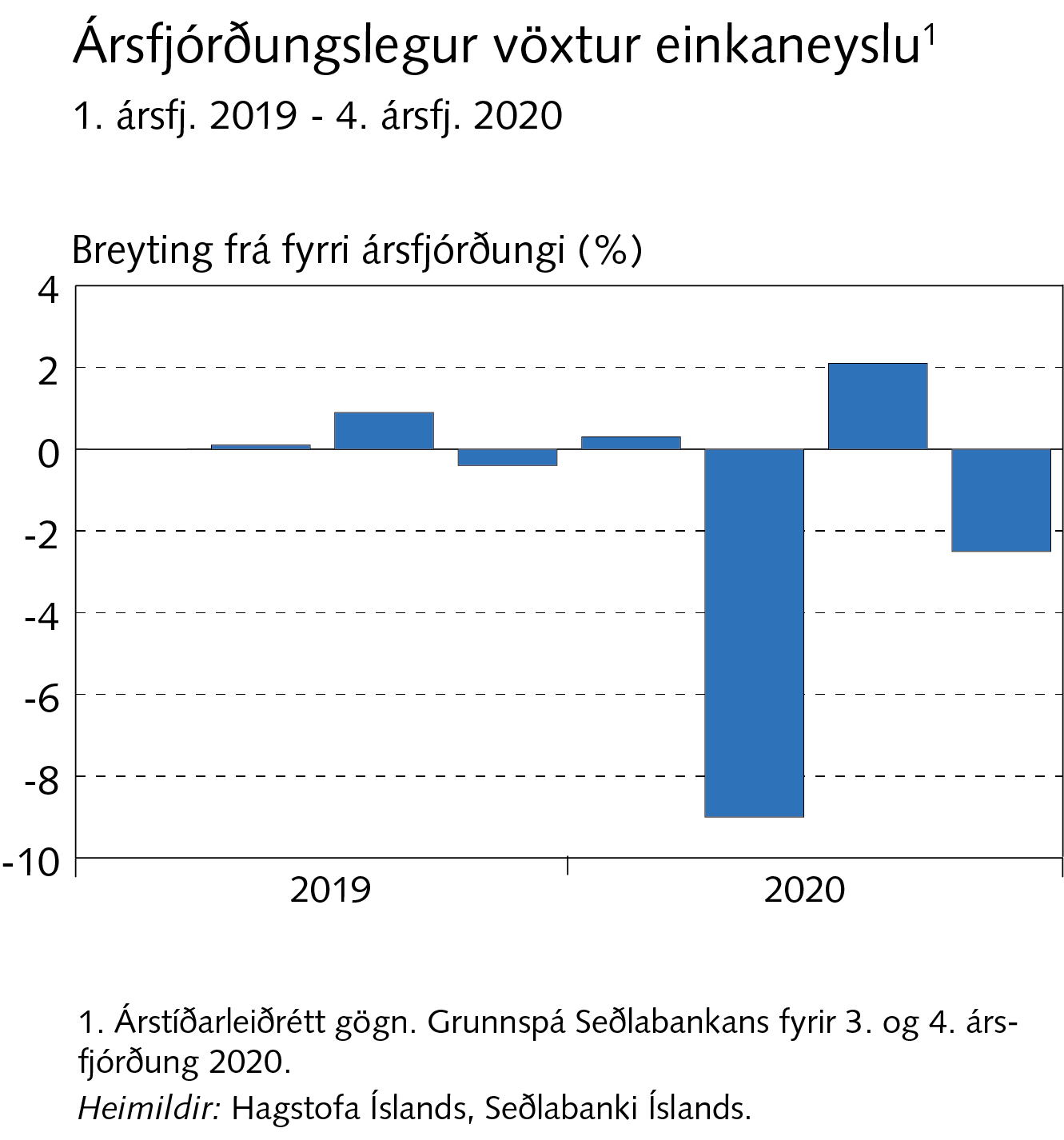 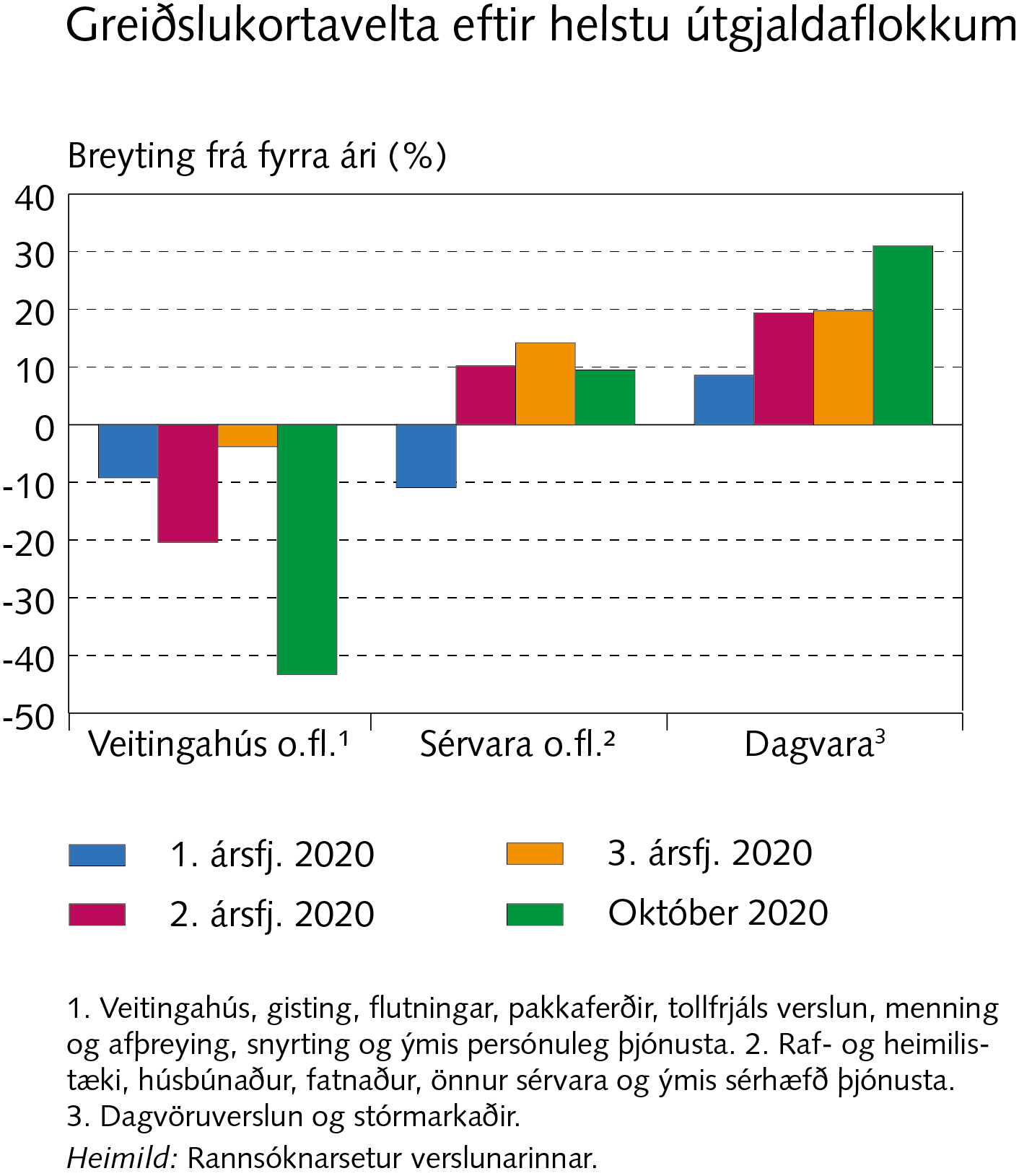 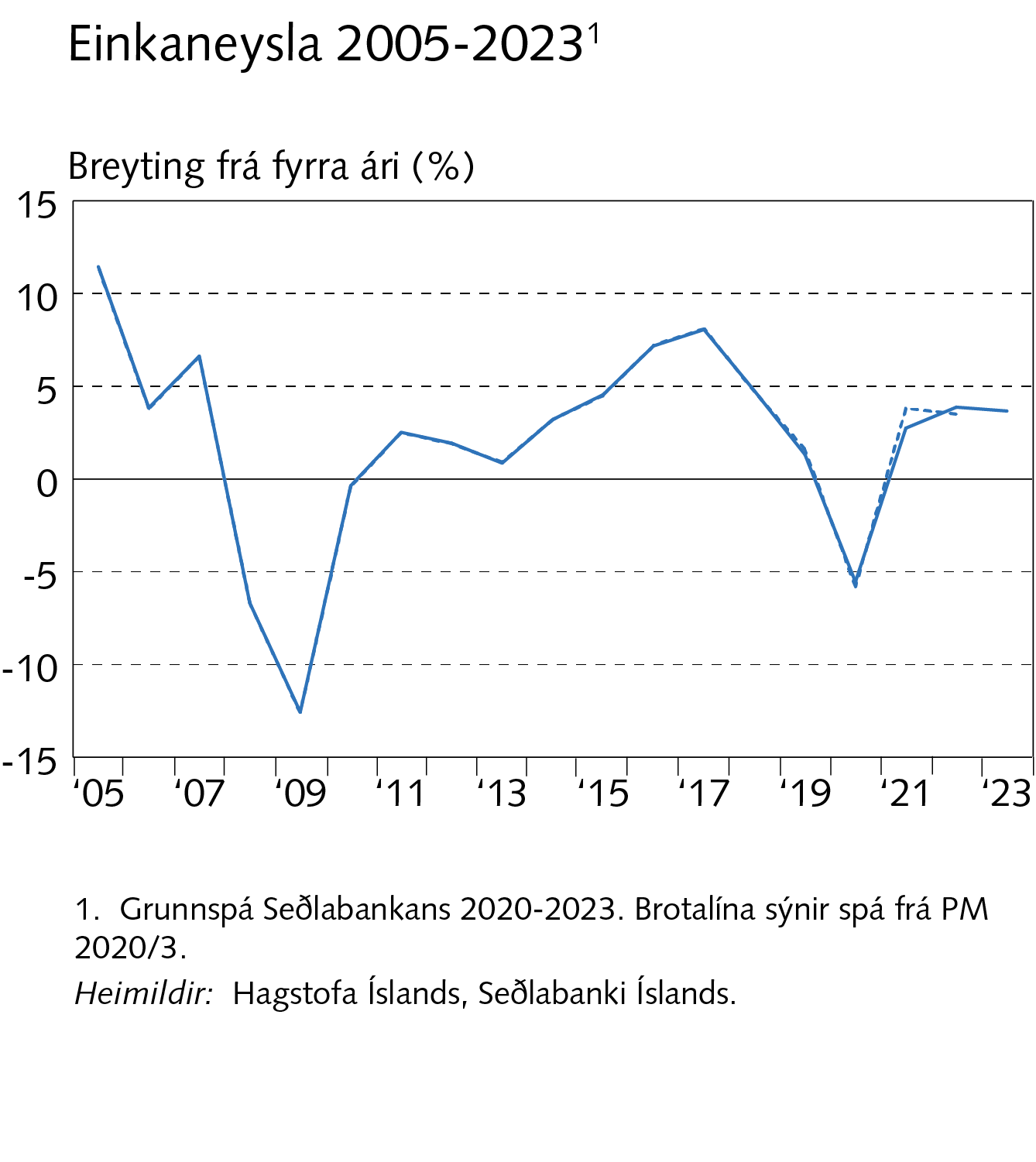 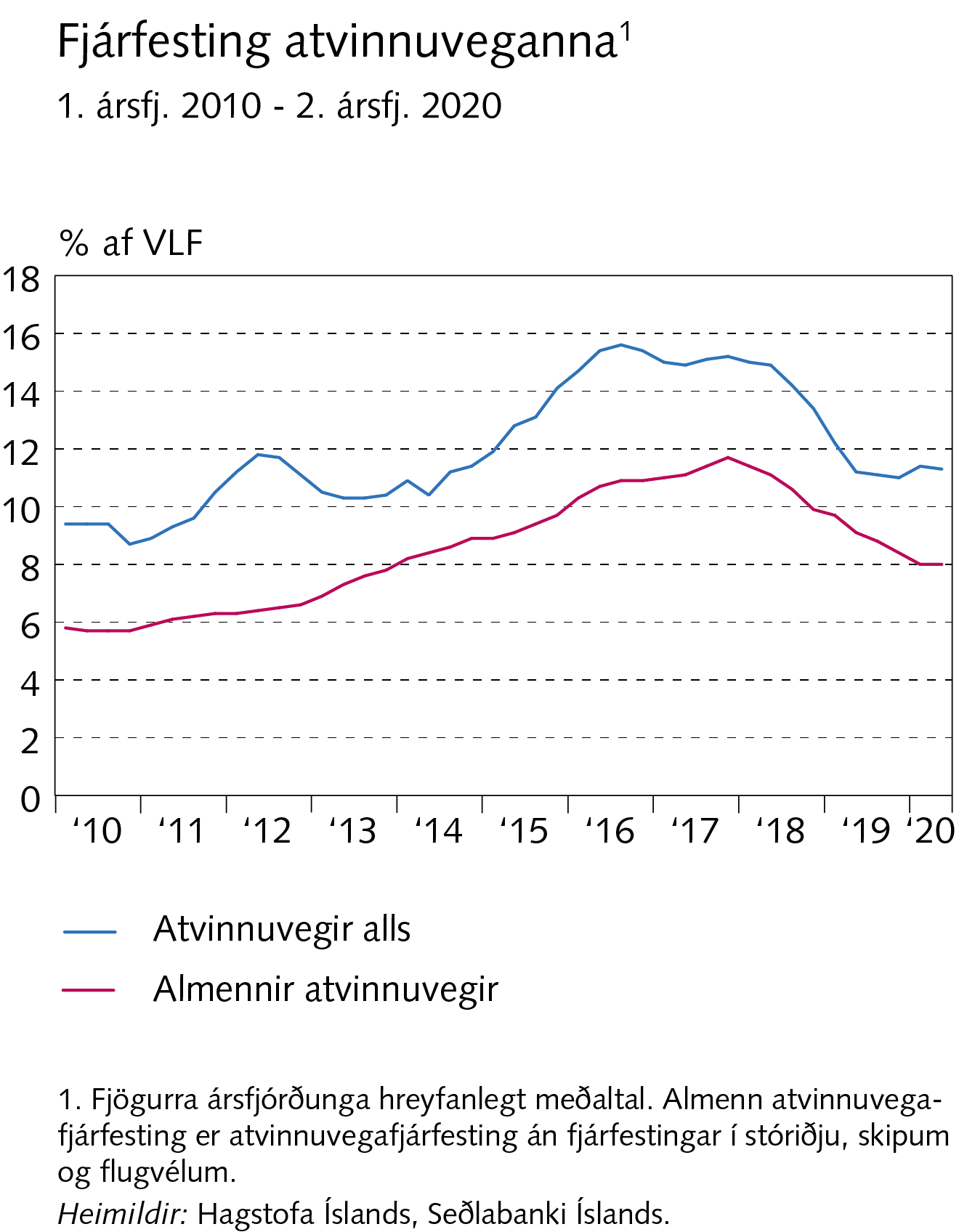 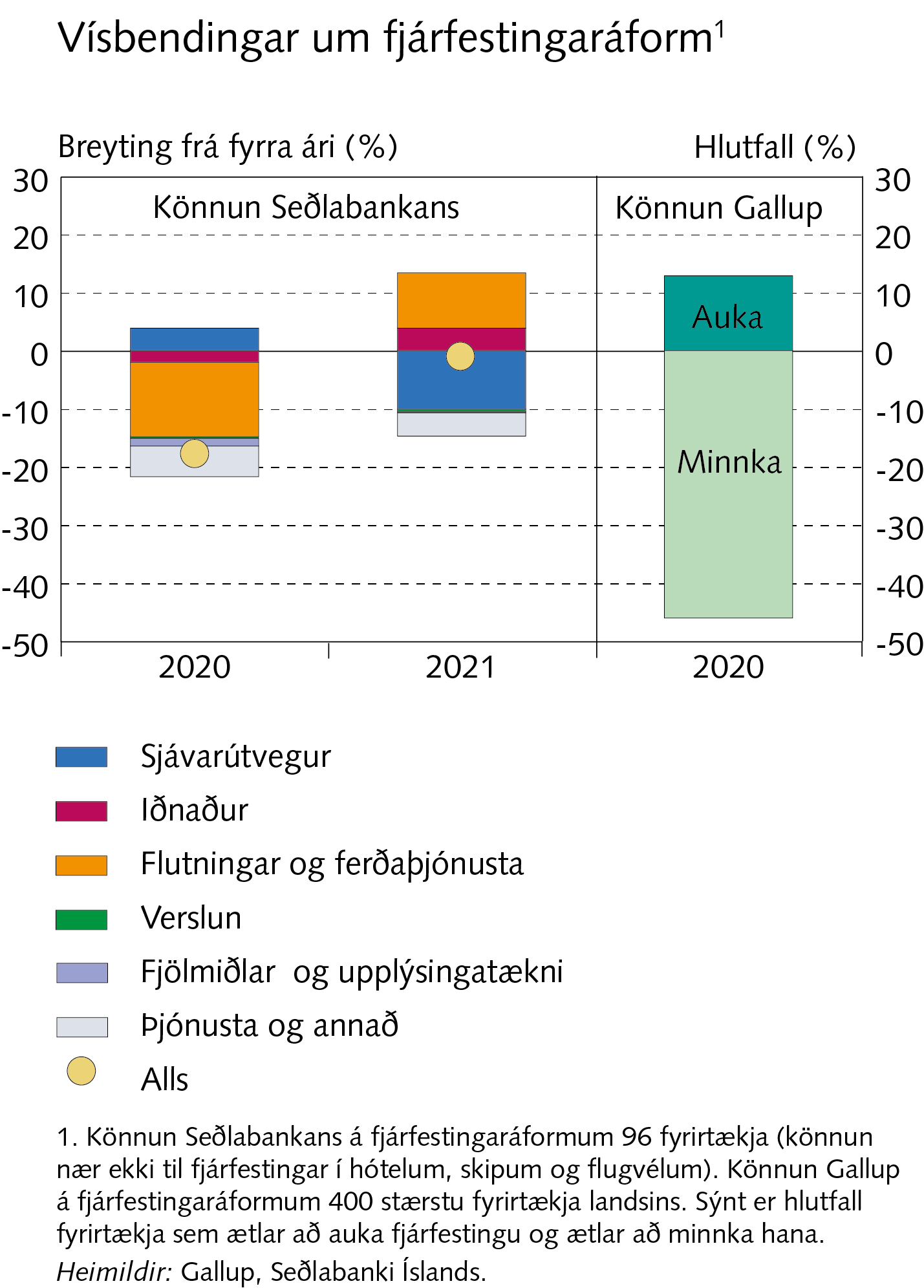 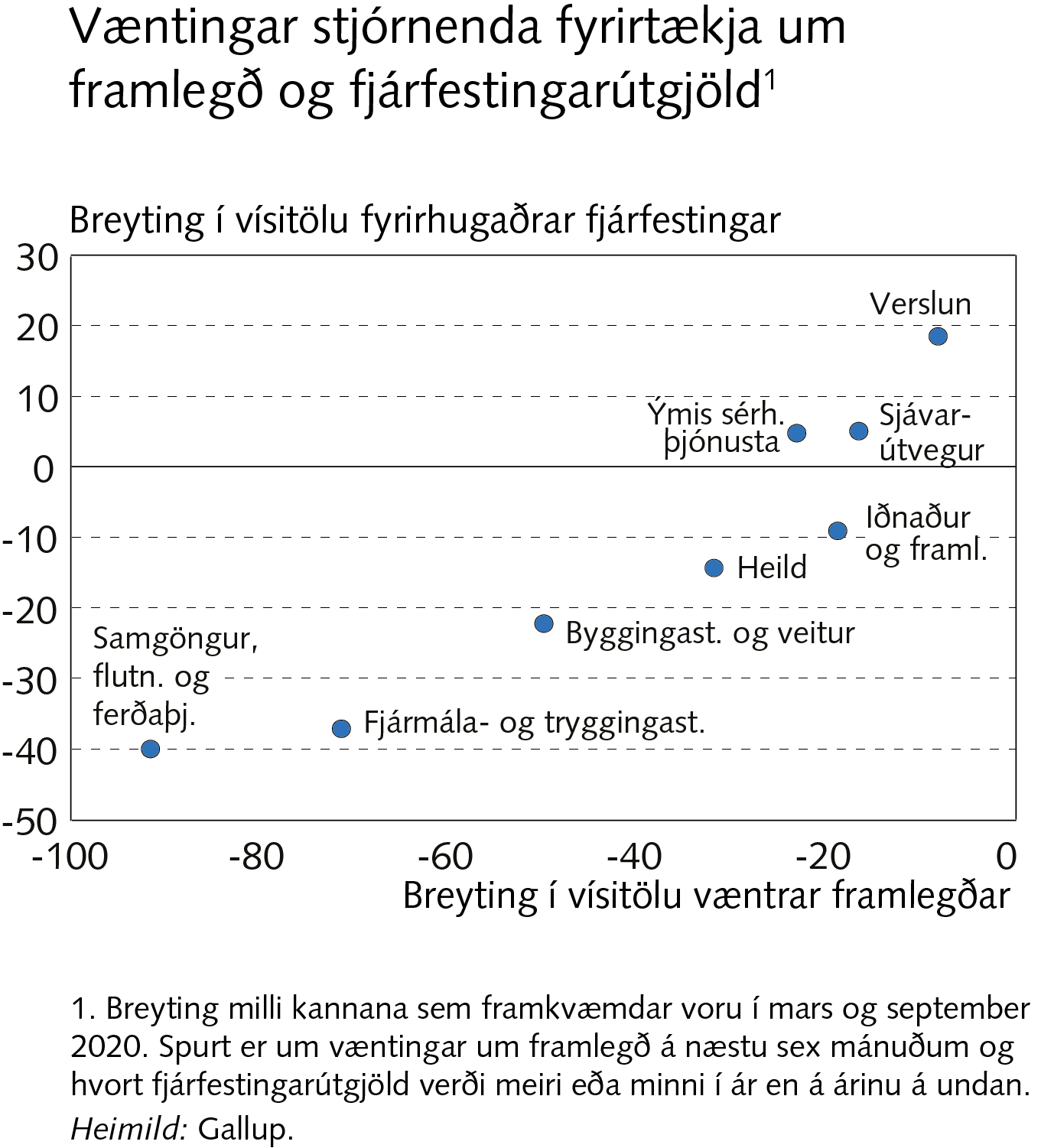 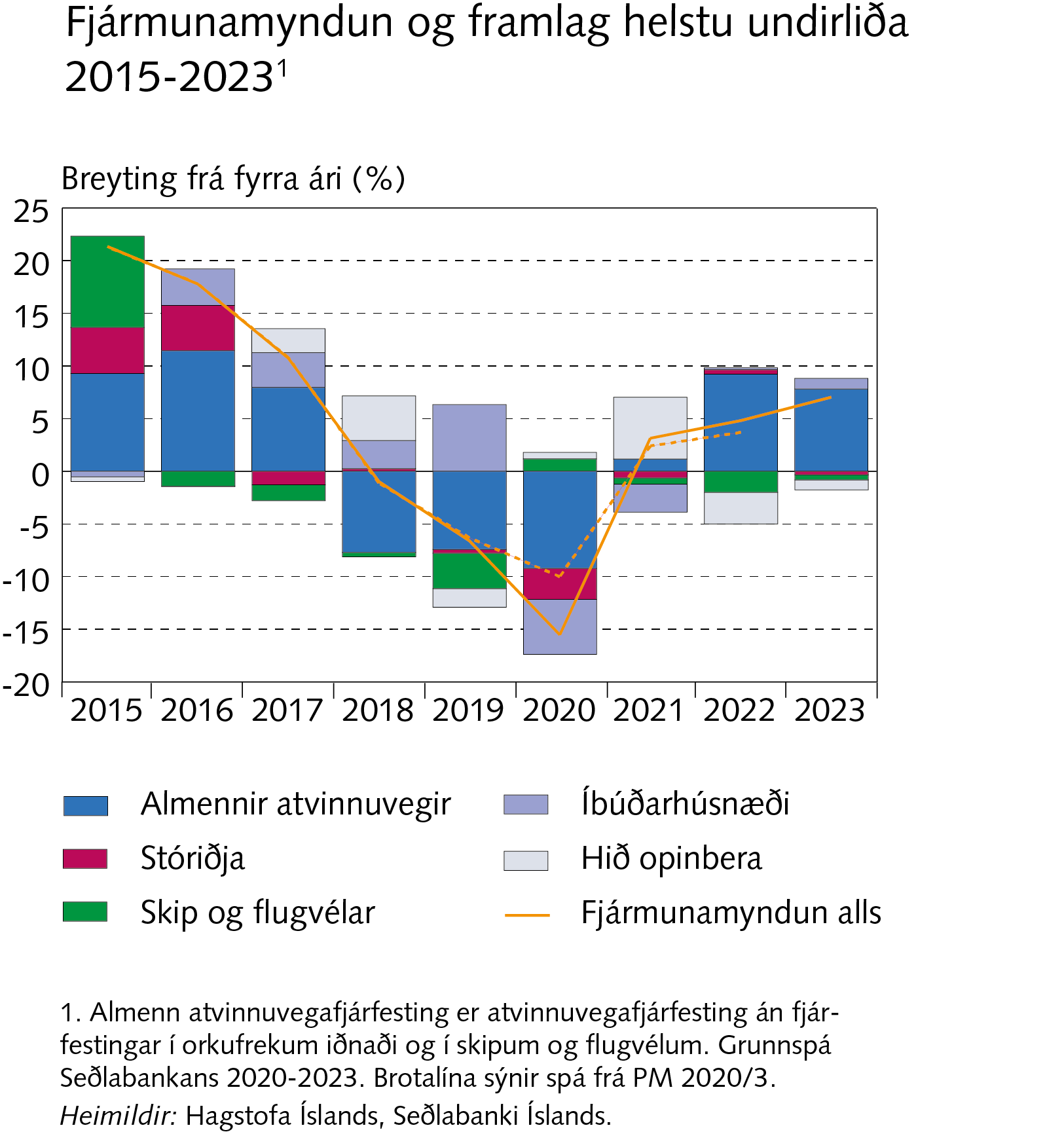 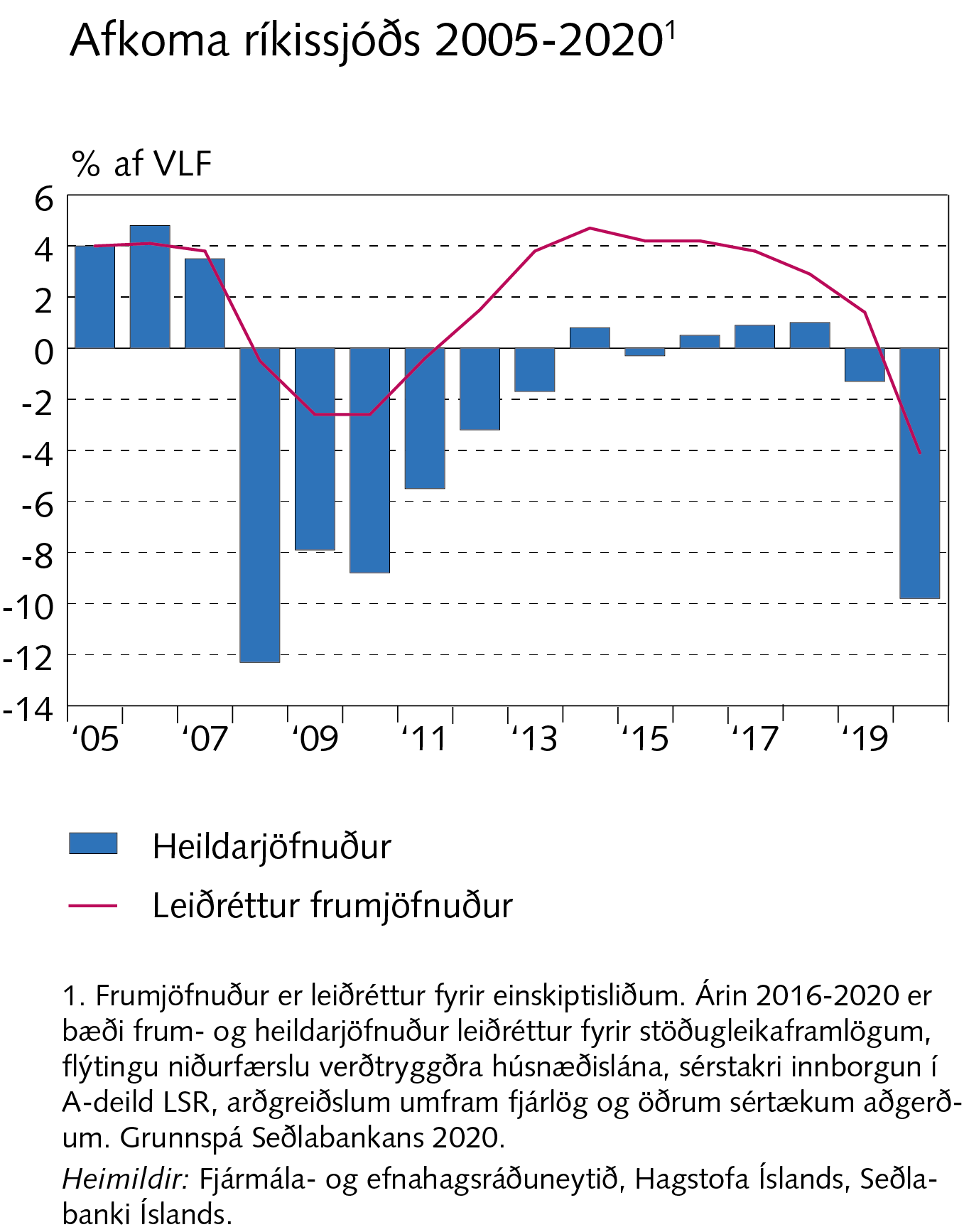 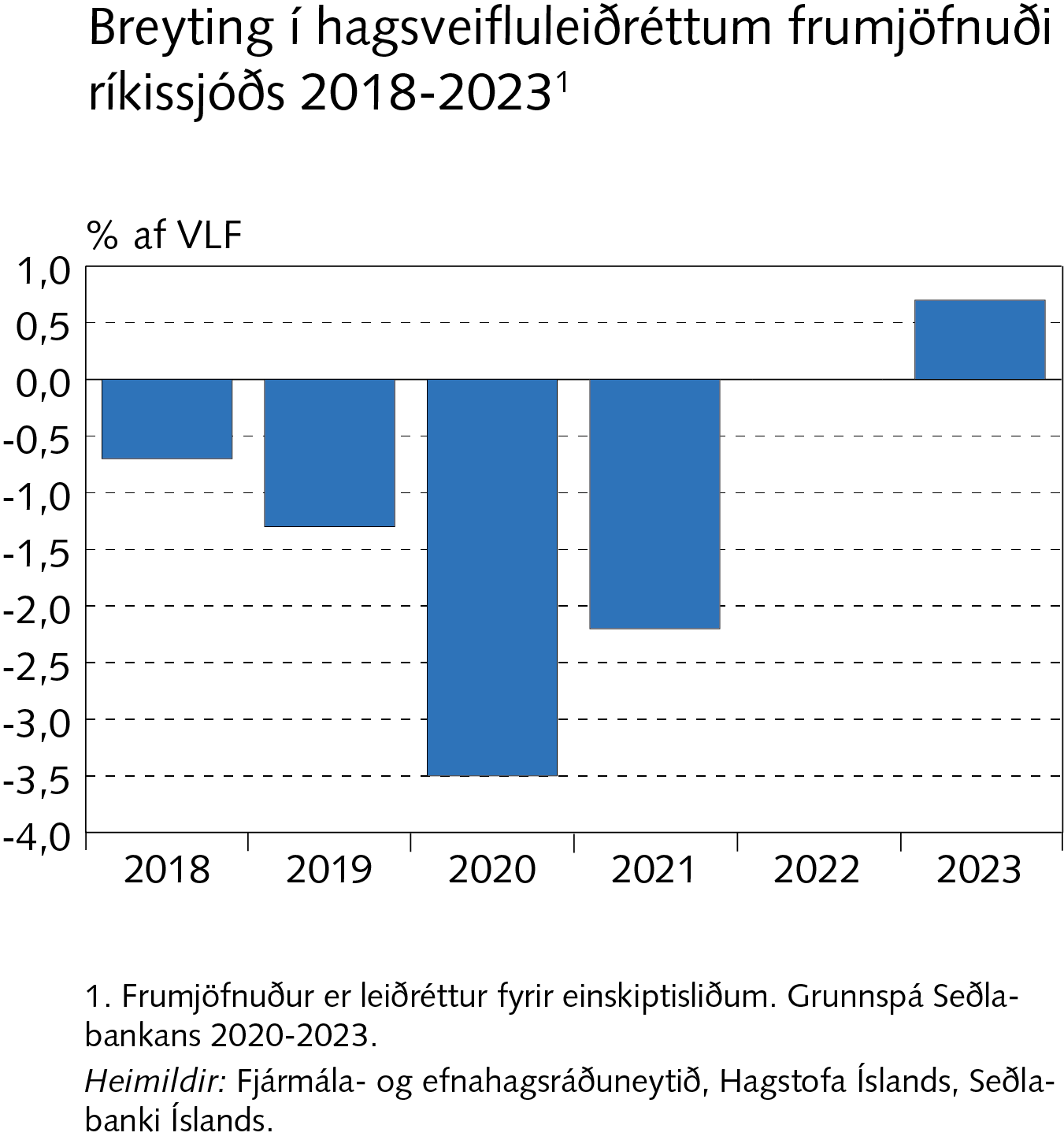 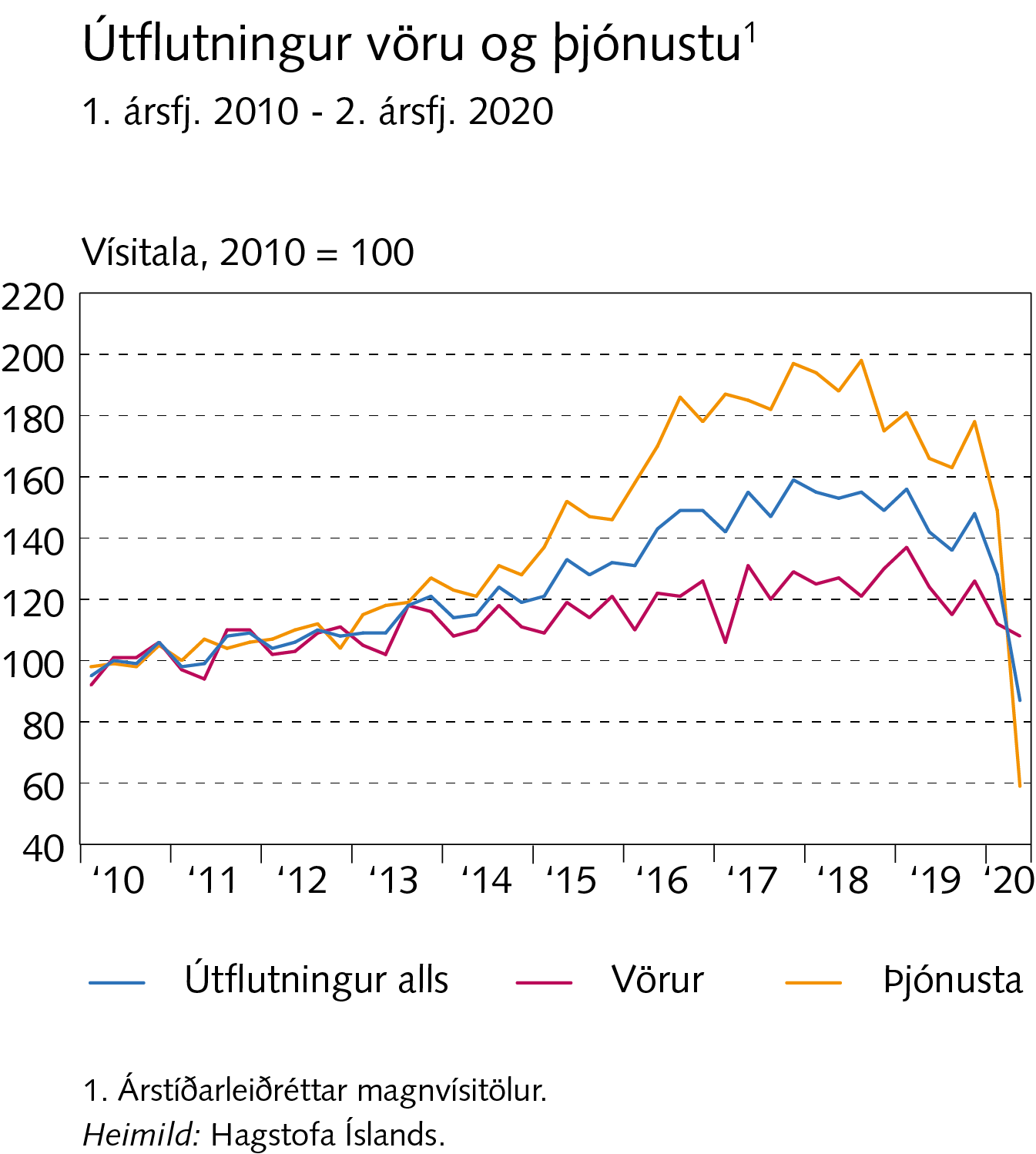 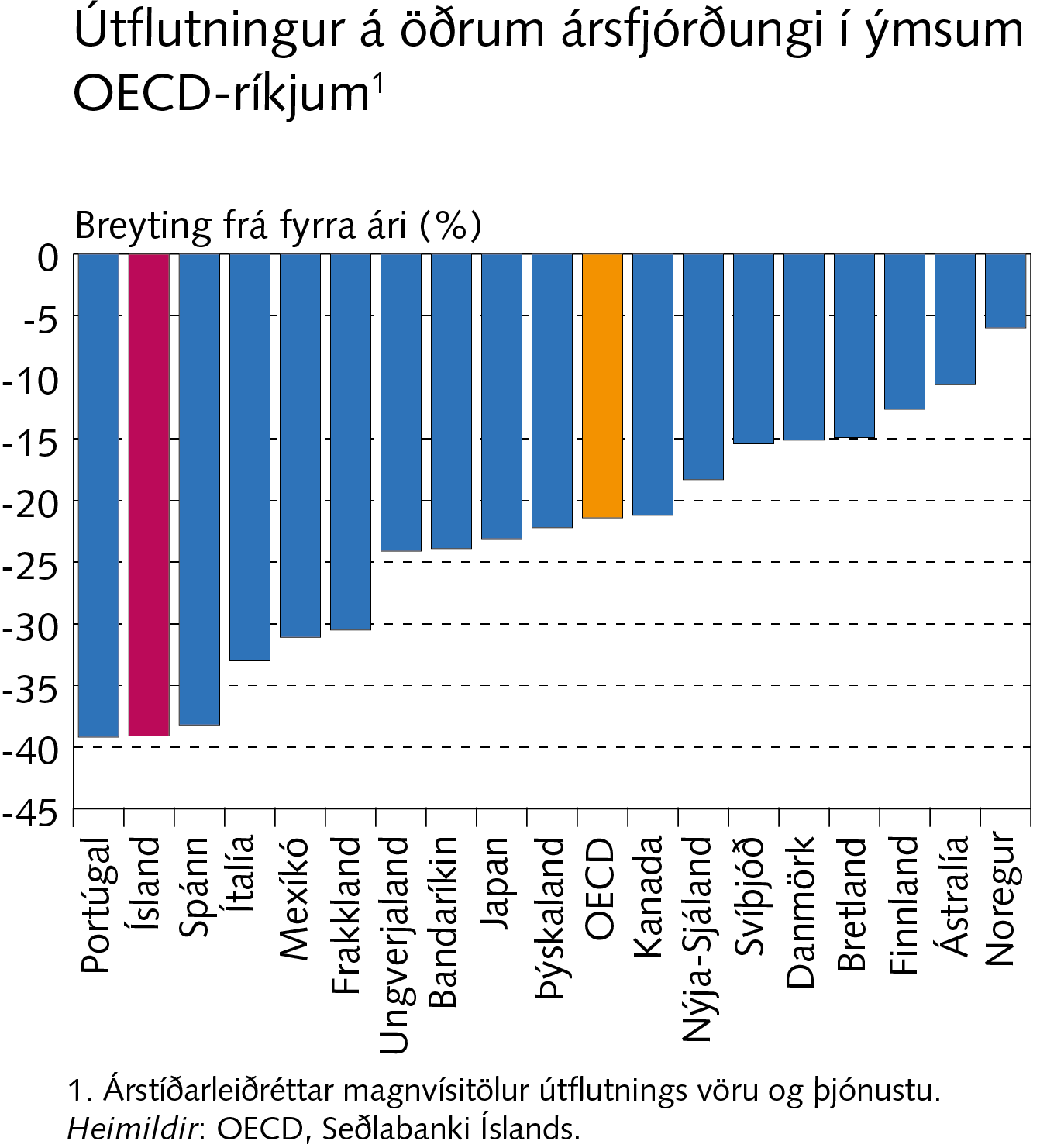 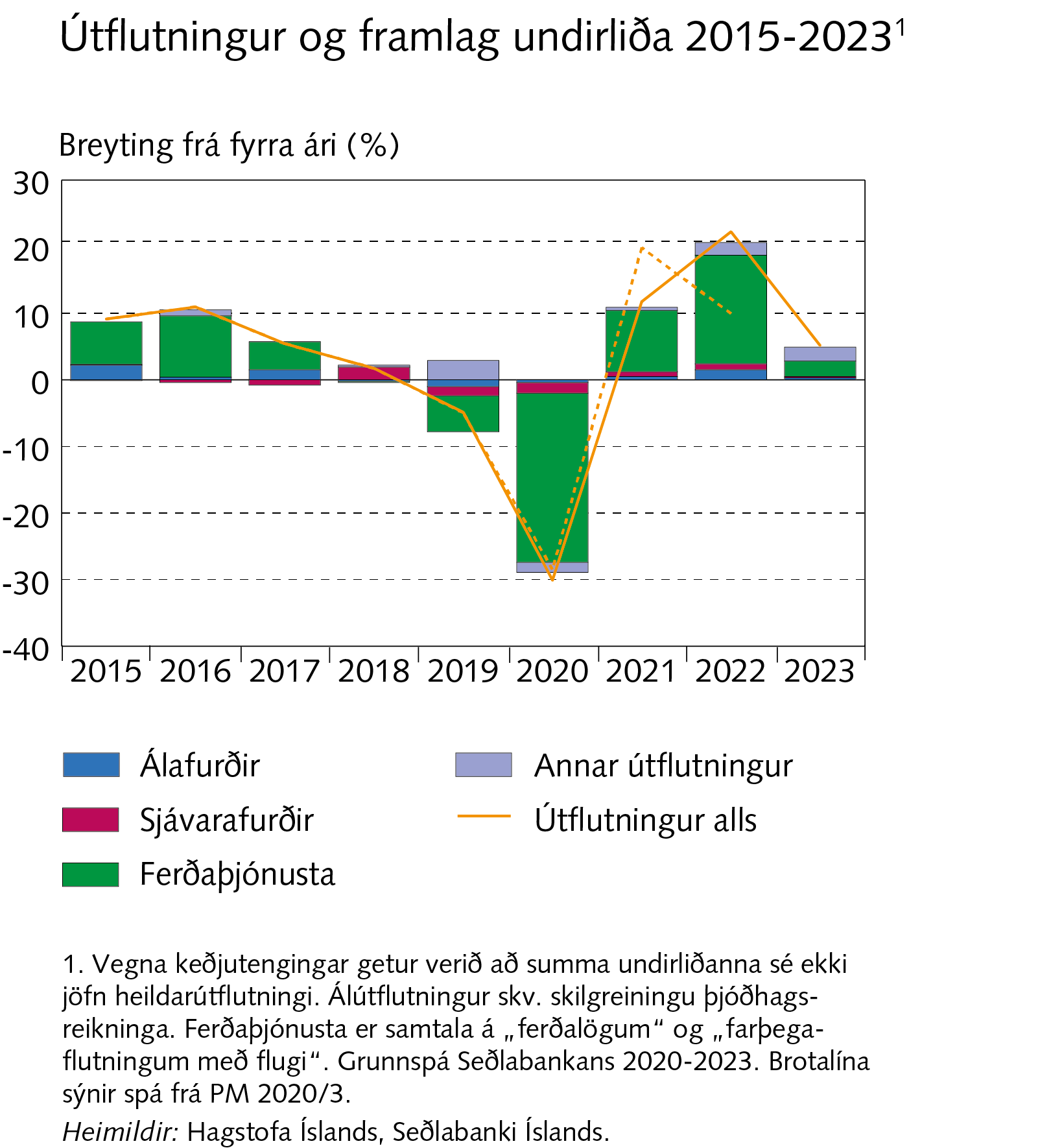 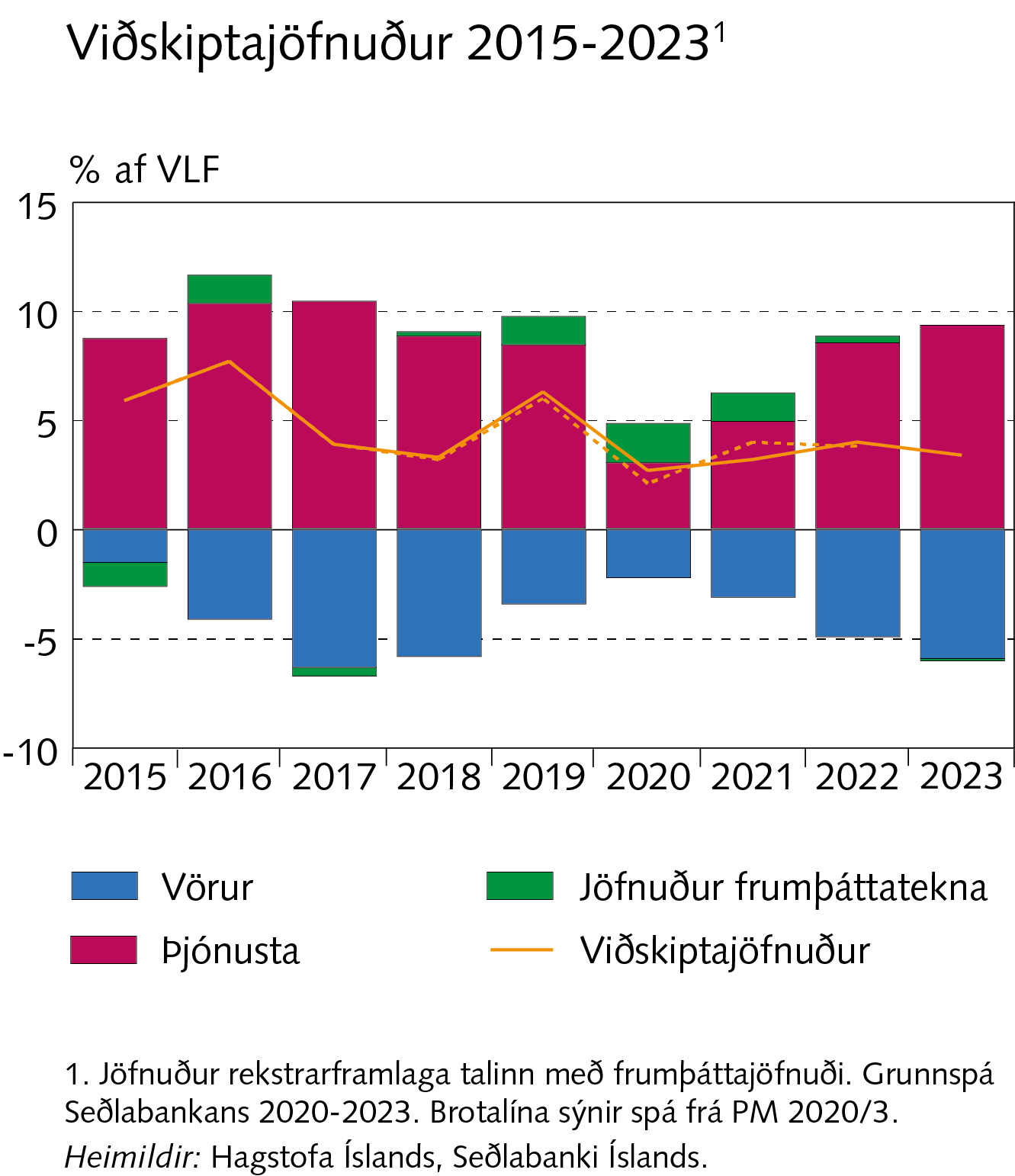 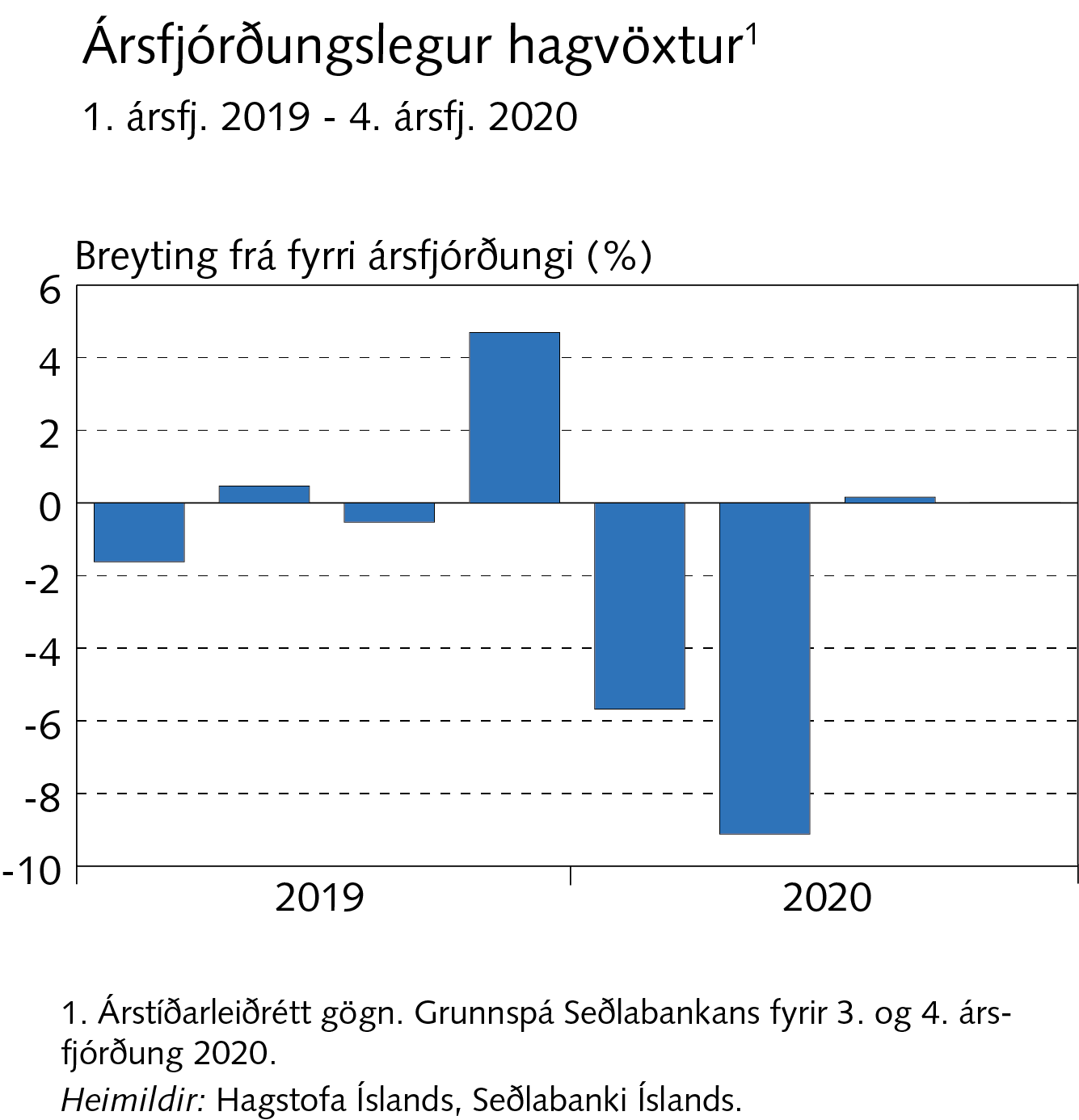 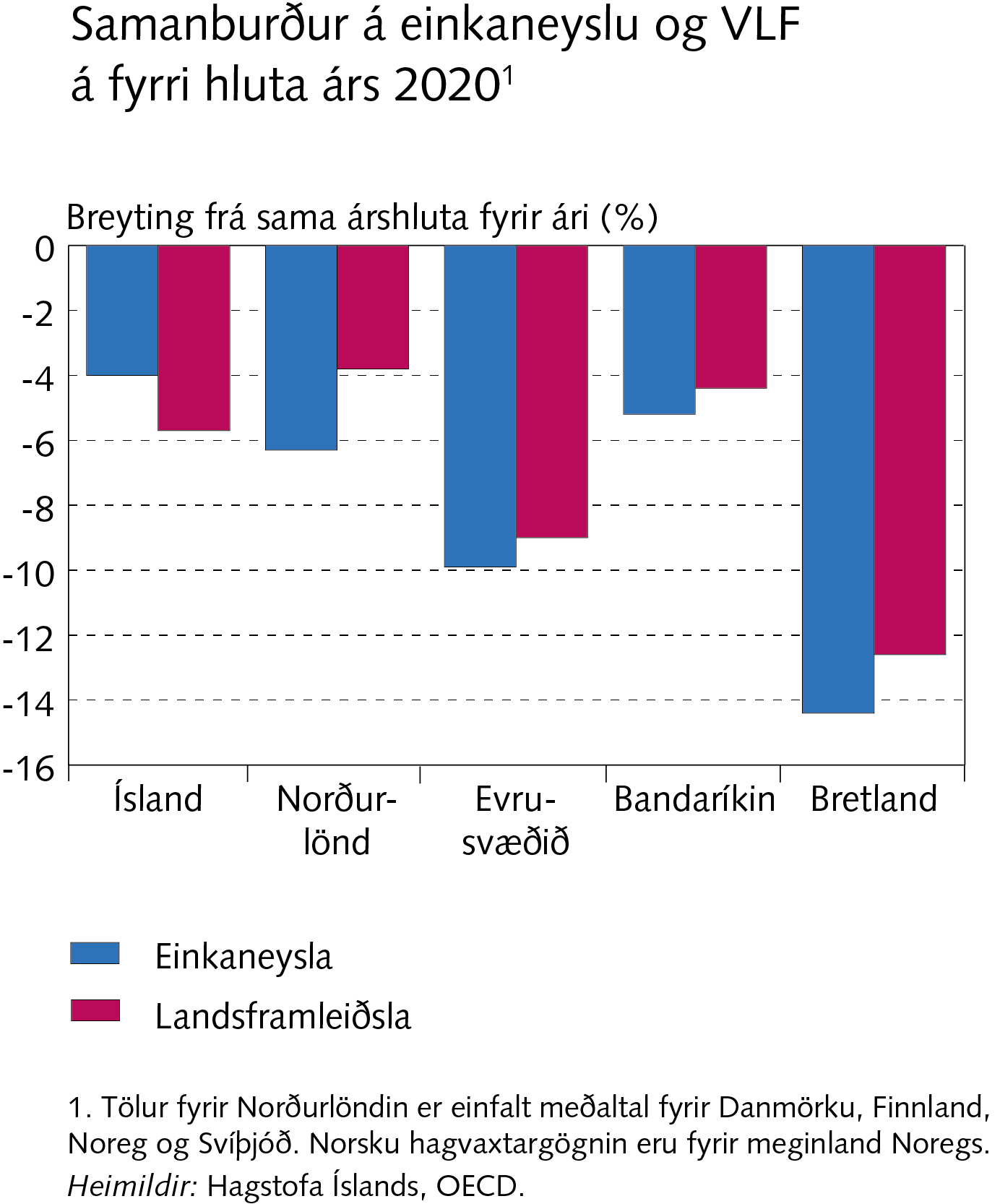 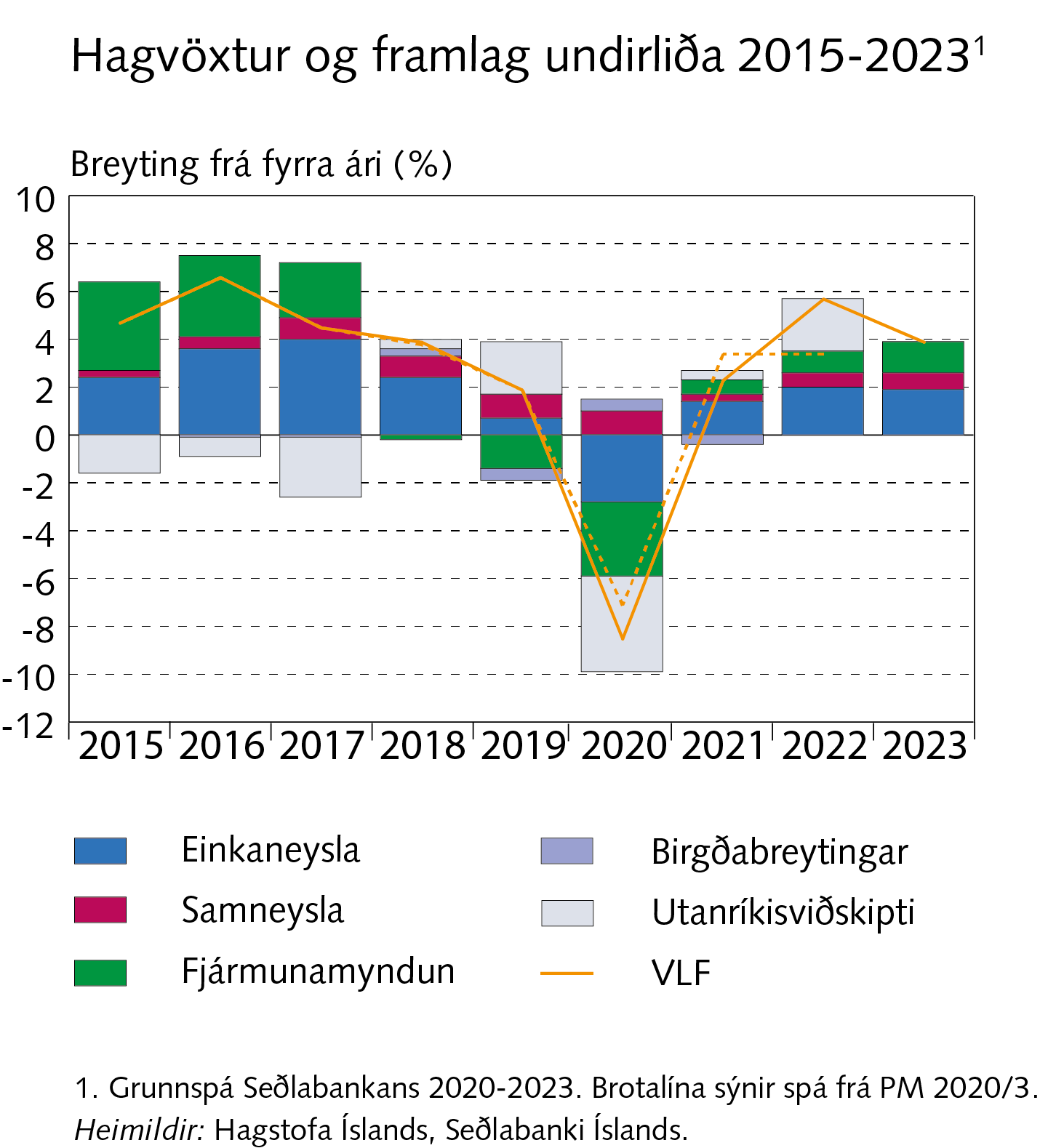 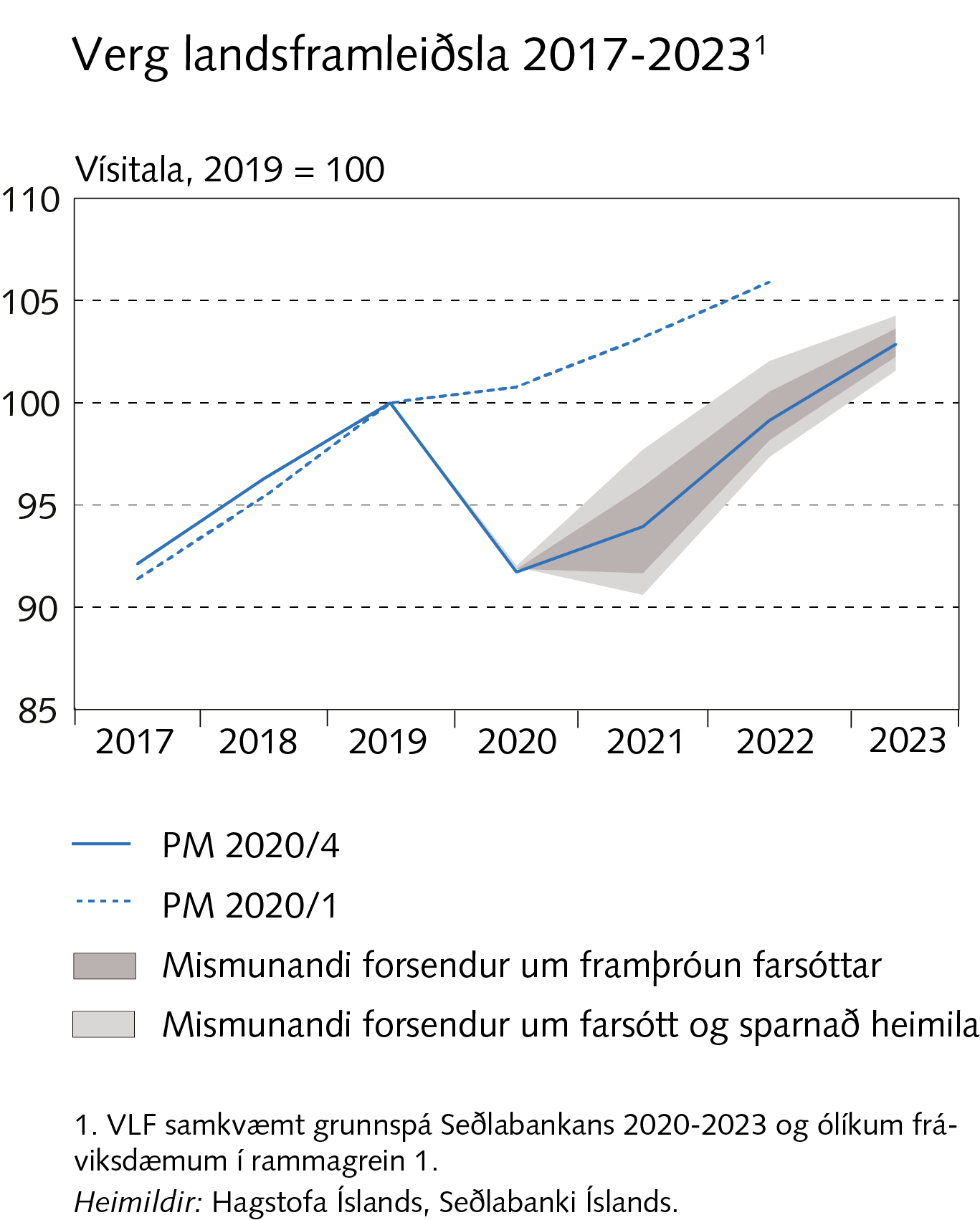 Kafli IV
Vinnumarkaður og nýting framleiðsluþátta
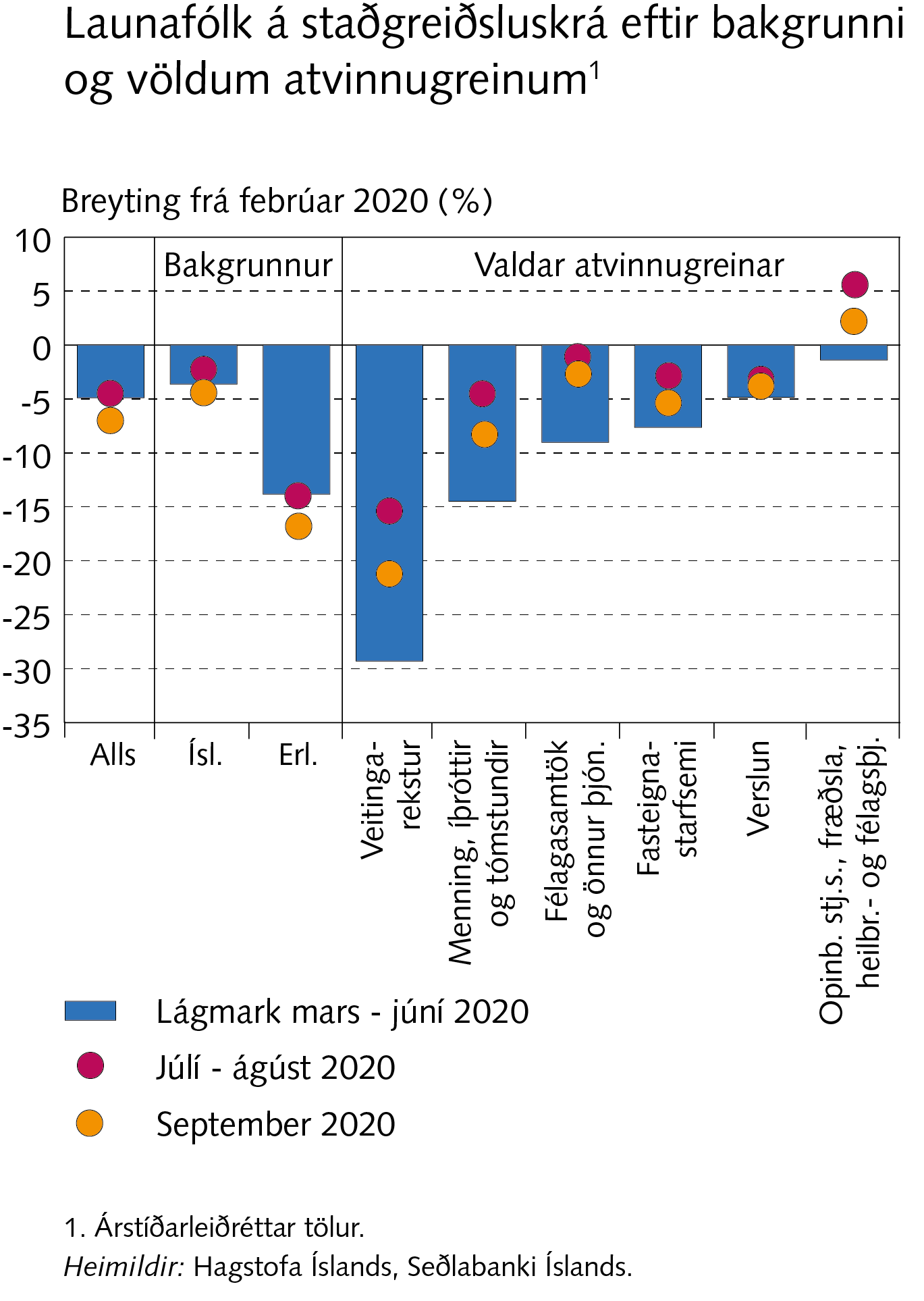 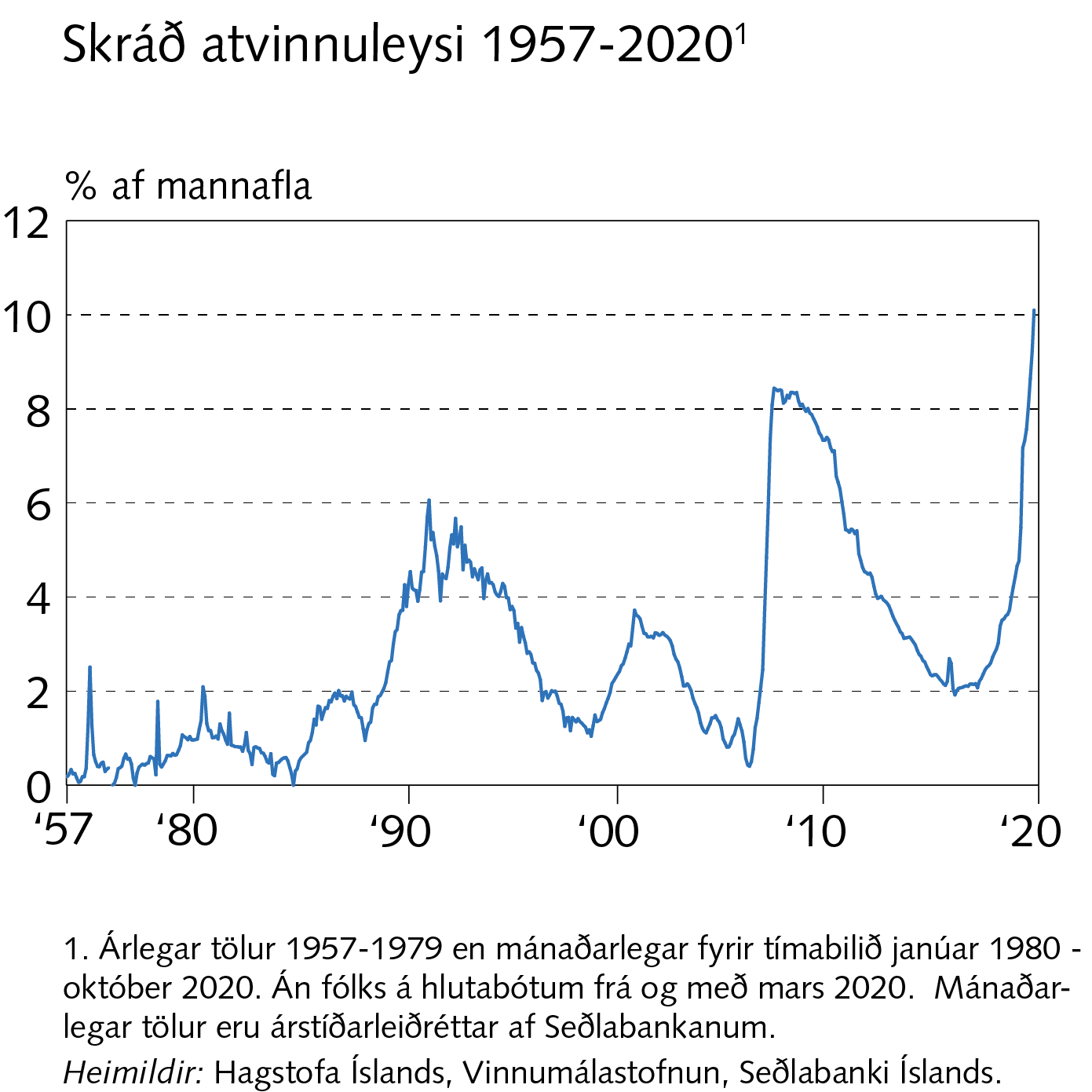 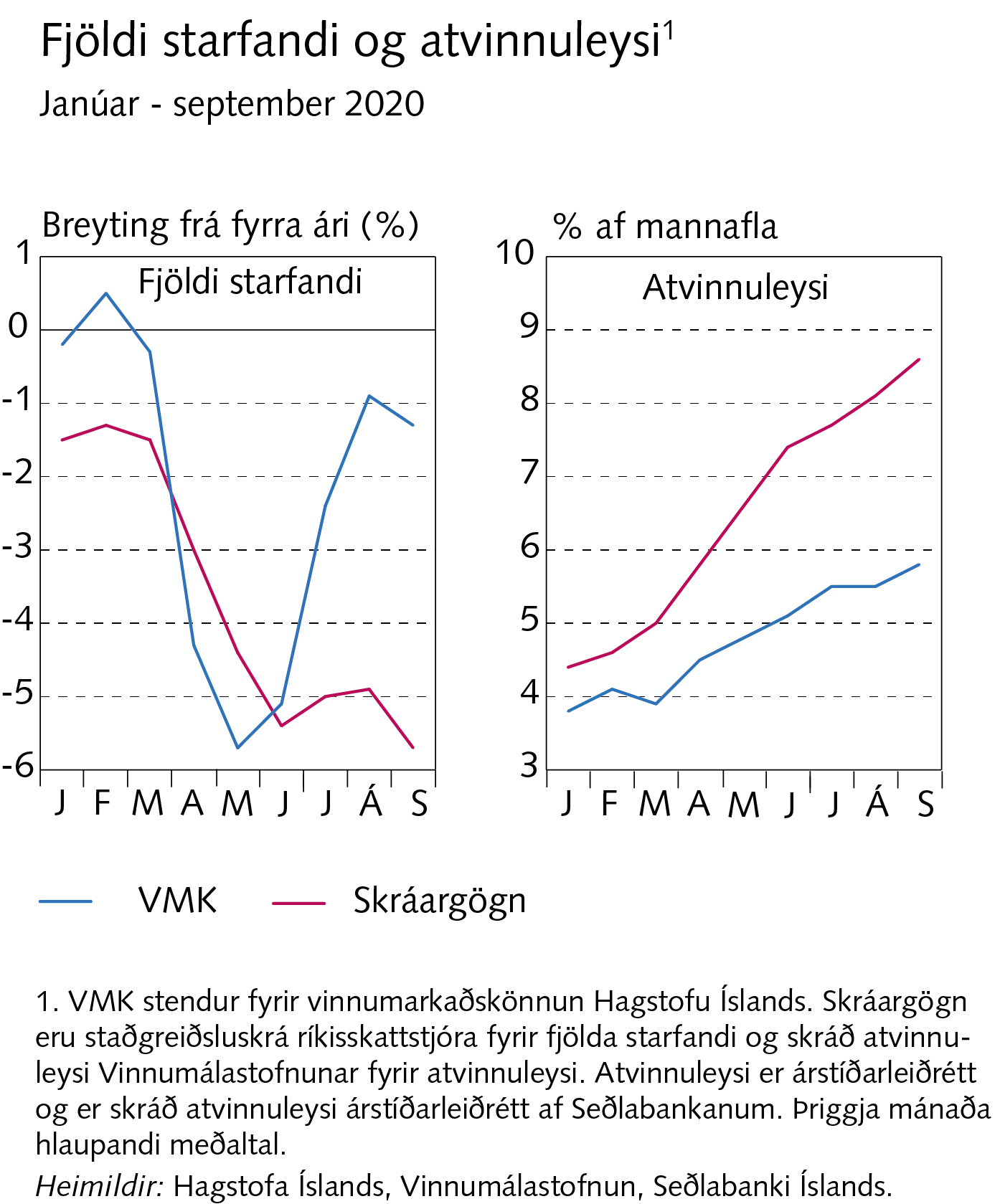 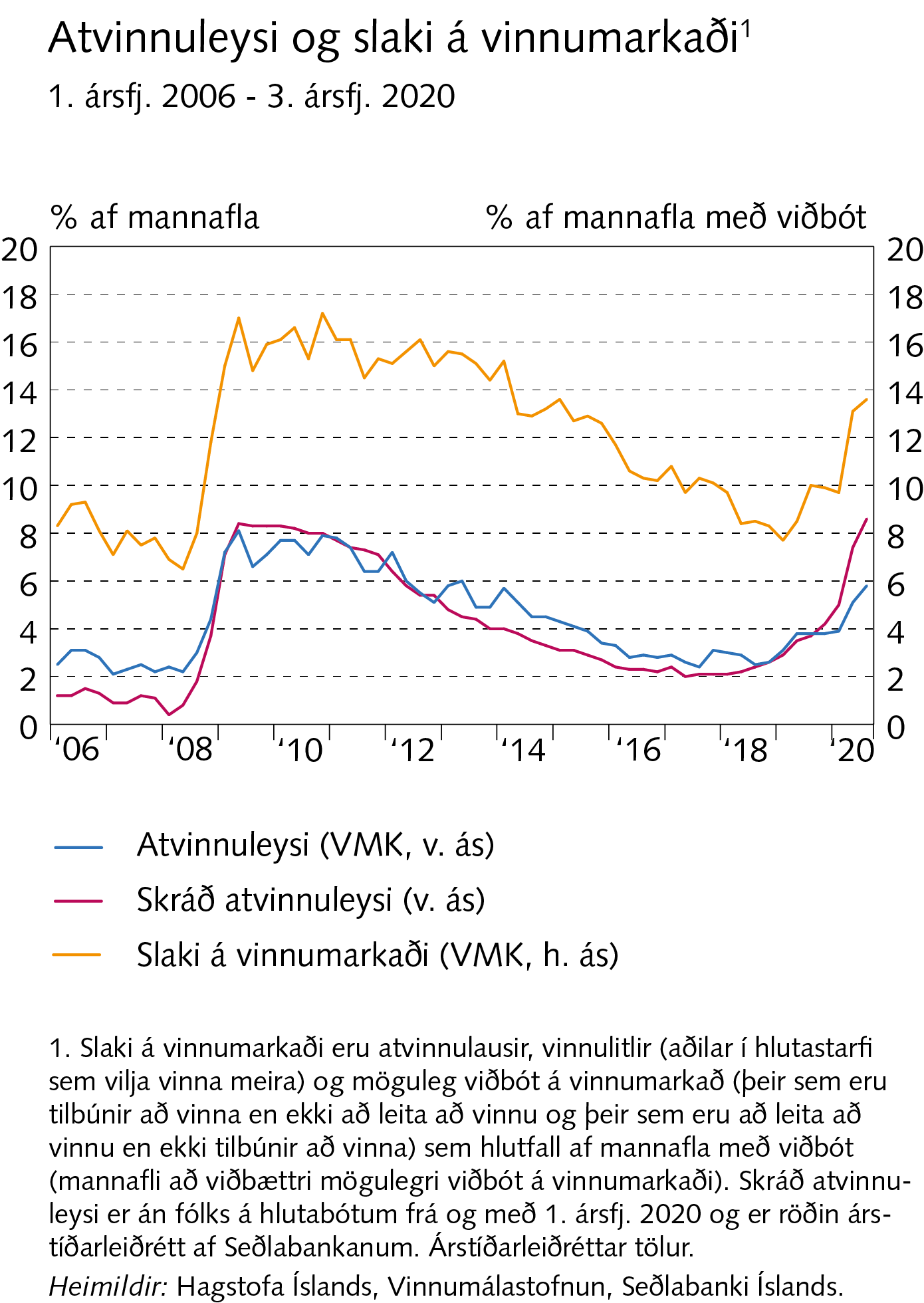 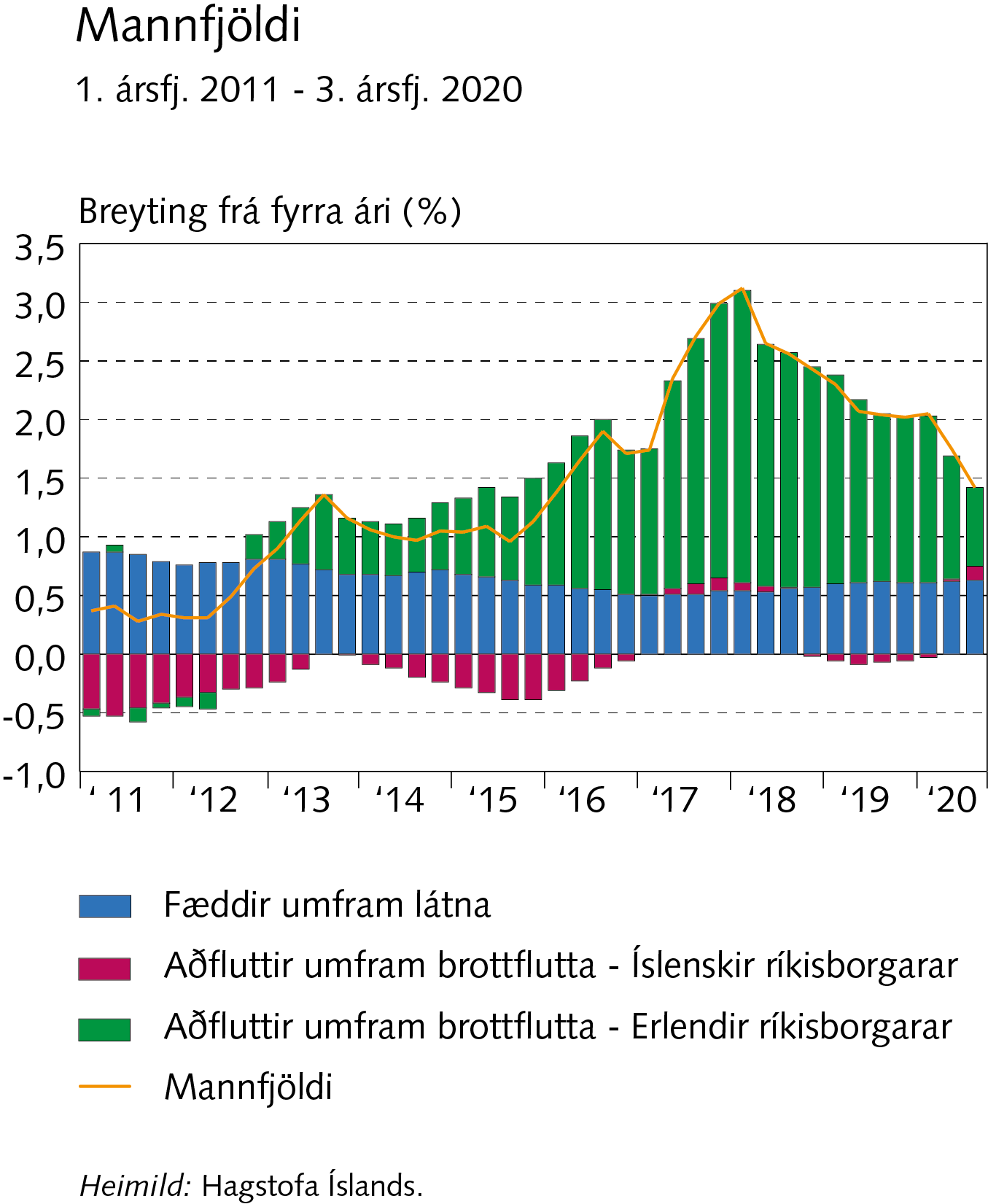 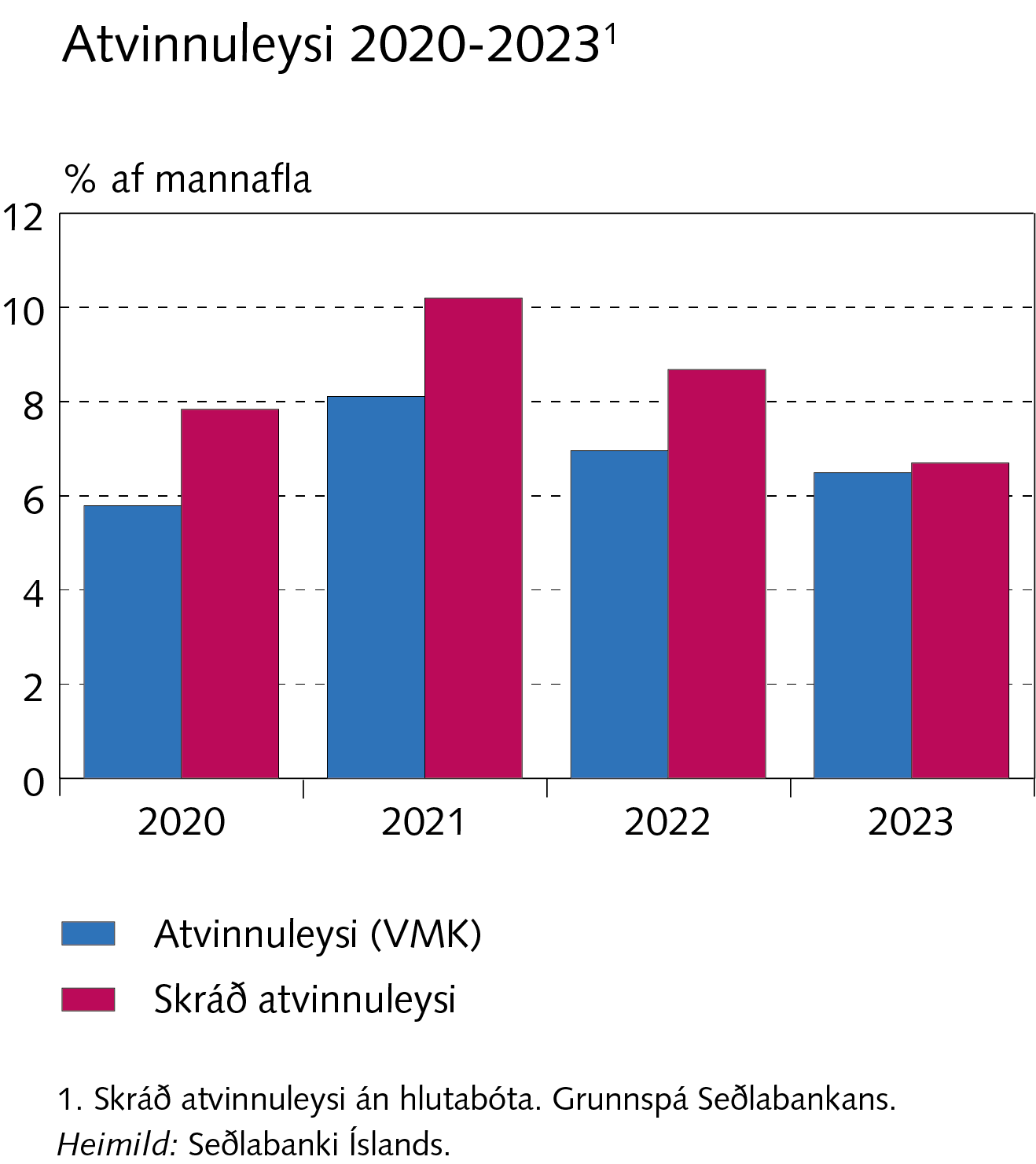 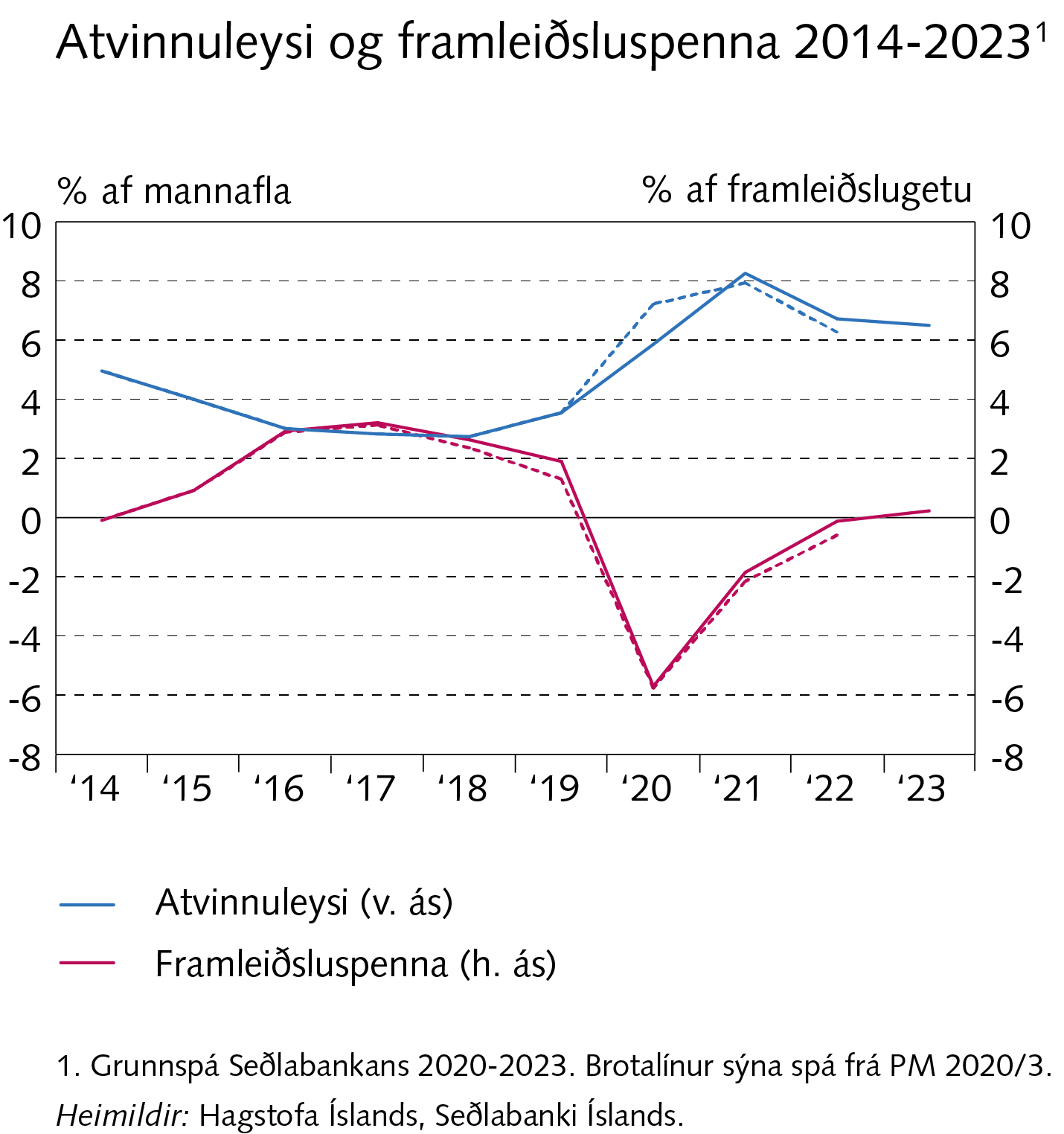 Kafli V
Verðbólga
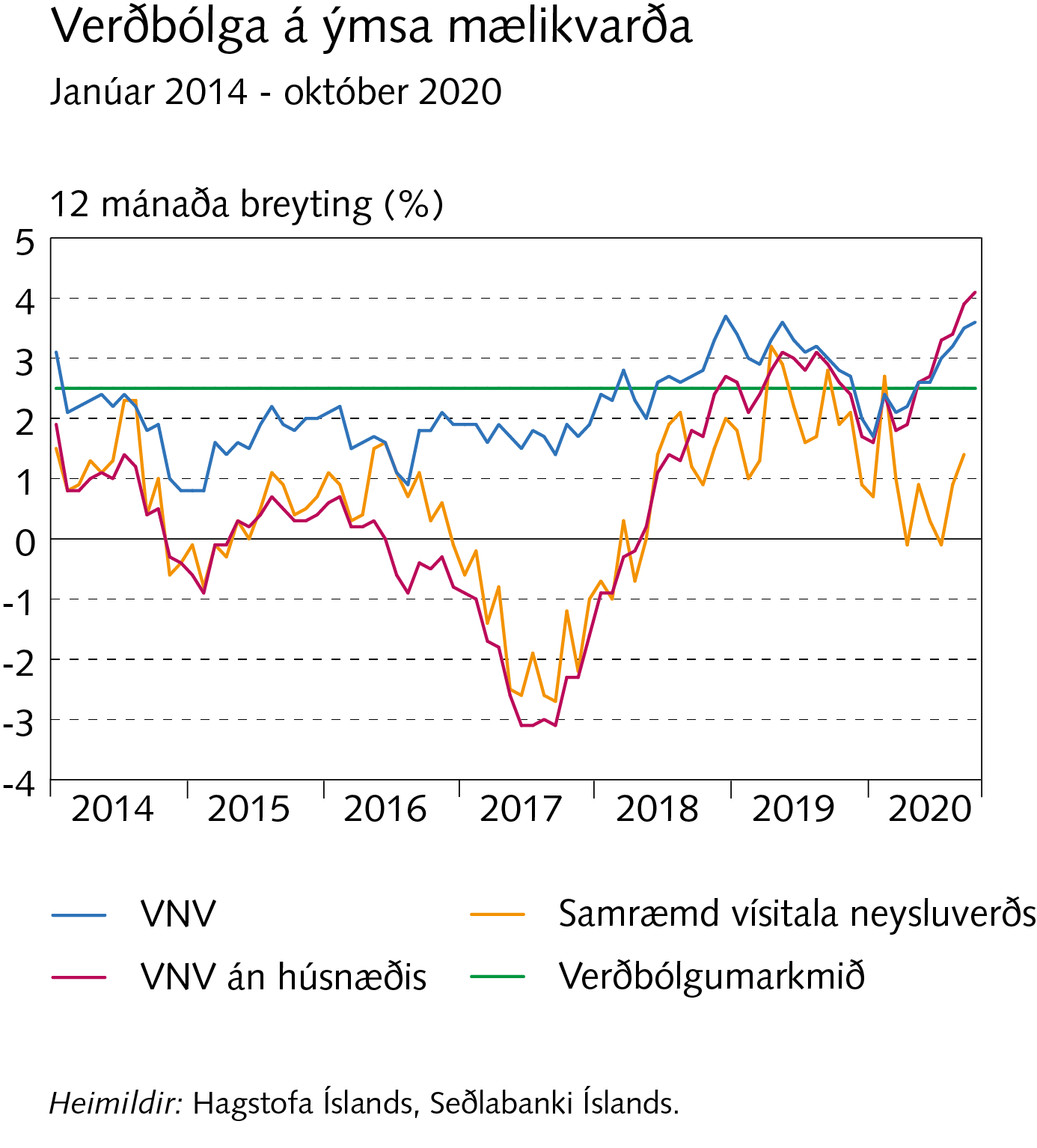 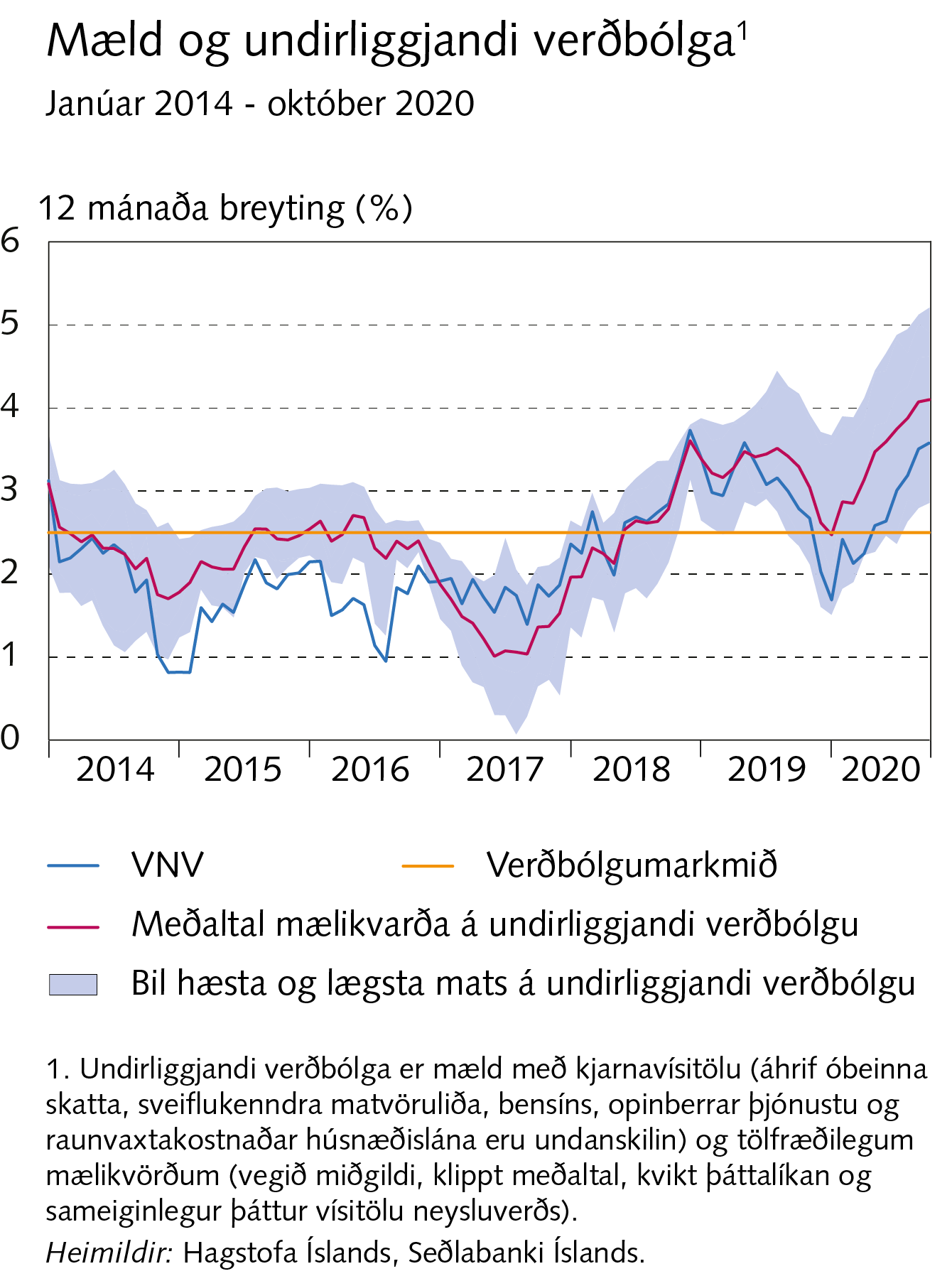 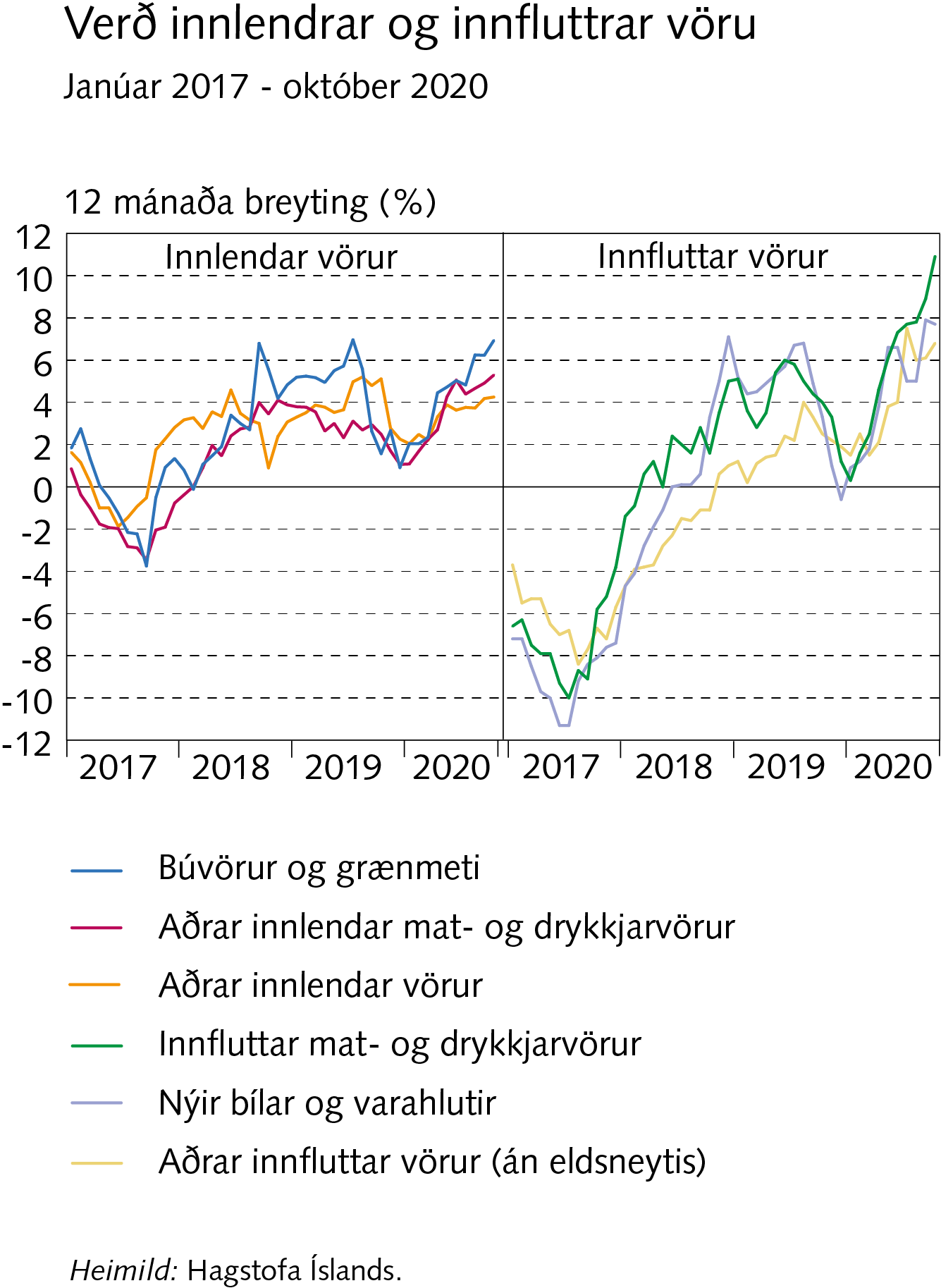 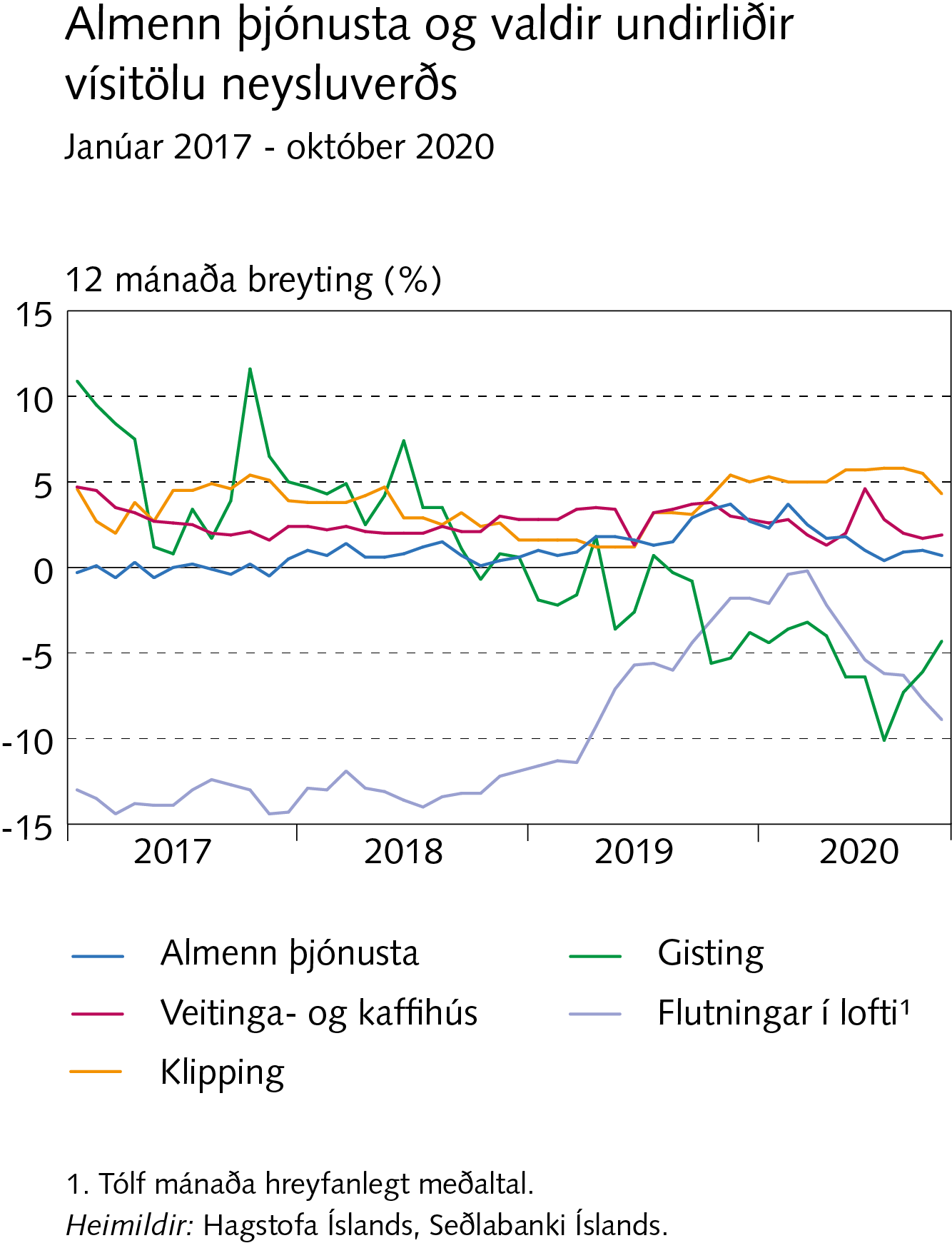 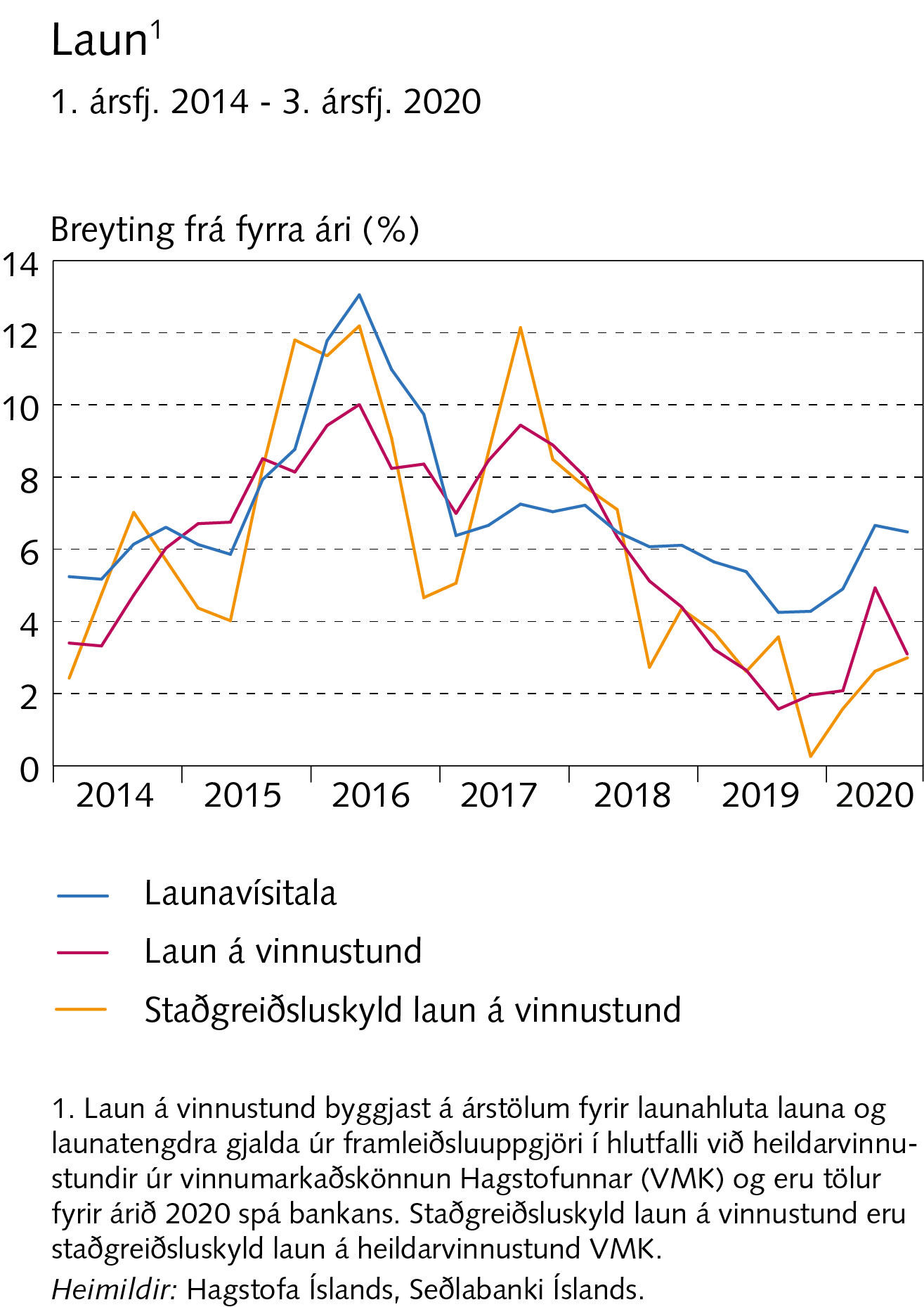 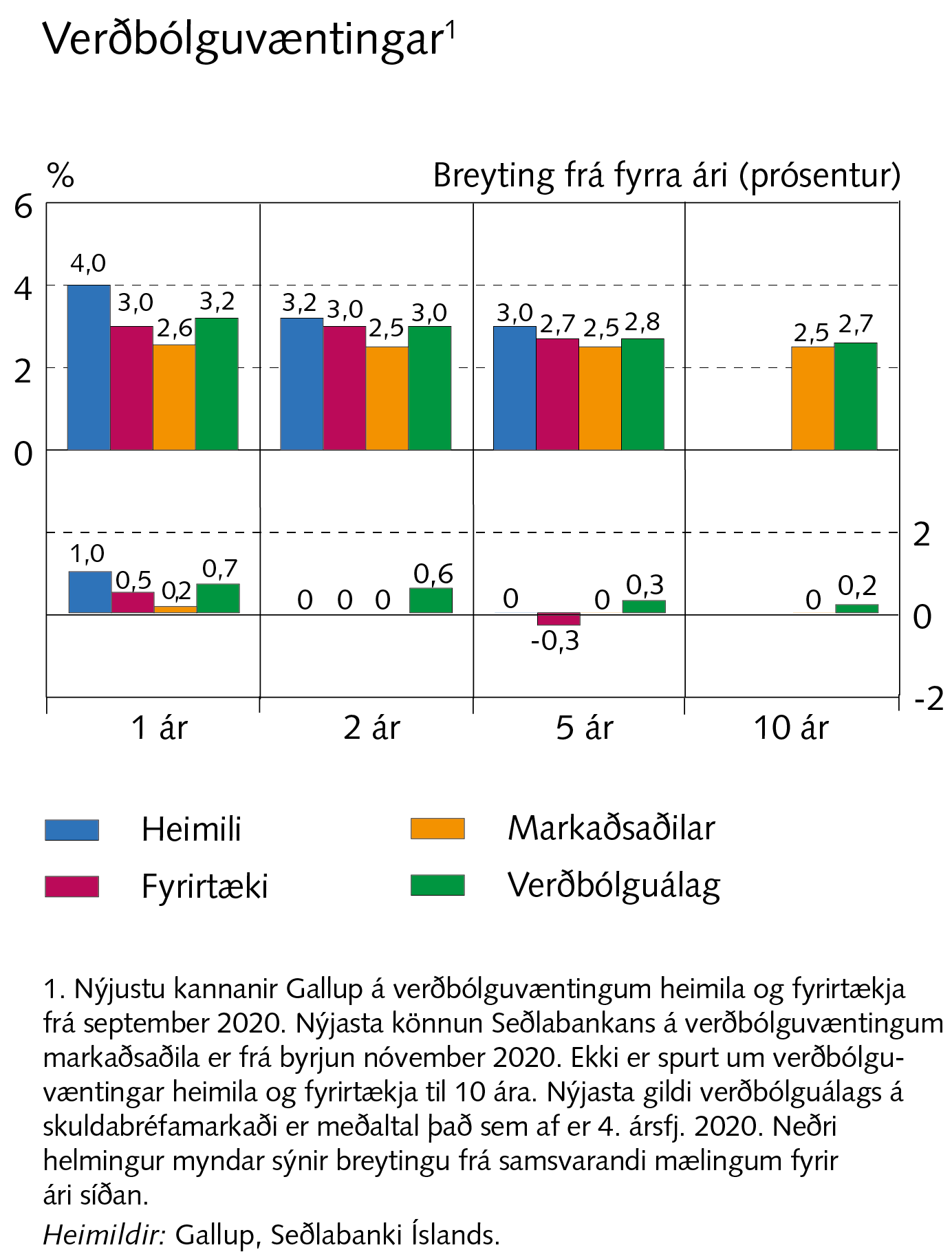 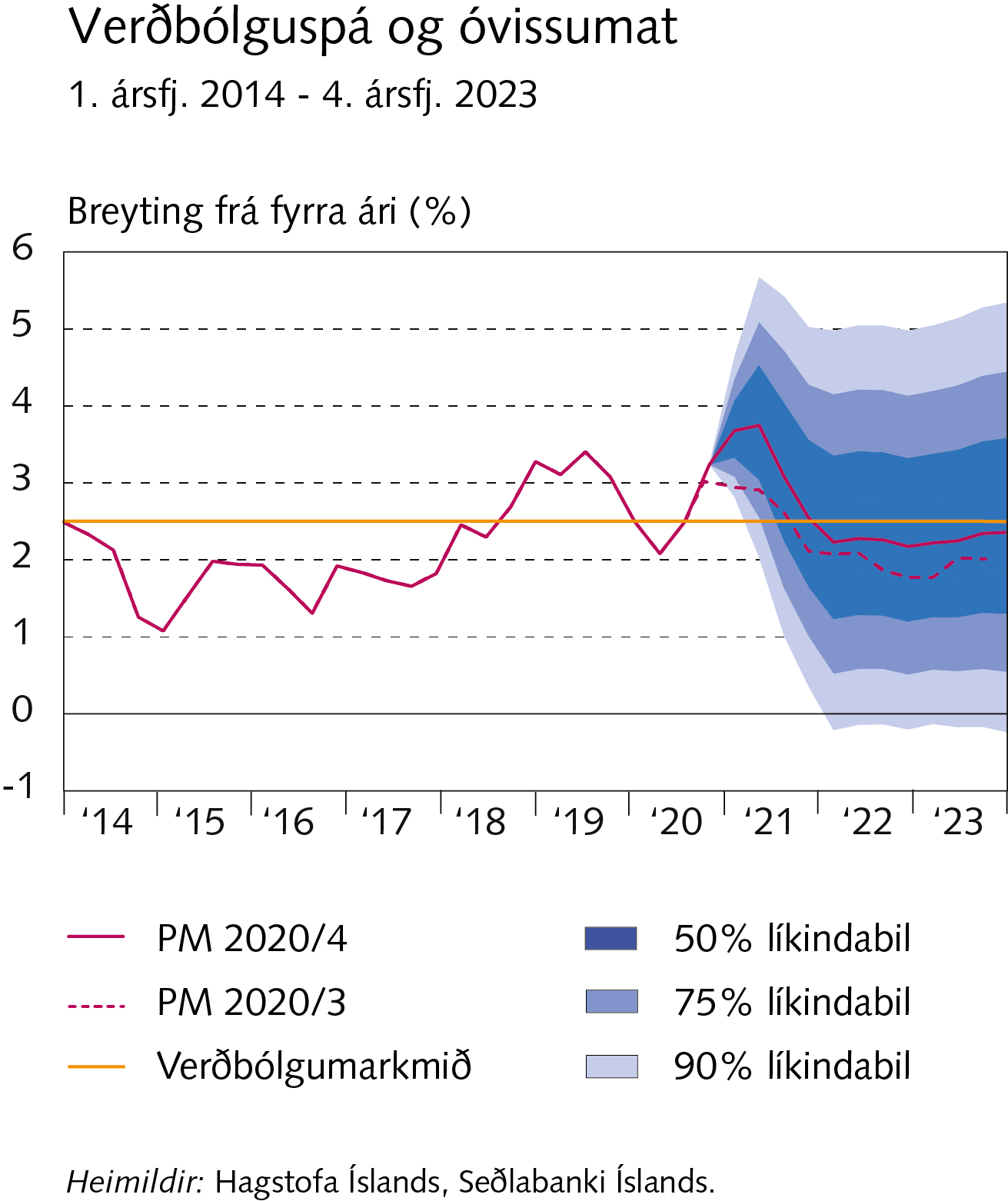 Rammagrein 1
Fráviksdæmi og óvissuþættir
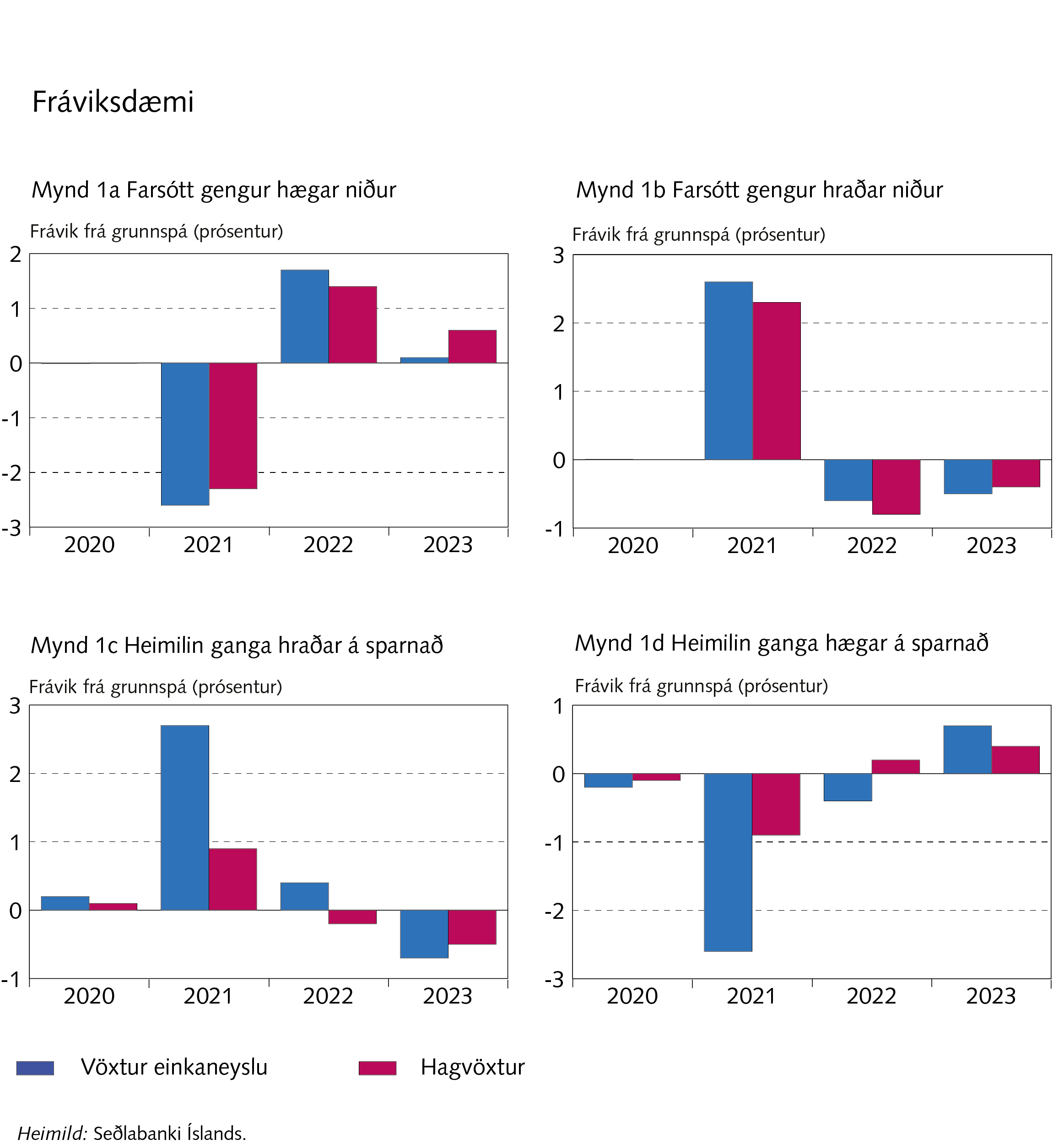 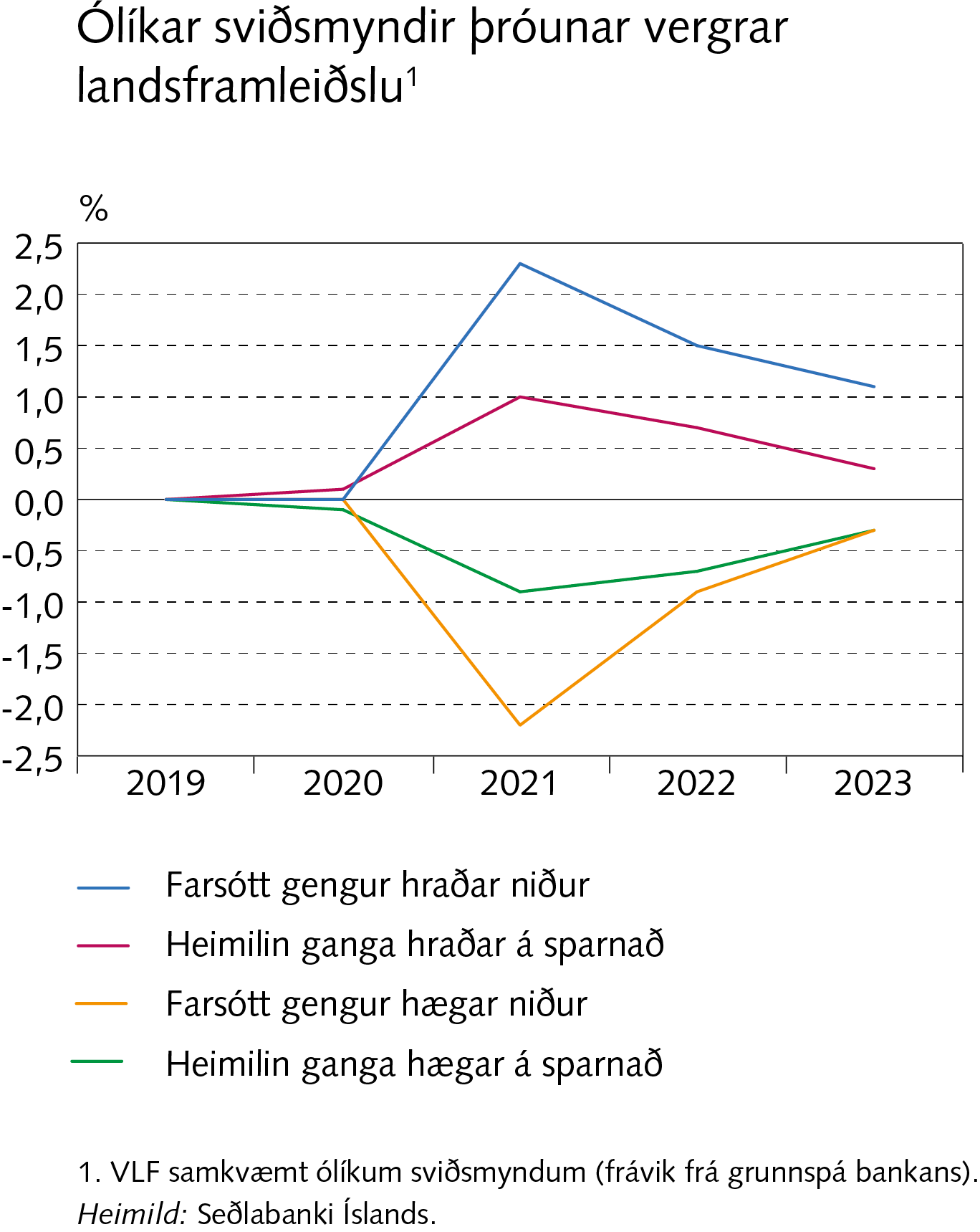 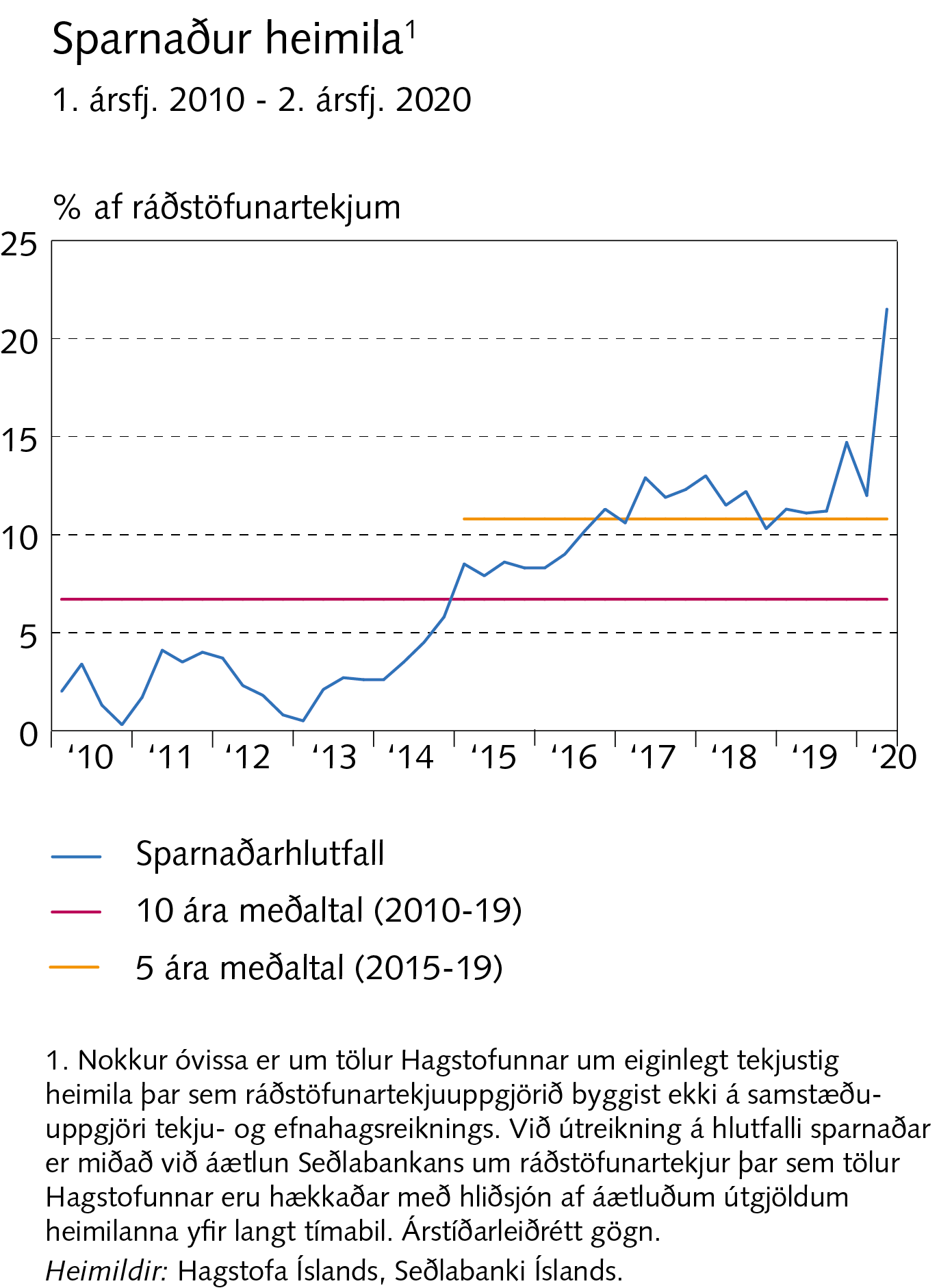 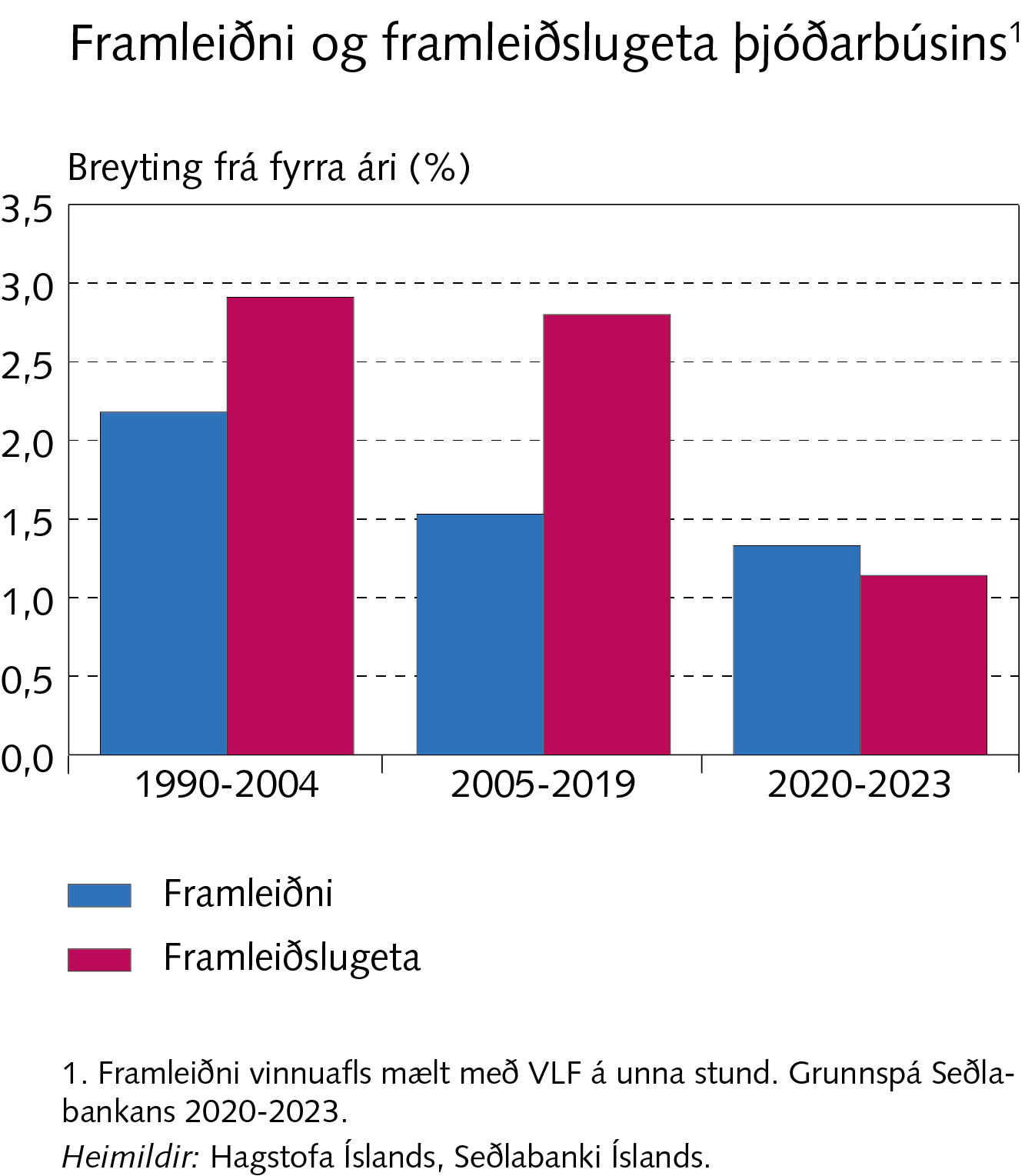 Rammagrein 2
COVID-19, verðbólga og neysluhegðun heimila
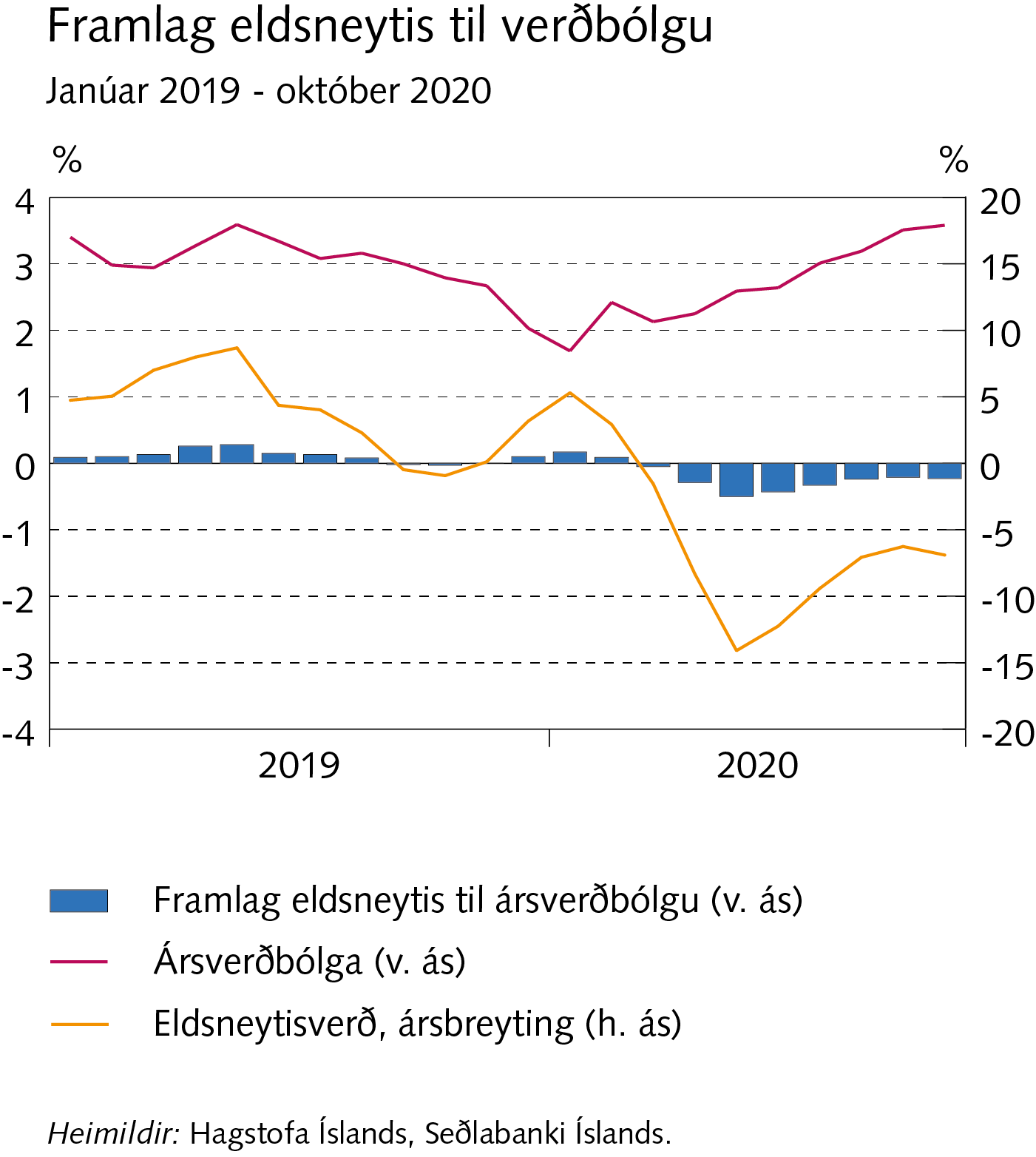 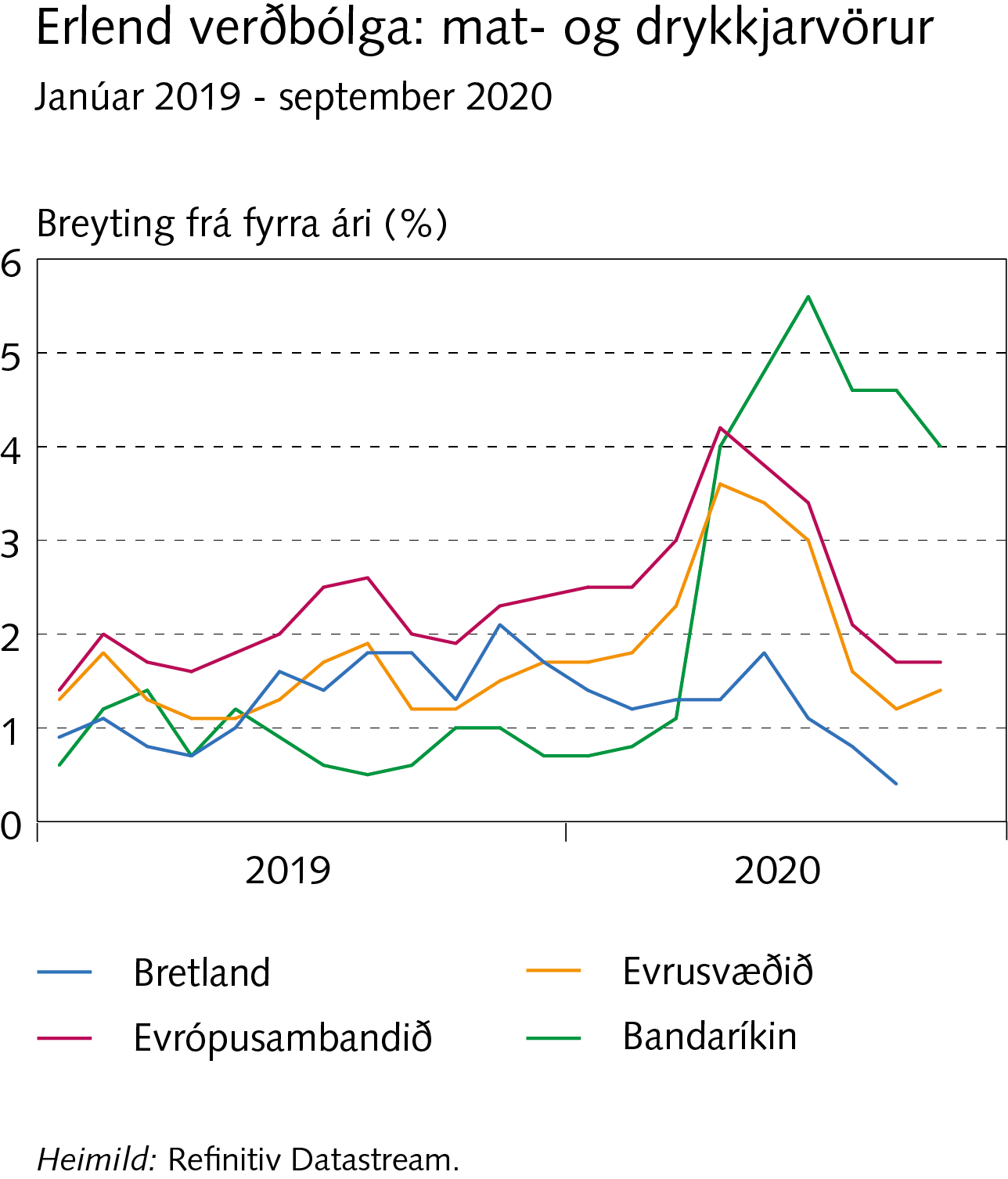 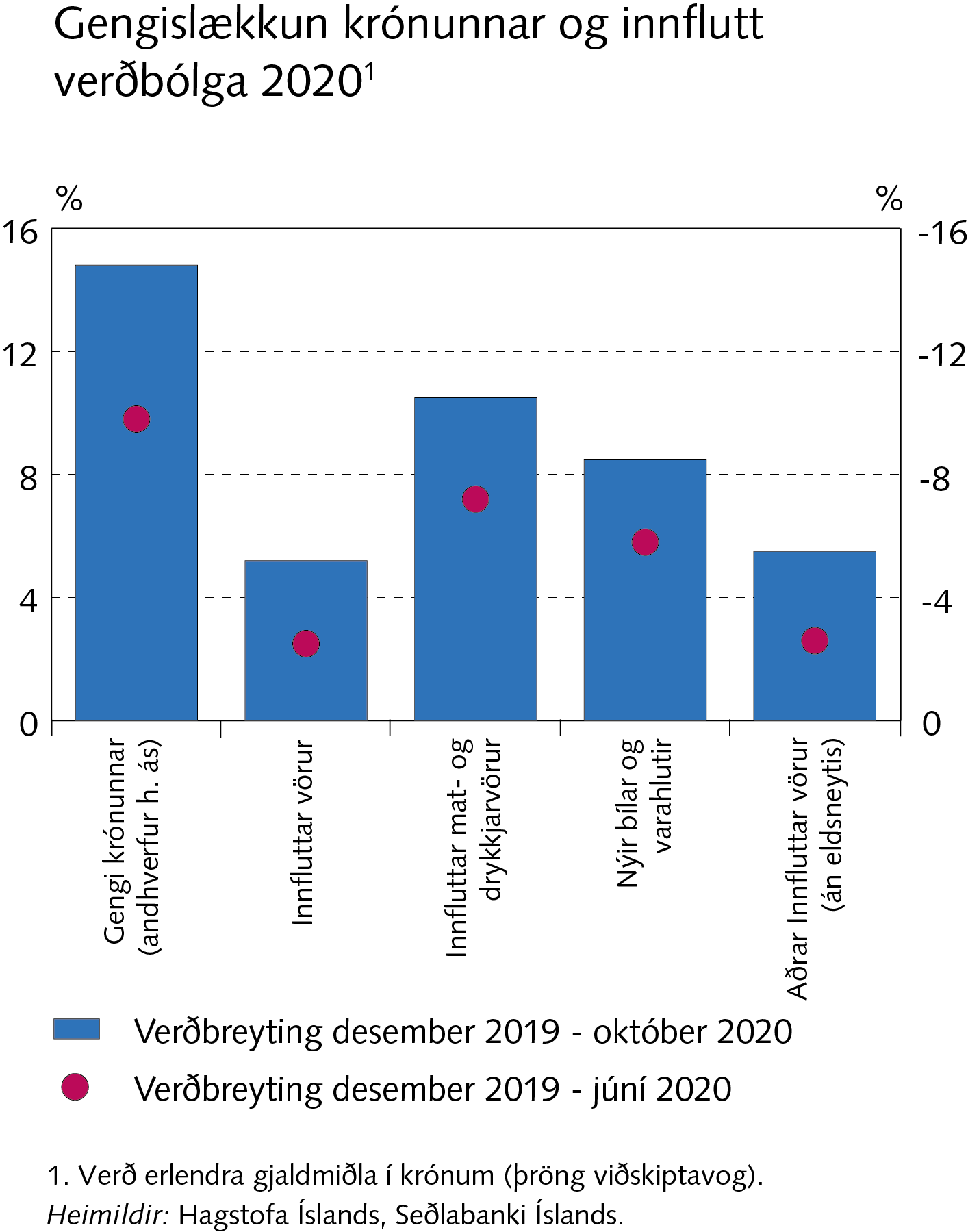 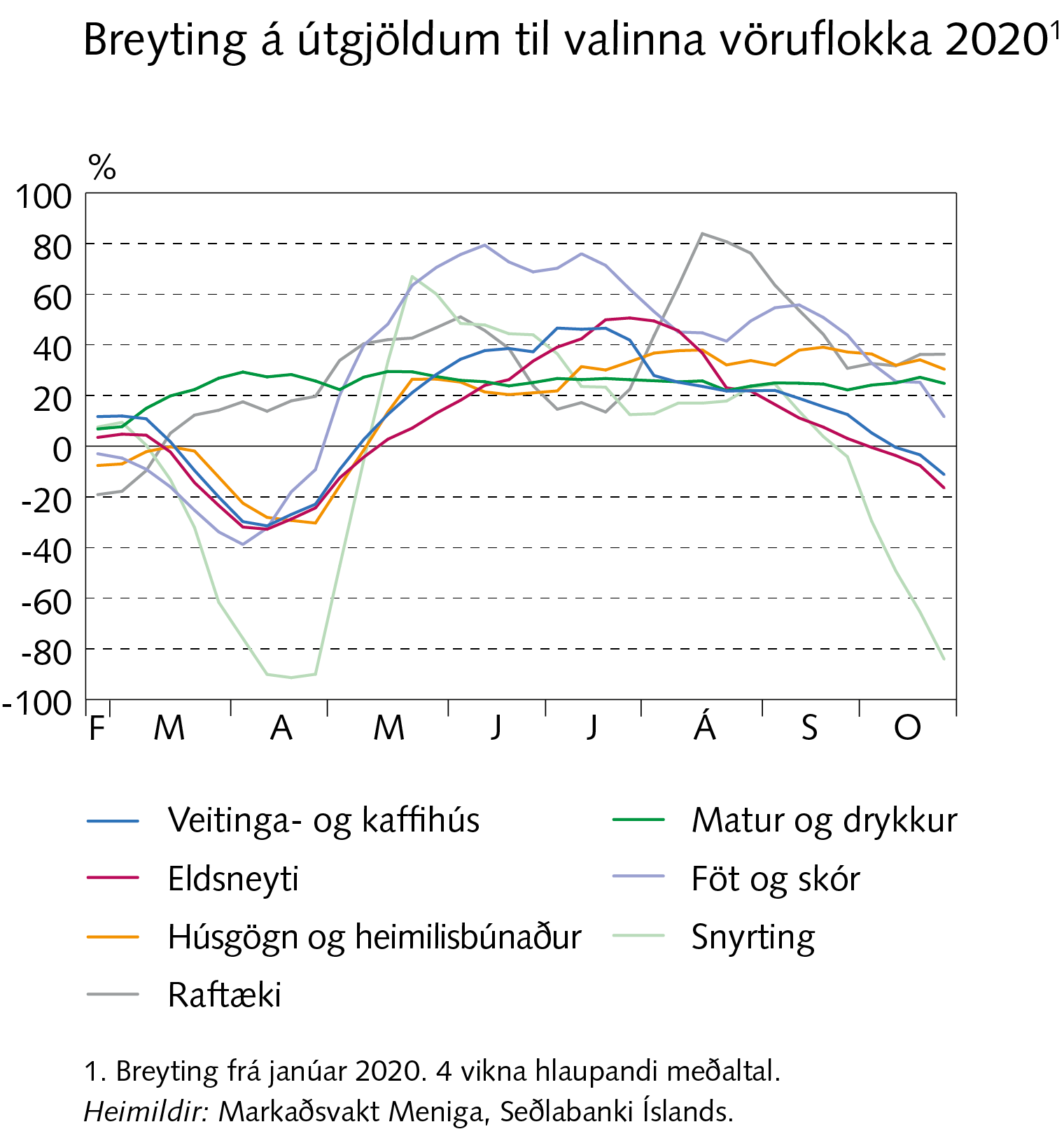 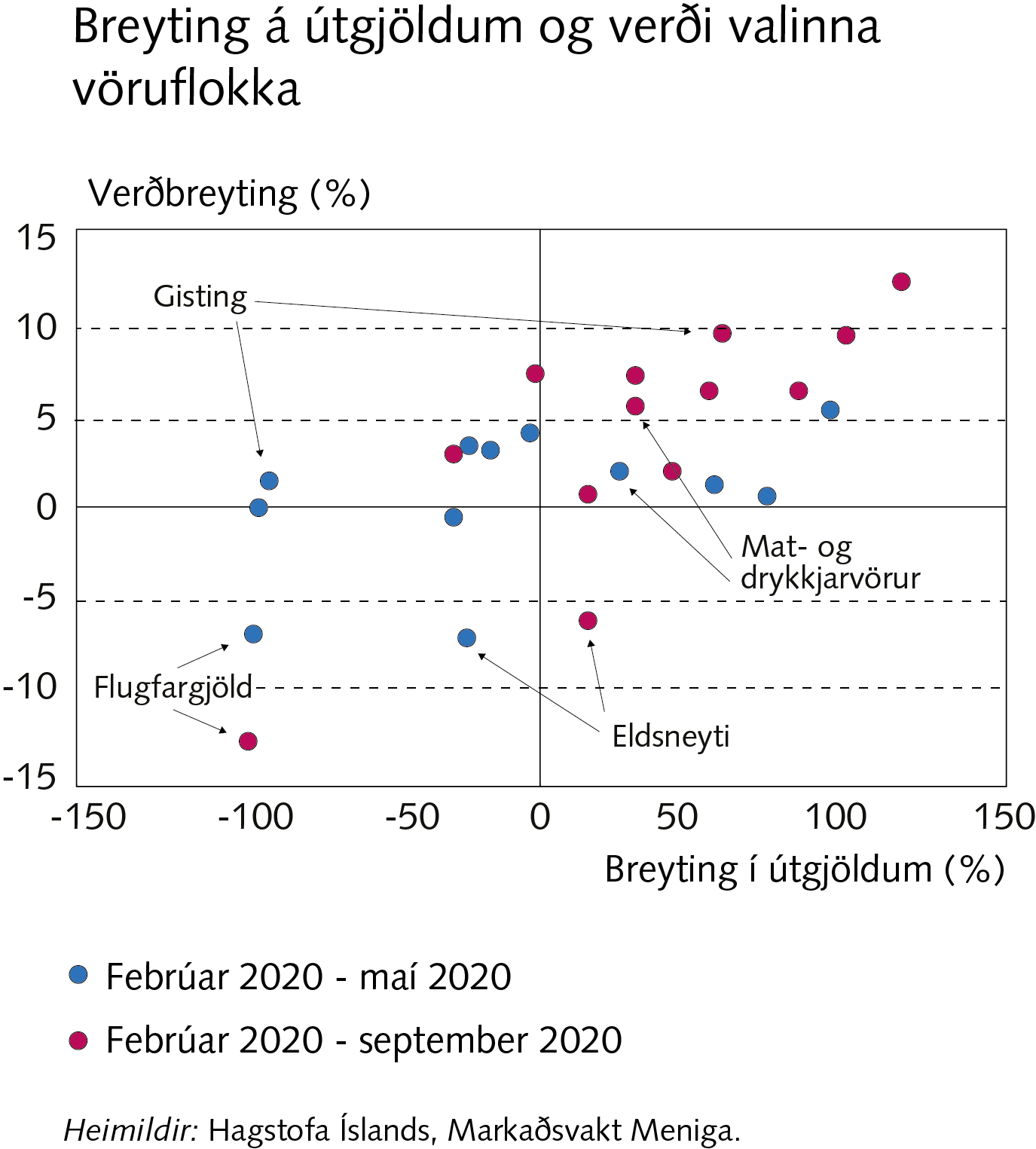 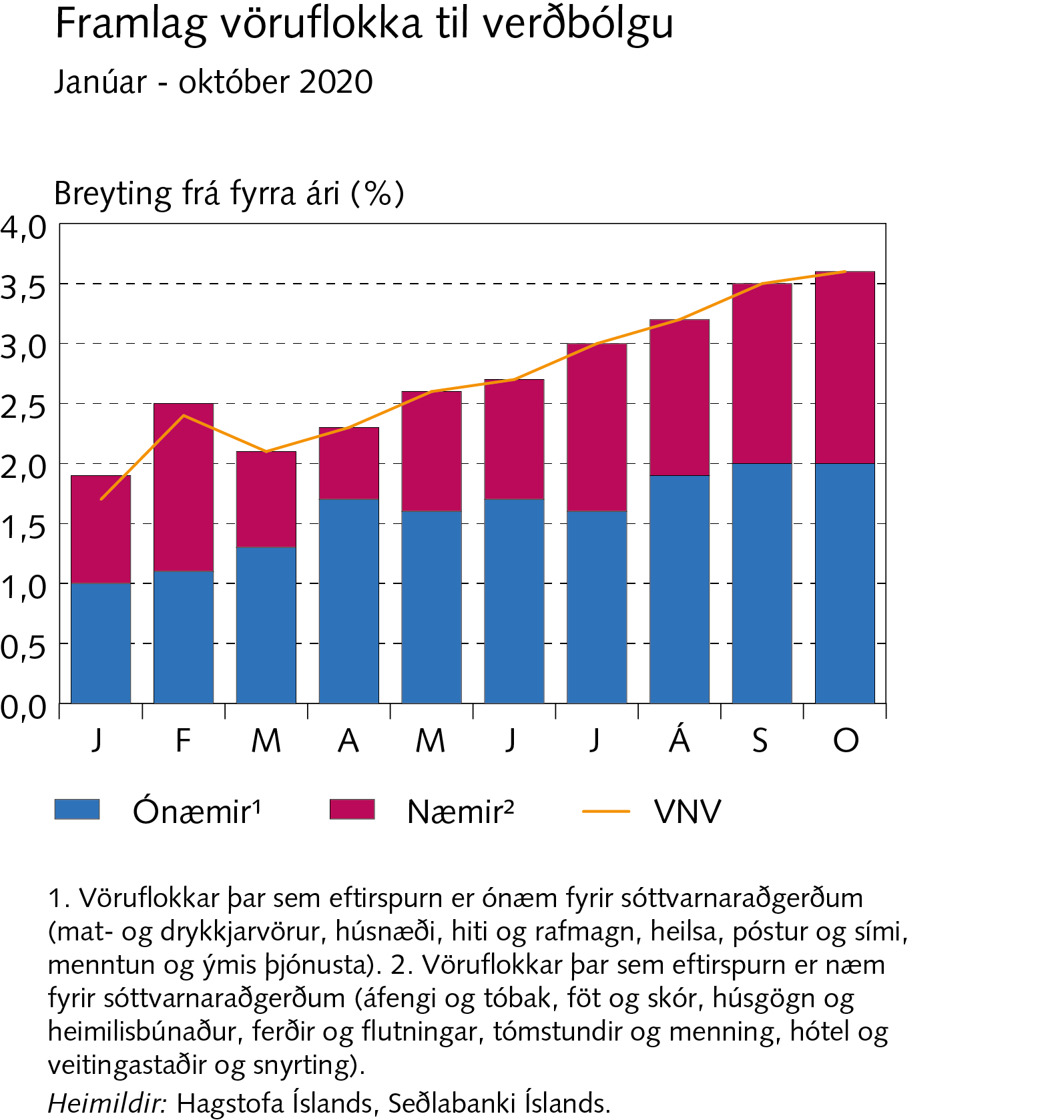 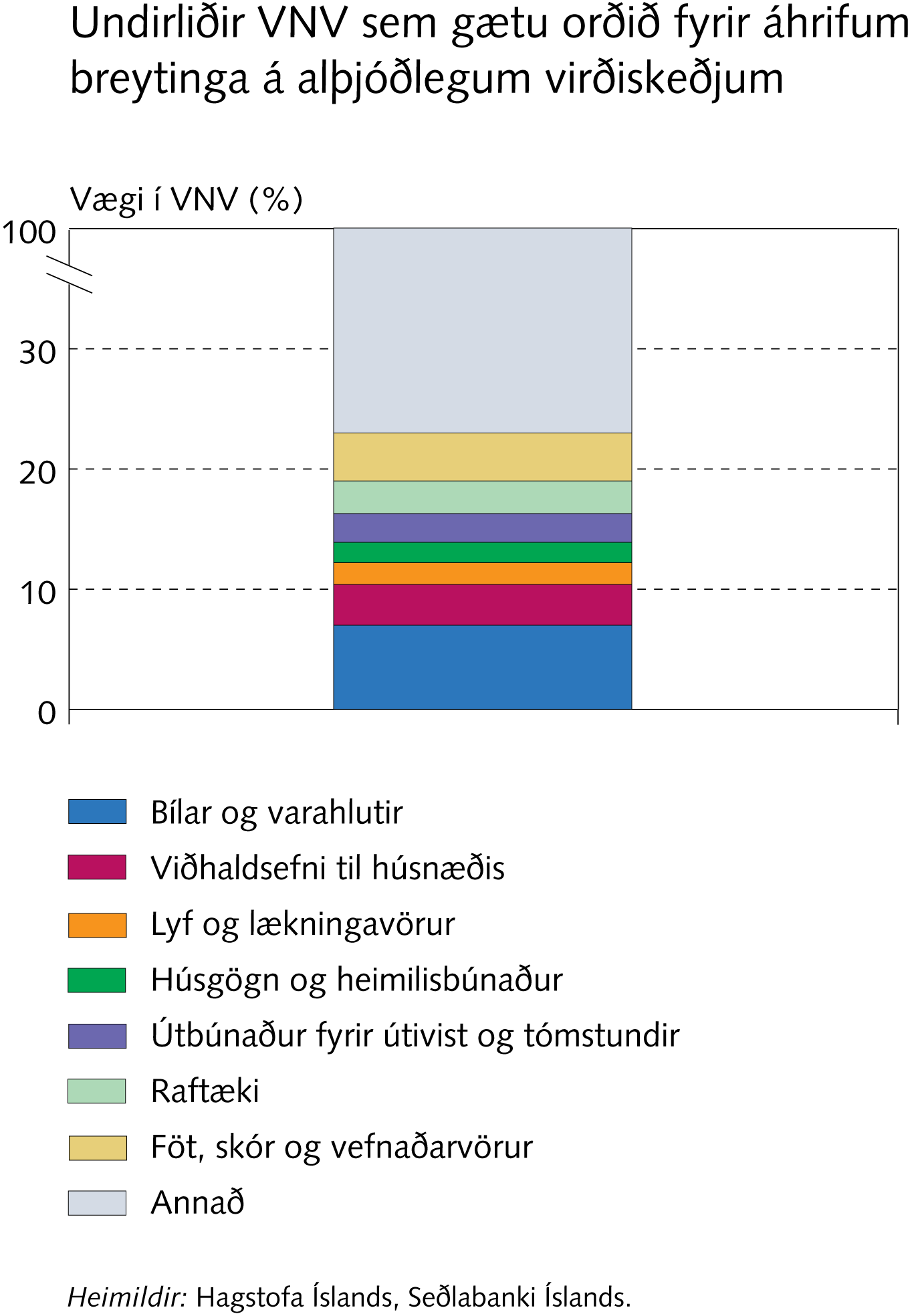 Rammagrein 3
Fjárlagafrumvarp fyrir árið 2021
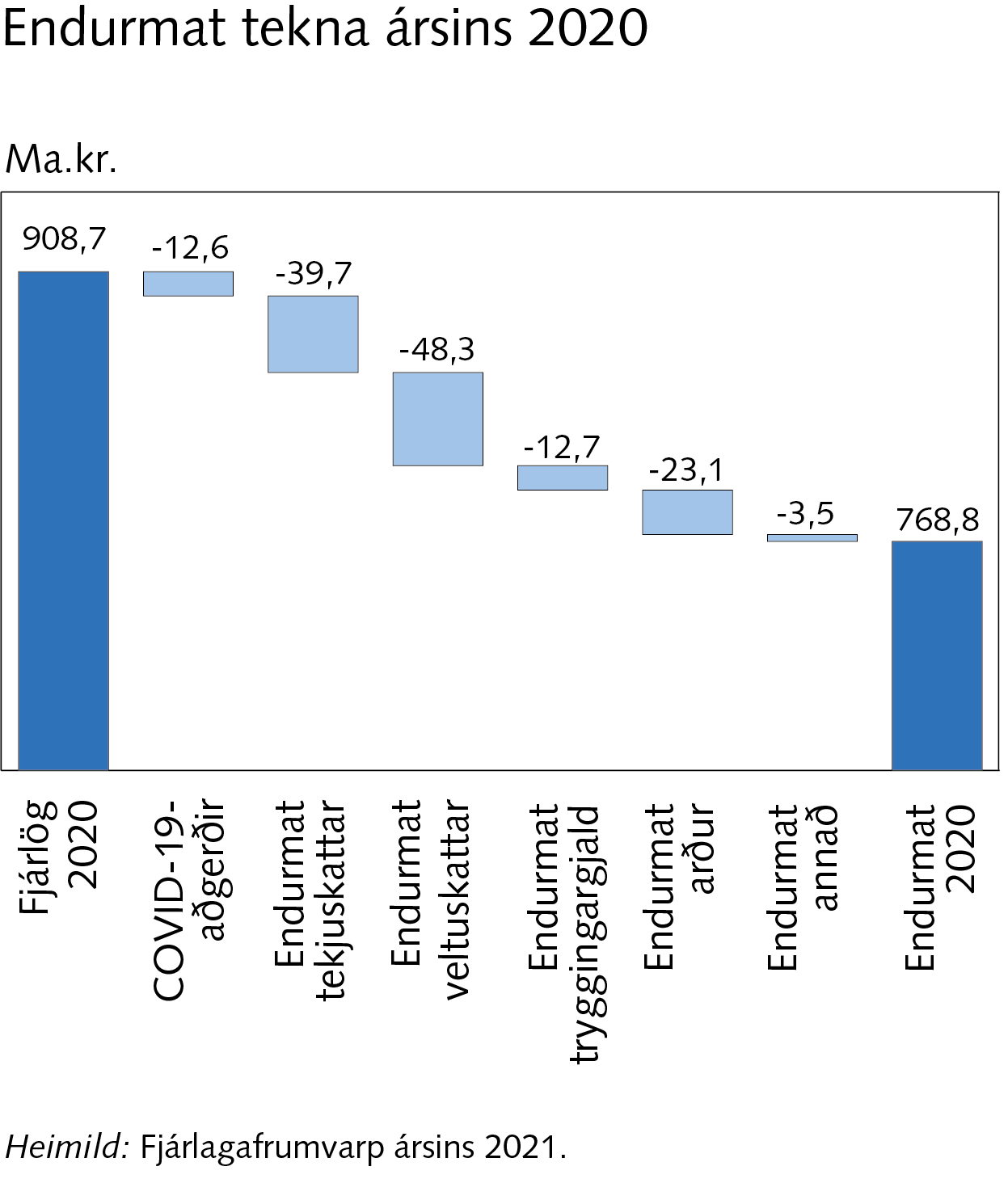 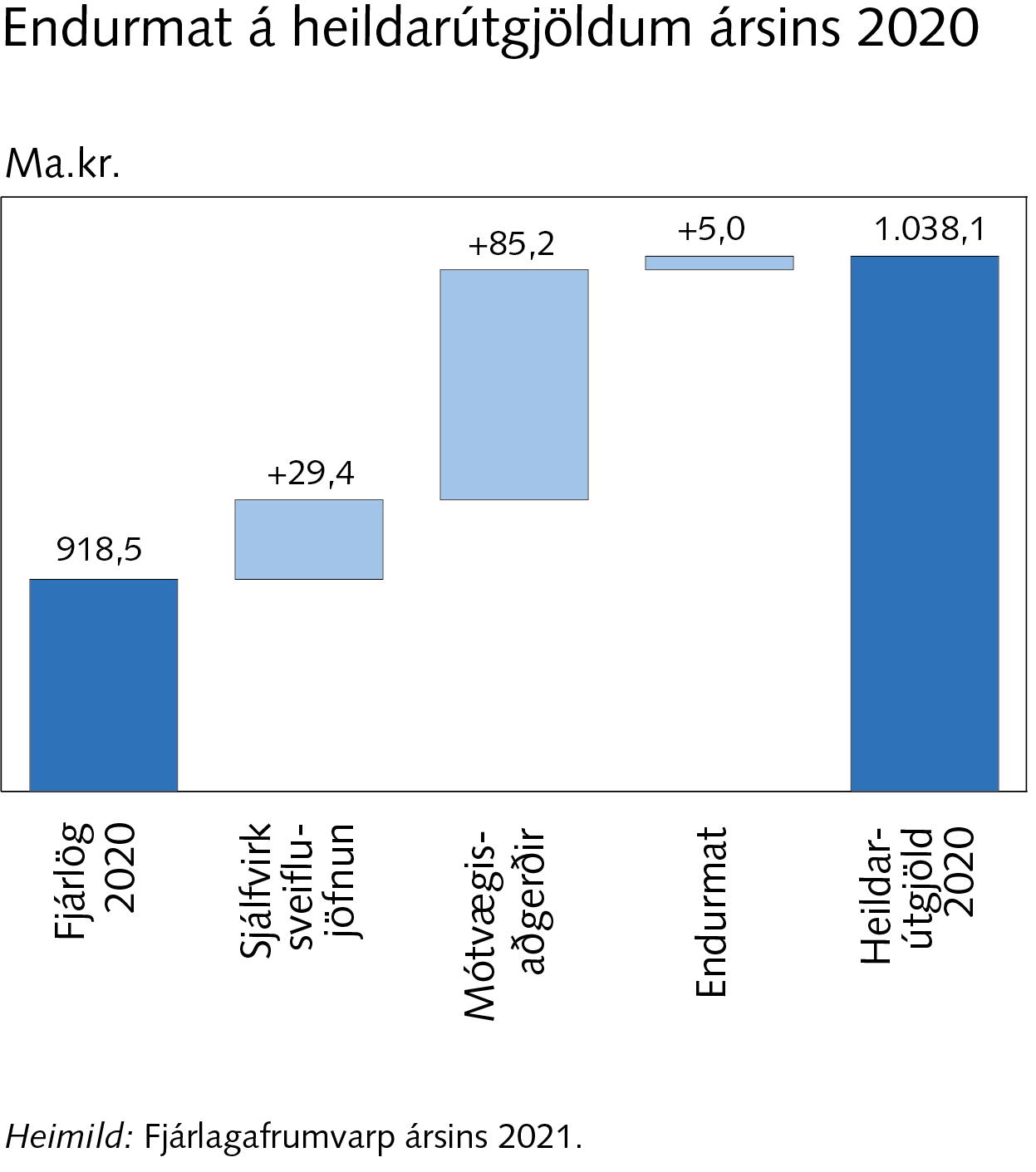 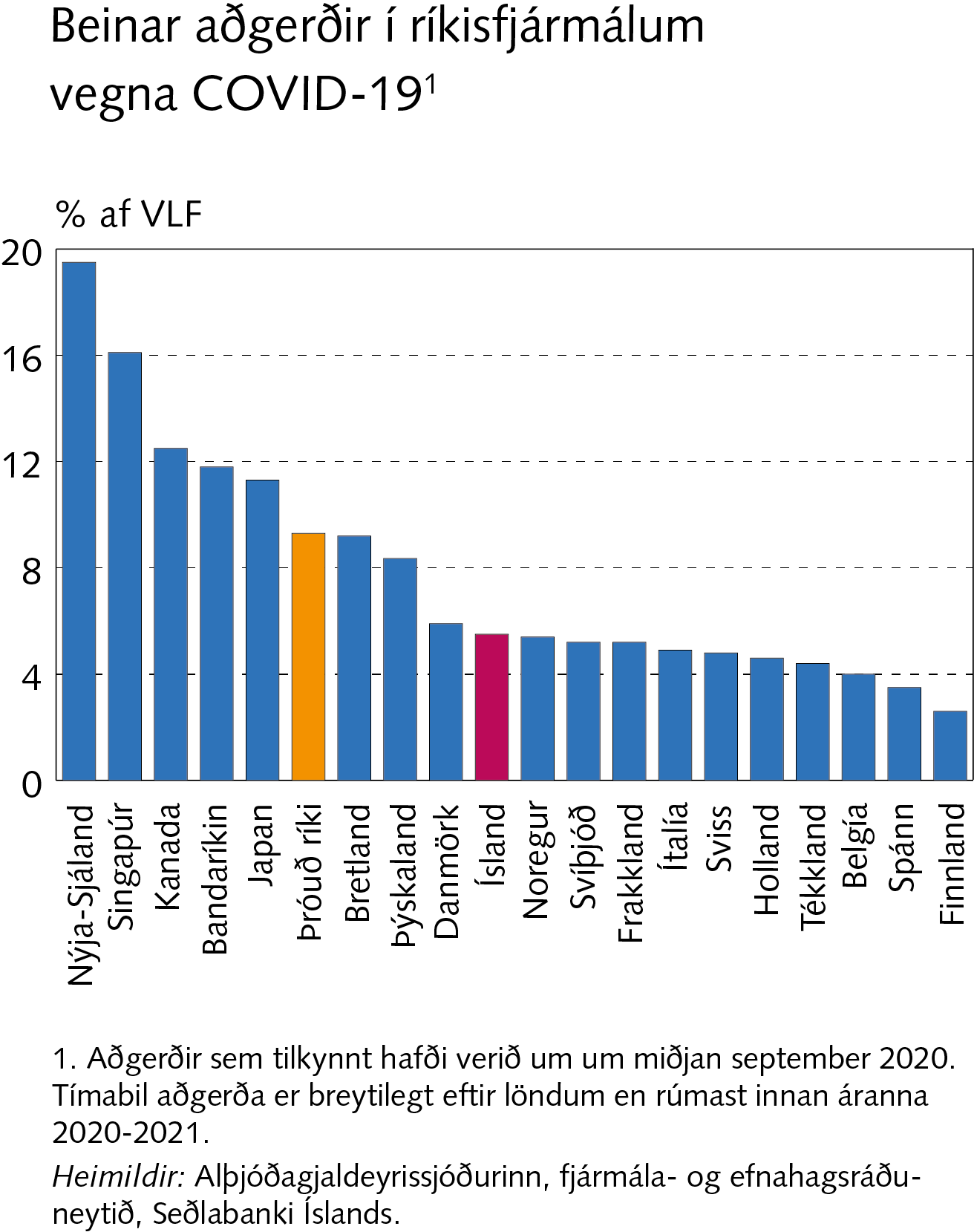 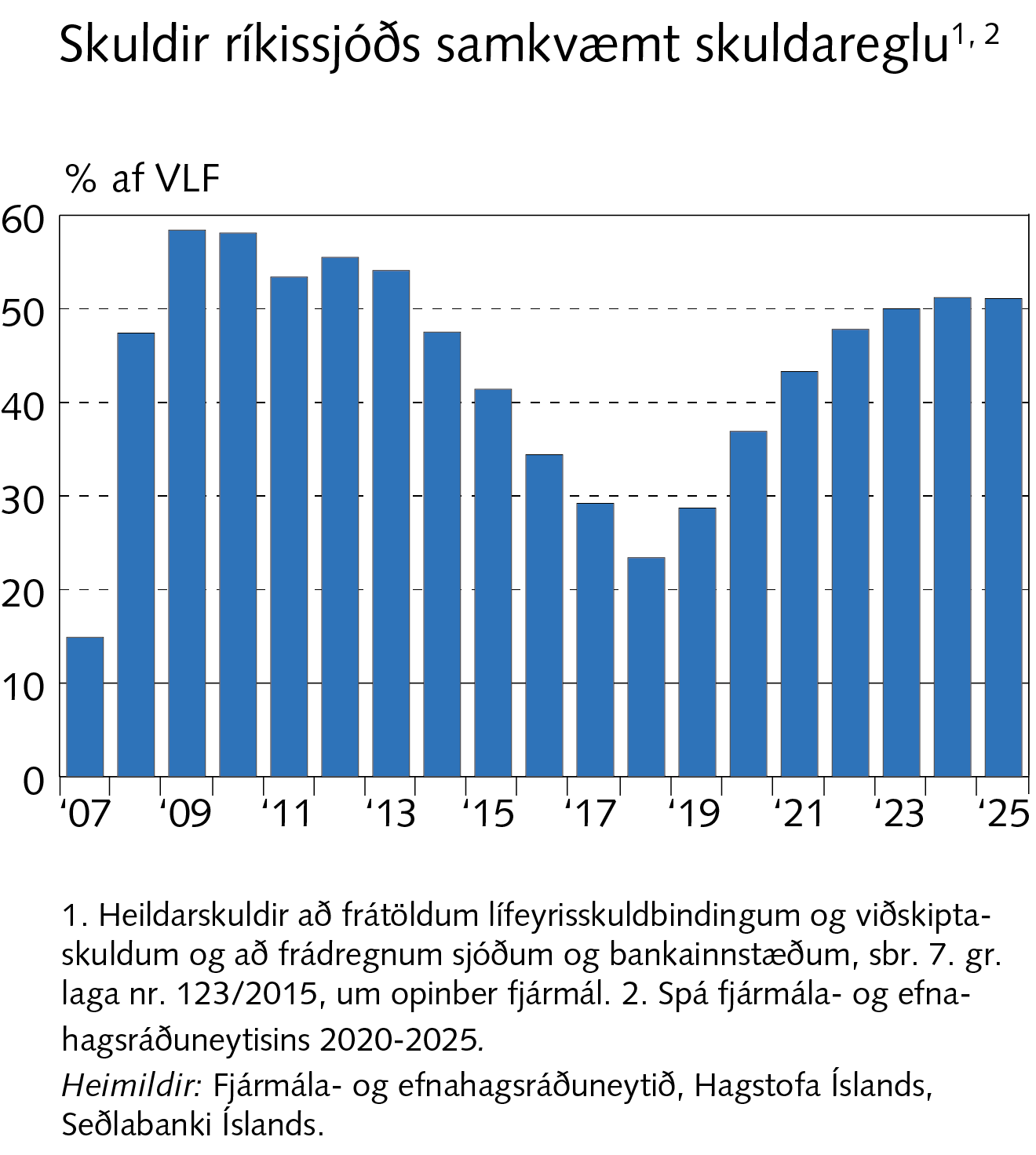 Rammagrein 4
Spár Seðlabankans um efnahagsþróun ársins 2019
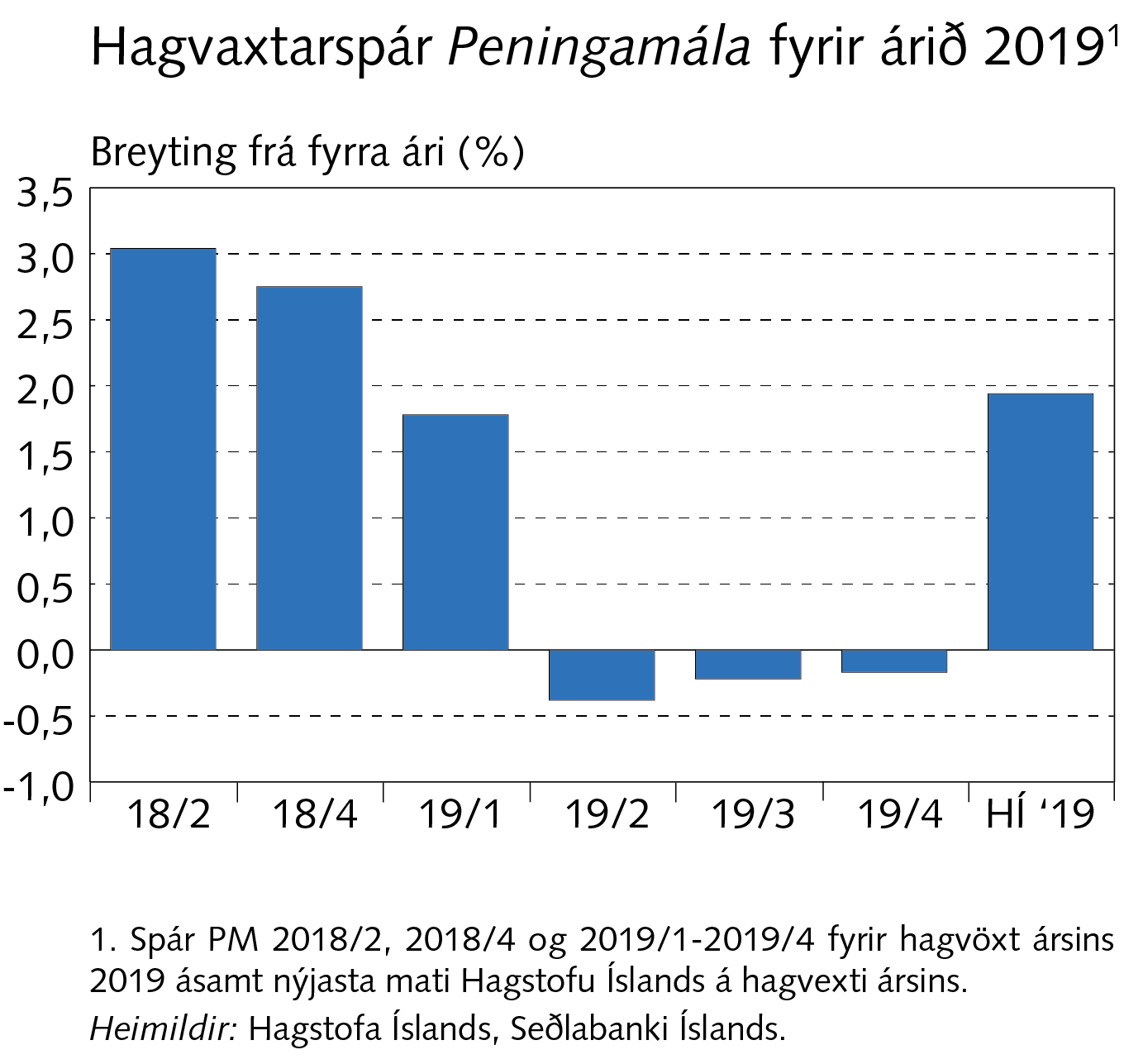 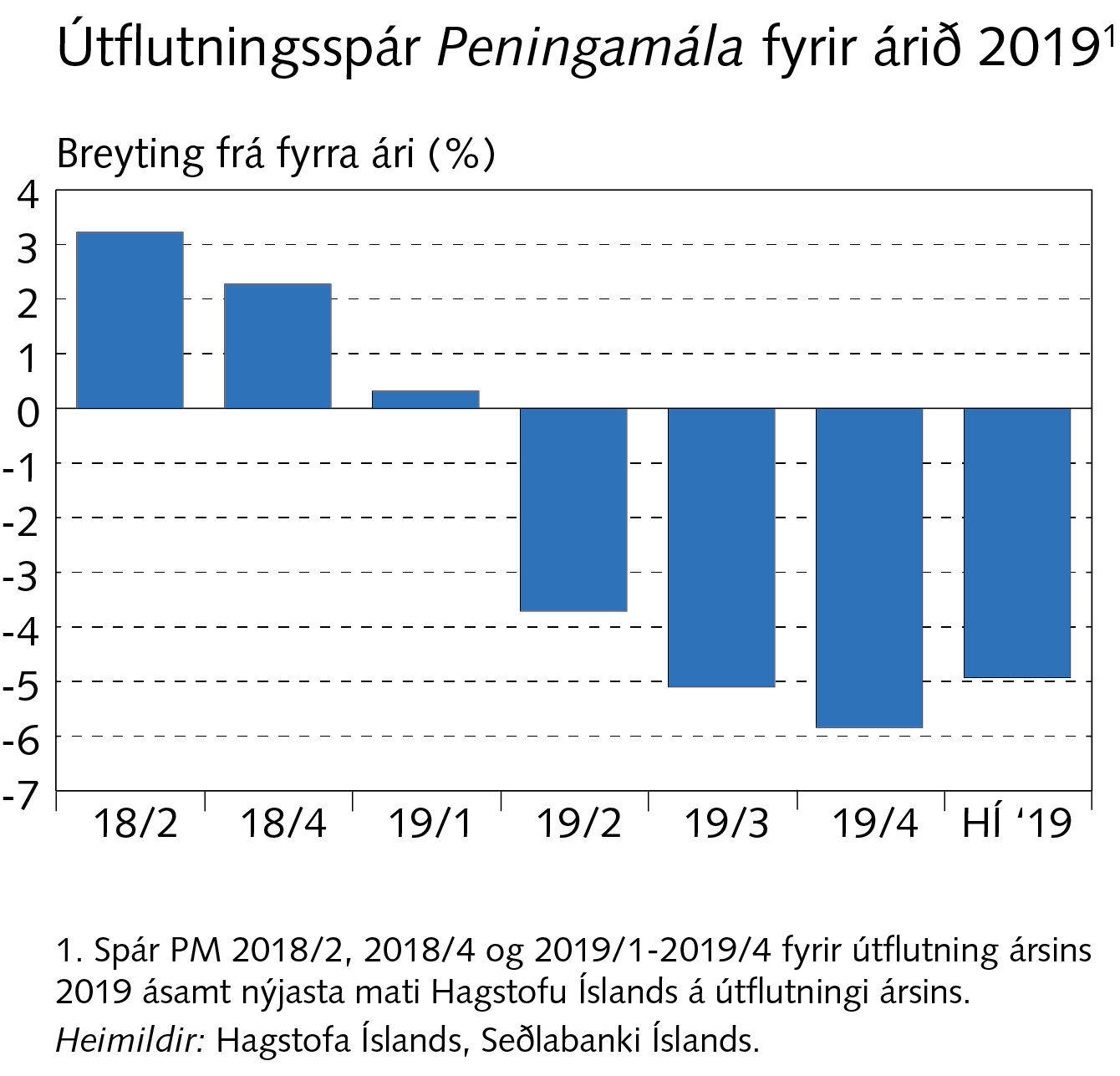 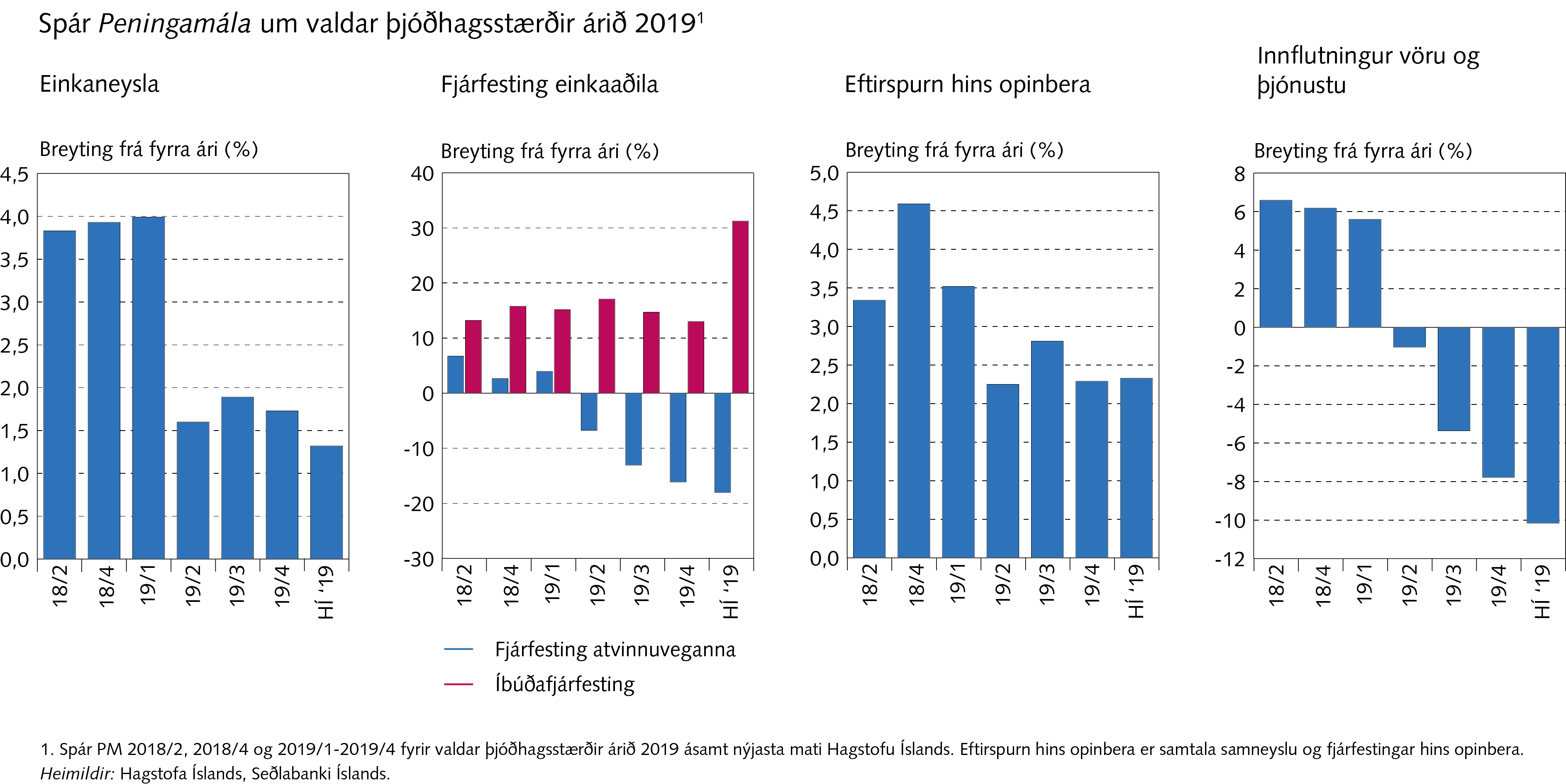 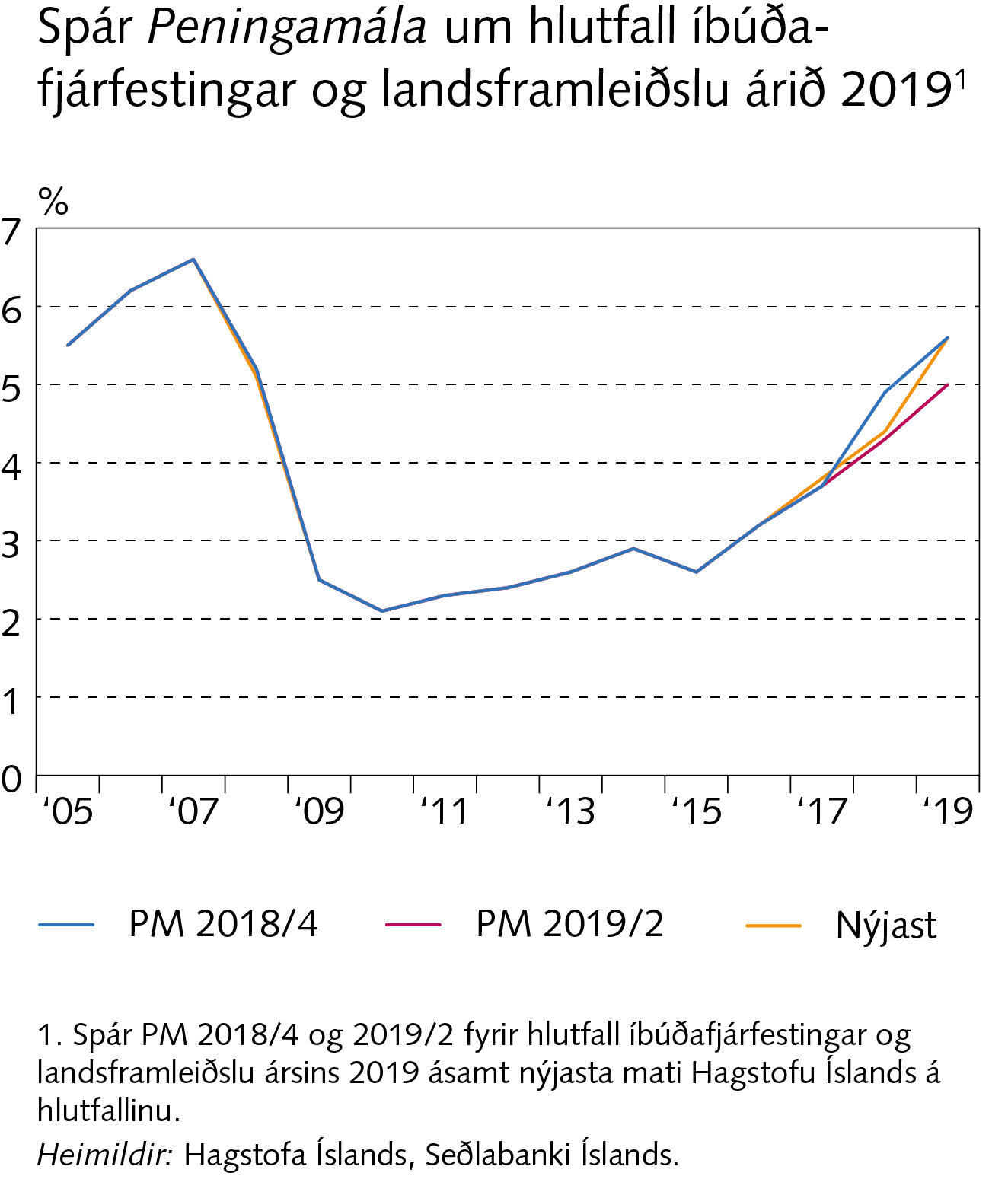 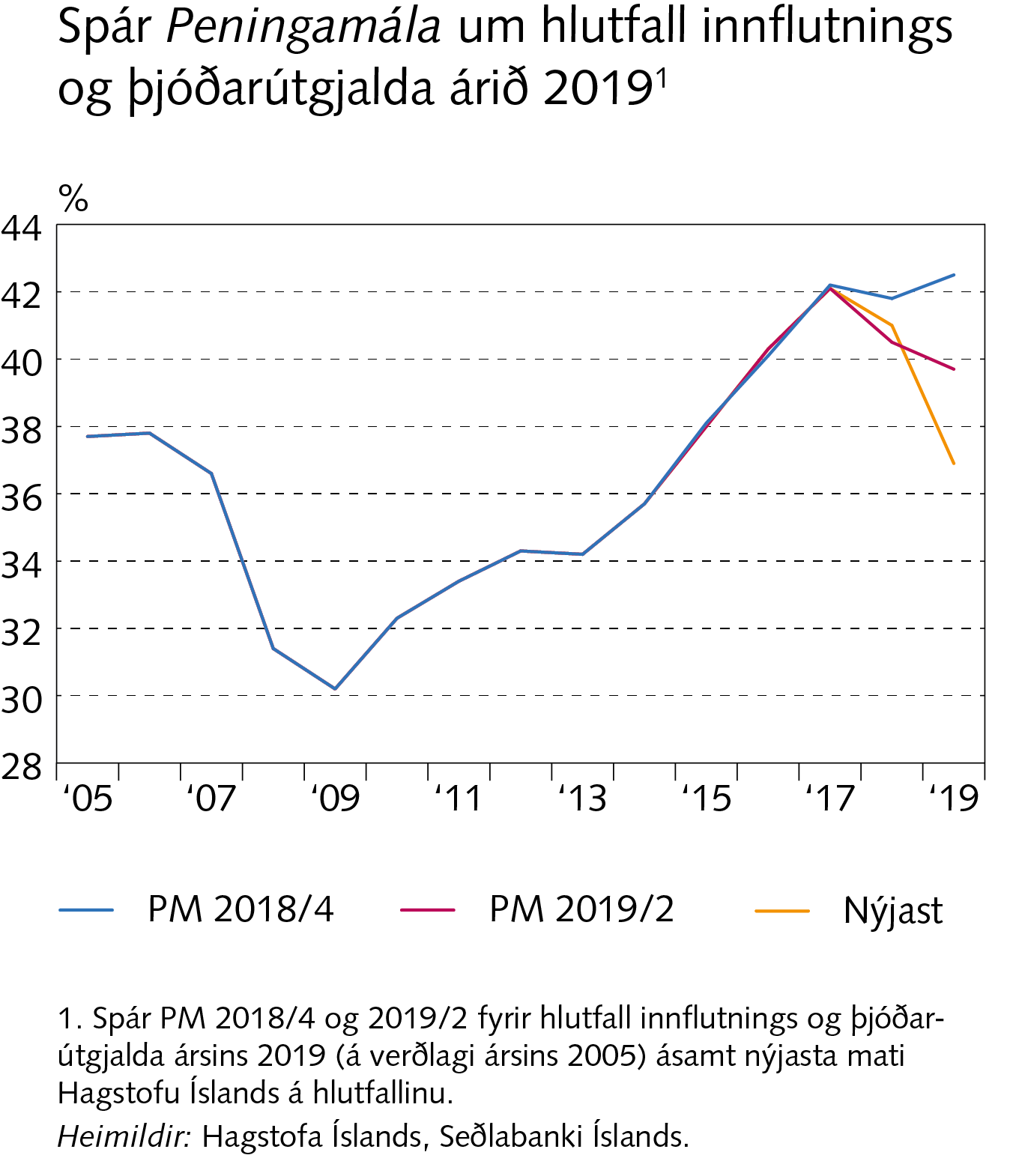 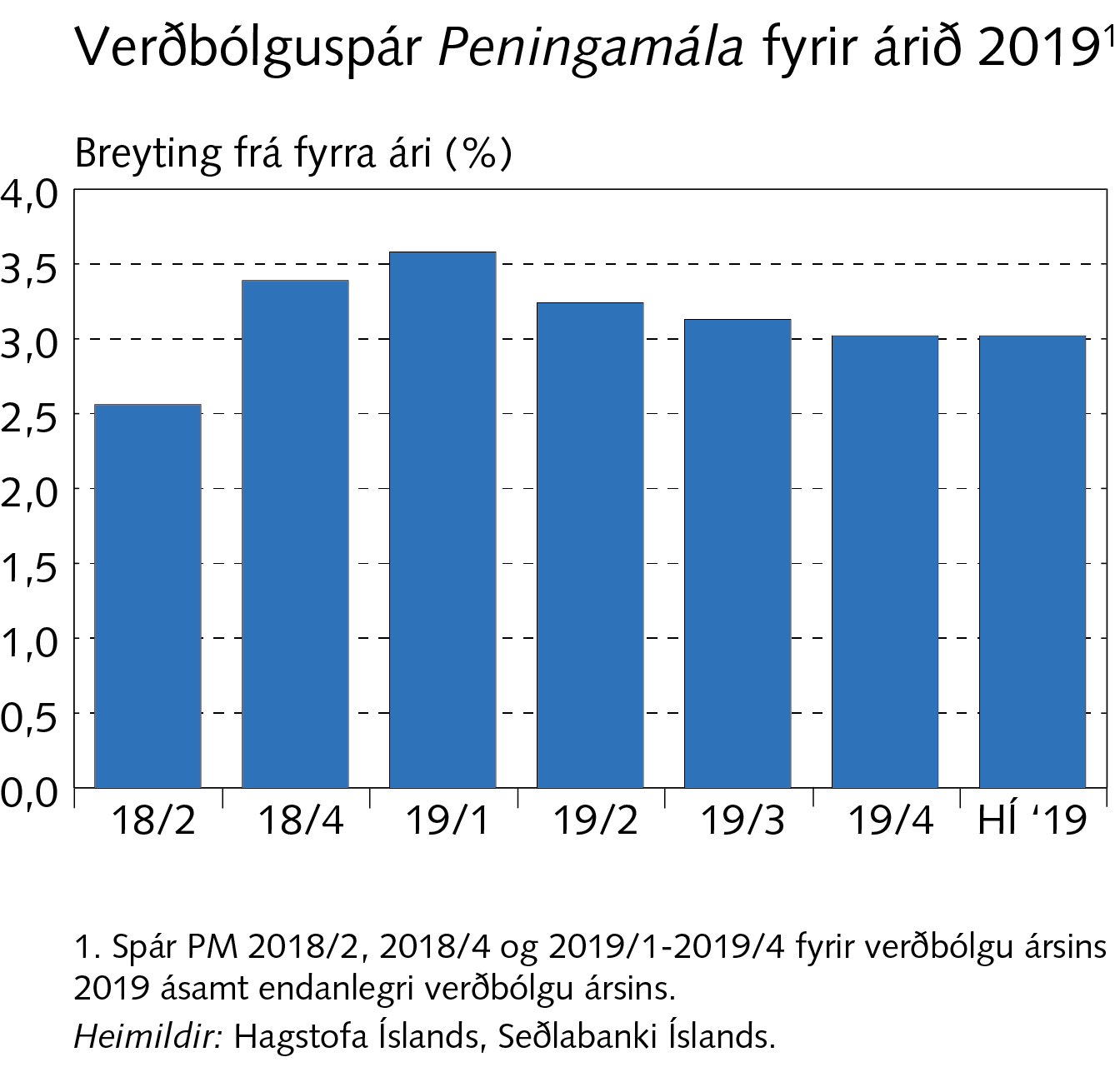 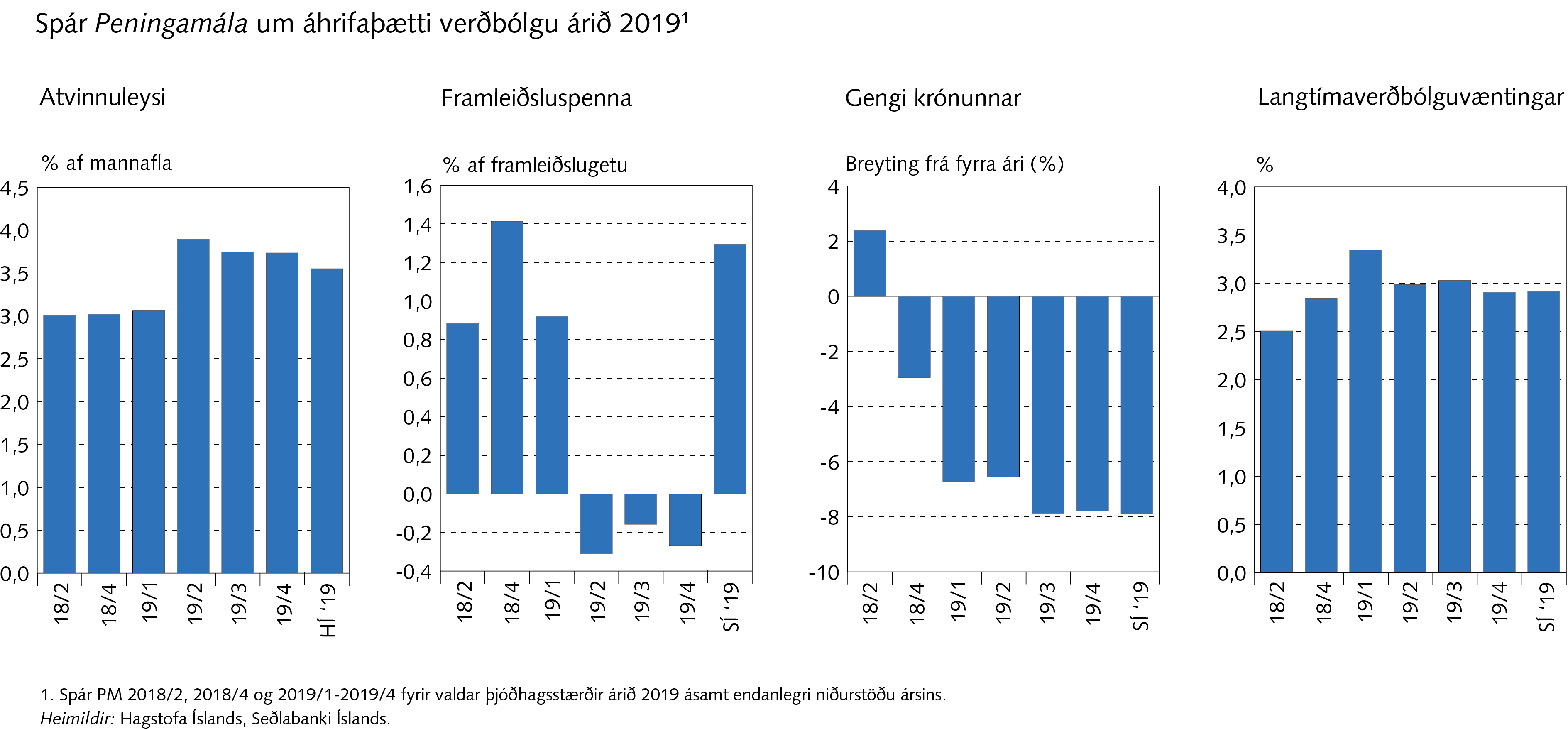 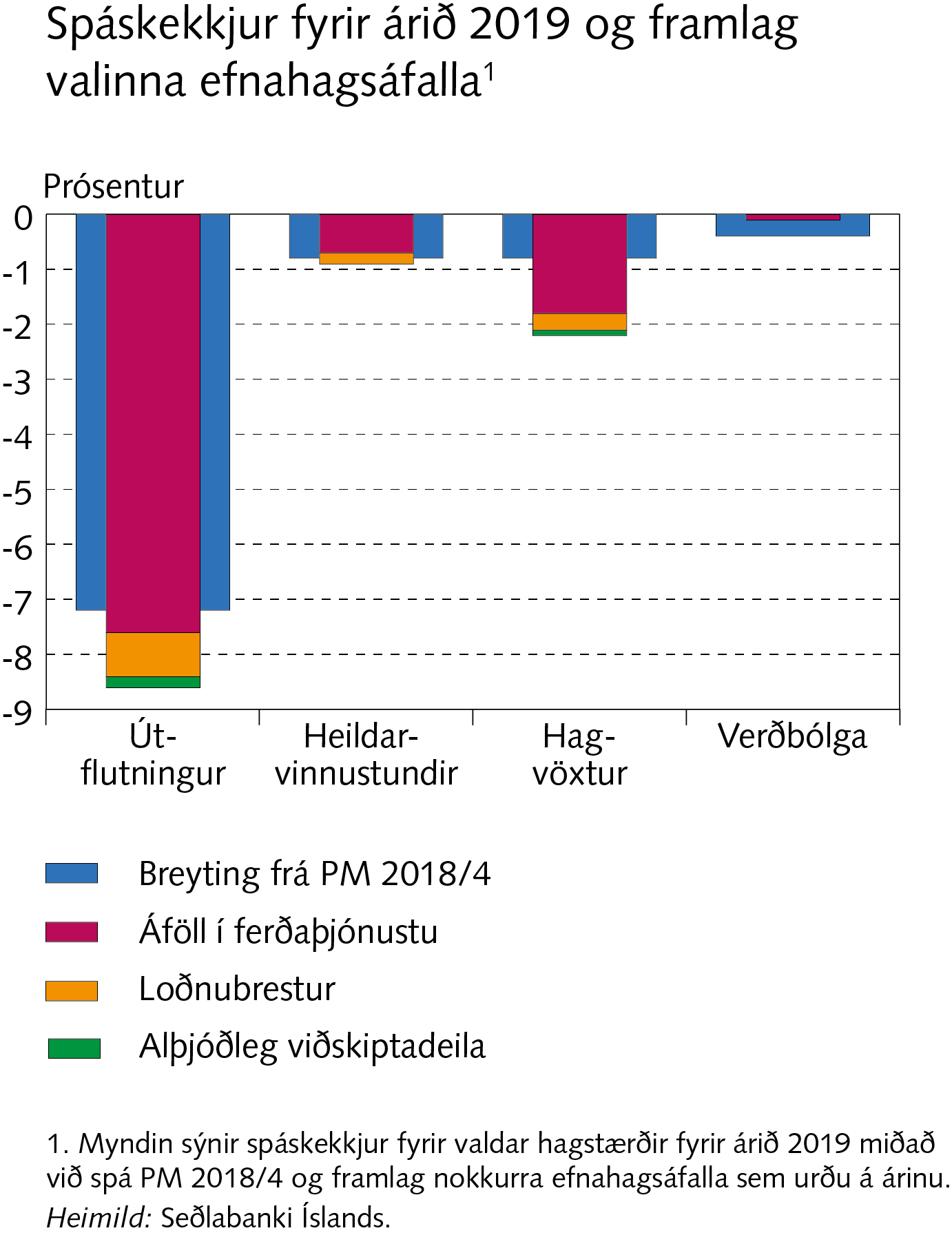 Viðauki 1
Svipmyndir af innlendum og erlendum efnahagsmálum í miðjum heimsfaraldri
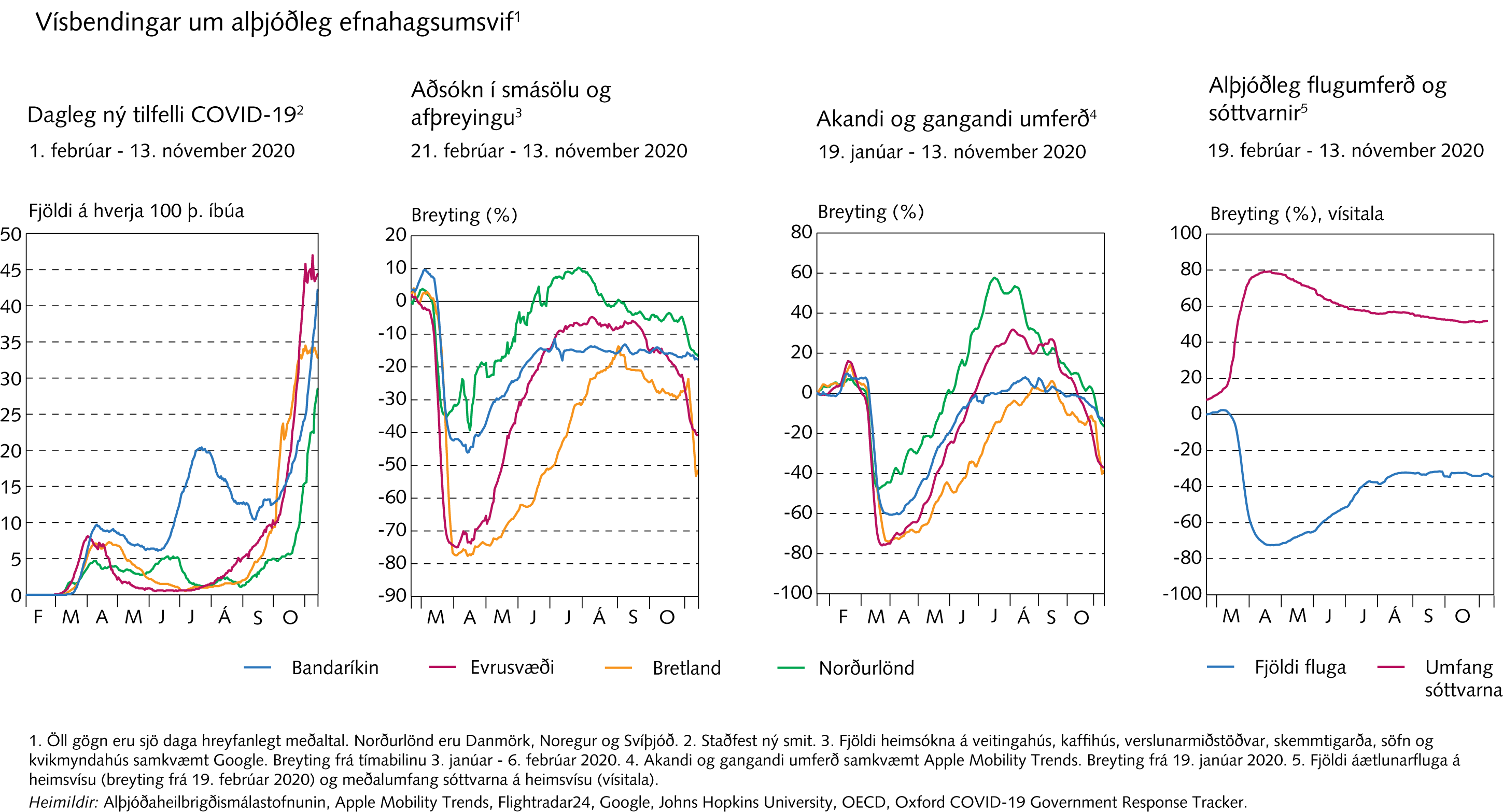 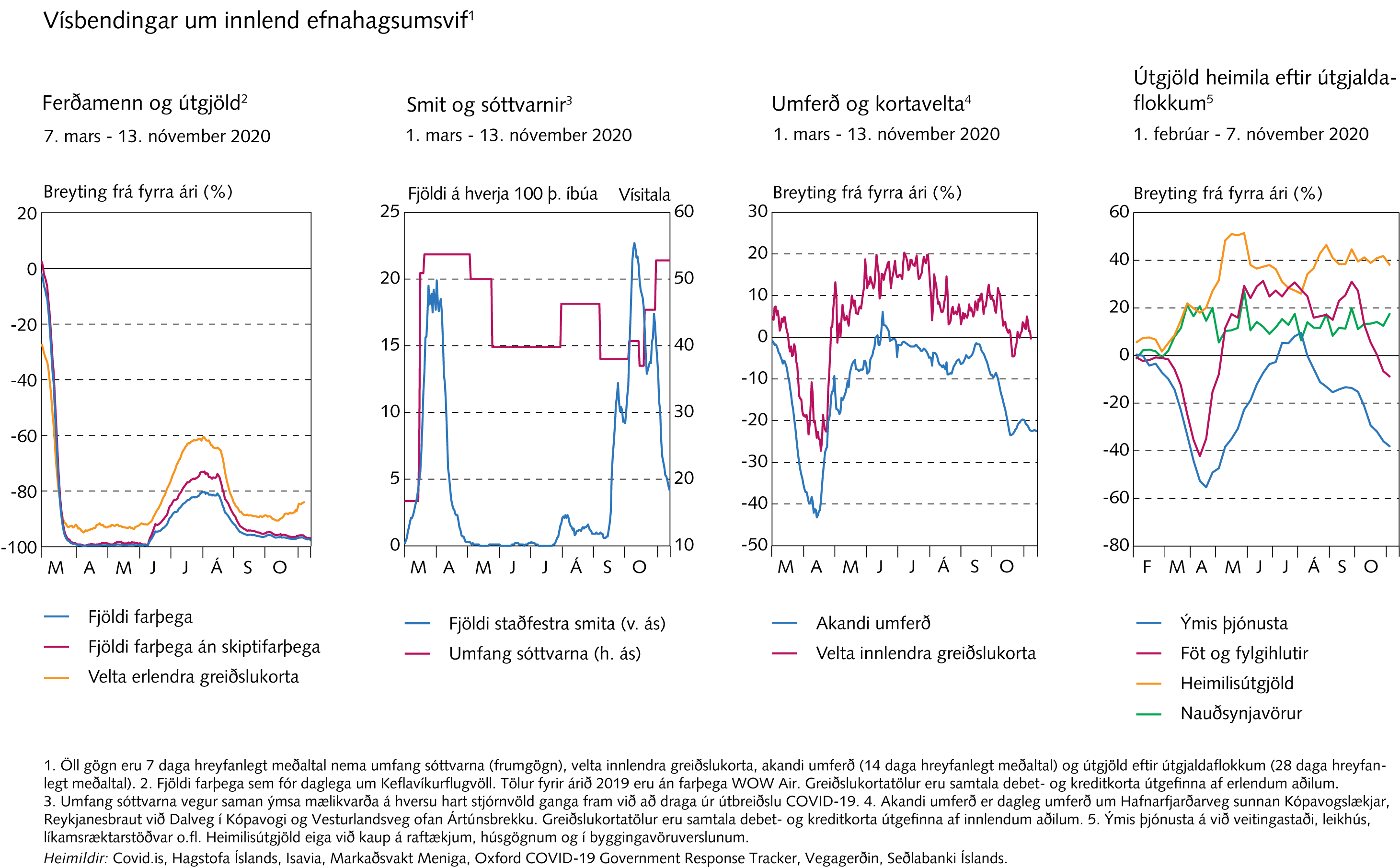 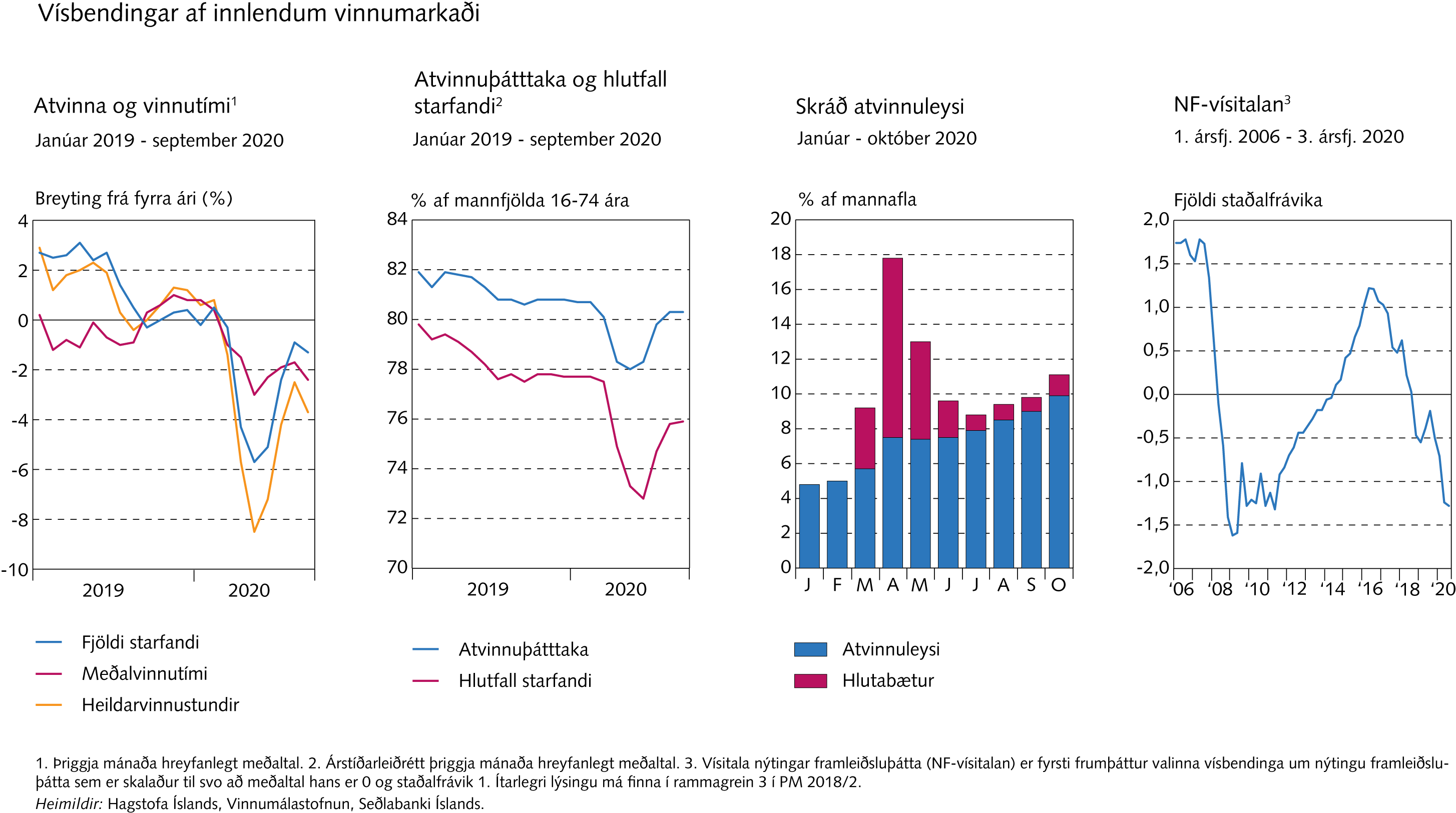